いわにできるみつと
★W
001 Em W あなたのあわれみ
あなたのあわれみ　あなたのあわれみ

朝　朝ごとに　朝ごとに　新しい(2x)


主のあわれみと　主のまことは

新しい　朝ごとに　朝ごとに　新しい


主こそ　わが全て　わがたましいは

主を　私は主を　私は主を待ち望む
★５
anata no awaremi anata no awaremi

asa asa gotoni asa gotoni atara shi I


shu no awaremi to shu no makoto wa

atarashi I asa goto ni asa goto ni atarashi I


shu koso waga subete waga tamashi i wa

shu o watashi wa shu o
watashi wa o machi nozomu
いわにできるみつと
★W
002 Em W 岩にできるみつと
岩にできる蜜と 最良の小麦を与えよう(*2)あなたの全ての敵を　私が滅ぼそうとこしえに　みちびこう　イエスの御名によりて
★５
iwa ni dekiru mitsu to sai ryo no komugi o ataeyoo anata no subeno teki o watashi ga horo bo sootokoshie ni michibikoo iesu no mina ni yorite
いわにできるみつと
★W
002 Em W 岩にできるみつと S
★５
Te dare lo mejor del trigode la miel de la roca te dareDerribare a tus adversarioslos buscara y no los hallaraVencera en todos tus caminospara siempre en el nombre de Jesus
おおいなるぜんのうのほむべきしゅ
★W
003 Em P 王の王主の主栄光ハレルヤ
★５
王の王  主の主  栄光  ハレルヤ

イエス  平和の君  栄光  ハレルヤ
Oo no ou syu no syu eikou hallelujah

Iesu heiwa no kimi eikou hallelujah
おおいなるぜんのうのほむべきしゅ
★W
004 D W 大いなる全能のほむべき主
大いなる　全能のほむべき主主のみわざ　告げよう　今イエス・キリストは王　イエス・キリストは王王の御前に　ひれ伏そう　イエス・キリストは王
★５
ooinaru zennouno homubekishushuno miwaza tsugeyou imaiesu kirisuto wa oo iesu kirisuto wa oooo no mimaeni hirefusou iesu kirisuto wa oo
おおいなるぜんのうのほむべきしゅ
★W
004 D W 大いなる全能のほむべき主 S
★５
"Majestuoso, poderoso, digno de loorproclamemos Su grandeza hoyJesucristo es Rey, Jesucristo es Reypostrados hoy ante Sus pies Jesucristo es Rey "
われわれはひとつはれるや
★P
005 G P われわれは一つ　ハレルヤ
★２
我々は一つ　ハレルヤ　イエスにあって一つ　ハレルヤ集まるとき　イエスはともにイエスの御名に　力と権威ハレルヤ
wareware wa hitotsu  hallelujahiesu ni atte hitotsu  hallelujahatsumaru toki  iesu wa tomoniiesu no mina ni  chikara to ken ihallelujah
わがこころにもえる
★P
007 Em P わが心に燃える
わが心に燃える　燃えるちからそれは　聖霊の　燃え尽きぬ炎オー　ハレルヤ　オー　ハレルヤオー　ハレルヤ　オー　ハレルヤ
★３
waga kokoro ni moeru  moeru chikarasore wa  seirei no  moetsukinu honoooh  hallelujah  oh  hallelujahoh  hallelujah  oh  hallelujah
みよなんというたのしさ
★P
008 Em P 見よなんという楽しさ
見よ　何という楽しさ　ラララ(＊2)見よ　何という楽しさ
　
兄弟がともに住むことは見よ　何という楽しさ　

兄弟は　一つ
★３
miyo  nantoyu tanosisa  la la la miyo  nantoyu tanosisa 

kyoudai ga tomoni sumukotowamiko  nantoyu tanosisa  

kyoudai wa hitotsu
せいなるわがしゅぜんのうのかみえいこうぜんちに
★W
009 D W 聖なるわが主全能の神栄光全地に満ちる
★３
聖なる　わが主　全能の神栄光　天地に　満ちる　(*2)ホザナ　ホザナ　声高らかにホザナ　ホザナ　ほめたたえよう
seinaru wagashu zennou no kamieikou tenchi ni michiru  hosanna hosanna koe takarakanihosanna hosanna hometataeyou
せいなるわがしゅぜんのうのかみえいこうぜんちに
★W
009 D W 聖なるわが主全能の神栄光全地に満ちる E
★３
"HOLY,HOLY,HOLY,LORD 
GOD OF POWER AND MIGHT.HEAVEN AND EARTH ARE 
FILLED WITH YOUR GLORY HOSANNA,HOSANNA 
IN THE HIGHEST"
せいなるぜんのうのしゅきたるべきしゅのしゅ
★W
010 C W 聖なる全能の主来るべき主の主
★１
聖なる　全能の主

来たるべき主の主み使いらも　ほめうたう　

御座にいます　主に
seinaru zennou no shu
 
kitarubeki shu no shumitukairamo homeutau
　
miza ni imasu shu ni
せいなるぜんのうのしゅきたるべきしゅのしゅ
★W
010 C W 聖なる全能の主来るべき主の主 E
★１
"Holy Holy, God Almighty, who was, who is, 
and is to come.　　　　All the angels are crying Holyto the Lamb 
who sits upon the throne."
せいなるせいなるえいこうのしゅ
★W
012 G W 聖なる聖なる栄光の主
★１
聖なる　聖なる栄光の主

聖なる　聖なる主

全地は輝く　

主の栄光に満ちて

聖なる　聖なる主
seinaru seinaru eikou no shu

seinaru seinaru shu

zenchi wa kagayaku 

shu no eikou ni michite

seinaru seinaru shu
しゅのみたまよきてください
★P
013 Em P 主の御霊よ来てください
主の御霊よ　来てください 主の御霊よ　われらのもとに(*2)主は天を造り　主は大地を造り全ての生き物を　造られた　(*2)主はわれらの王　主はわれらの神全能の神　わが救い主　(*2)
★３
shu no mitama yo  kitekudasaishu no mitama yo  warera no motoni  shu wa ten wo tsukuri  shu wa daichi wo tsukurisubete no ikimono wo  tsukurareta  shu wa warera no ou  shu wa warera no kamizennou no kami  waga sukuinushi
よろこびたのしみかみをほめたたえよう
★P
014 Em P 喜び  楽しみ   神をほめたたえよう
喜び  楽しみ   神をほめたたえよう小羊の婚姻の   時がきたからかがやく衣を    身にまとい花嫁は  ととのい主は王となられた   喜び叫べよろこぼう
★５
yorokobi tanoshimi kami wo hometataeyoukohitsuji no konin no toki ga kitakarakagayaku koromo wo mini matoihanayomewa totonoi  shu wa ooto narareta yorokobi sakebeyorokobou
よろこびたのしみかみをほめたたえよう
★P
014 Em P 喜び  楽しみ   神をほめたたえようS
★５
//Me gozare me alegrare 
y cantare al Señor
porque han lleado las bodas
del Cordero de Dios//
Y a Su esposa se le ha concedido
que se vista de lino fino
lino limpio resplandeciente
para recibir al Rey
なげきをおどりにかえ
★P
015 Em P 嘆きを踊りに変え
嘆きを　おどりにかえ喜びの衣を （*２）主に向かって　うたおう主の栄光主に向かって　おどろう主の栄光オーアドナイ　オーアドナイ　永遠の神　造り主天では主への　賛美があふれ今　我らも　賛美しよう
★４
nageki wo  odori ni kae yorokobi no koromo wo shu ni mukatte  utaou shu no eikoushu ni mukatte odorou shu no eikouoo adonai  oo adonai eien no kami  tsukurimushiten dewa shu eno  sanbi ga afureima warera mo sanbi shiyou
なげきをおどりにかえ
★P
015 Em P 嘆きを踊りに変え S
★４
"Has cambiado mi lamento en baileme ceNiste todo de alegriaHas cambiado mi lamento en baileme ceNiste todo de alegriaPor tanto a Ti cantare Gloria mia, gloria miay solo a Ti danzare Gloria mia, gloria mia"
おーあどない
★P
016 Em P オーアドナイ
オーアドナイ　オーアドナイ永遠の神　造り主天では主への　賛美があふれ今　我らも　賛美しよう
★５
oo adonai  oo adonaieien no kami  tsukurinusiten dewa shu eno  sanbi ga afureima  warera mo sanbi siyoo
おーあどない
★P
016 Em P オーアドナイS
★５
Oh, Adonai, oh Adonai,
Dios del universo, Señor de la creacion
Oh, Adonai, oh Adonai,
Dios del universo, Señor de la creacion
los cielos cuentan Tu gloria,
Tus hijos hoy te adoran,
por todas Tus maravillas, Adonai
los cielos cuentan Tu gloria,
Tus hijos hoy te adoran,
por todas Tus maravillas, Adonai
しゅにほめうたおうとわに
★P
017 Em P 主にほめ歌おうとわに
主にほめ歌おう　とわに　主は　力の神　(*2)パロの戦車も　軍勢も　　主によりて　投げ込まれる(*2)海の深みに　投げ込まれる　ラララ．．．．この方こそ　わが神  とこしえに　ほめたたえん(*2)
★５
shu ni homeutaou towa ni shu wa chikara no kami  paro no sensha mo gunzei mo shu ni yorite nagekomareru umi no fukami ni nagekomareru　la la la ....konokata koso waga kami　tokosie ni hometataen
しゅにほめうたおうとわに
★P
017 Em P 主にほめ歌おうとわに S
★５
"Cantare al Senyor por siempreSu diestra es todo poderHa echado a la mar los que perseguianjinete y caballo, ha echado a la marEcho a la mar los carros de FaraonLai, lai, lai, lai, lai...Lai, lai, lai, lai, lai...Mi Padre es Dios y yo le alaboMi Padre es Dios y le alabareEch・a la mar..."
しゅにほめうたおうとわに
★P
017 Em P 主にほめ歌おうとわに E
★５
I will sing to the Lord forever
His right hand is mighty power

I will sing to the Lord forever
His right hand is mighty power

al of the through Chariot of Pharo
 horse and rider in the midle of the sea
la la lai la la  la la lai la la 
la la lai la  la la la la la
ほめよいえすのみなを
★P
018 G P ほめよイエスの御名を
ほめよ   イエスの御名を　栄光あふれる力をほめよ  王なるイエスを　力が  流れる  御座より主イエス  その愛  とこしえに拝せん  あがめよう  聖なる主ほめよ   イエスの御名を　十字架の  みわざを  たたえよ
★３
homeyo  iesu no minawo eikou afureru chikara wohomeyo ounaru iesu wo chikara ga nagareru miza yorishu iesu sono ai tokoshie ni haisen agameyou seinaru shu homeyo  iesu no mina wo jujika no miwaza wo tataeyou
ほめよいえすのみなを
★P
018 G P ほめよイエスの御名を E
★３
"MAJESTY, WORSHIP HIS MAJESTY UNTO JESUS BE ALL GLORY, HONOR AND PRAISE, MAJESTY, KINGDOM AUTHORITY FLOWS FROM HIS THRONE, UNTO HIS OWN HIS ANTHEM RAISE. SO EXALT, LIFT UP ON HIGH, THE NAME OF JESUS MAGNIFY, COME GLORIFY CHRIST JESUS THE KING, MAJESTY, WORSHIP HIS MAJESTY JESUS WHO DIED, NOW GLORIFIED KING OF ALL KINGS."
みざにおられるおかたとみざにおられるこひつじに
★W
019  W "御座におられるお方と,,(小羊)に"
みざにおられる　お方と　みざにおられる　小羊に賛美と誉れとわにあるように　栄光と　力　とわにあるようにあなたはわが神　わが王　わが力だから主を　ほめたたえる　ハレルヤ
★３
mizani orareru okata to miza ni orareru kihitsuji nisambi to homare towani aru youni eikouto chikara towa ni aru younianatawa wagakami wagaoo waga chikaradakara shu wo home tataeru haleluya
しゅのみなきよくうるわしい
★W
022 D W 主の御名きよくうるわしい
主の御名きよく　うるわしい　主の御名金より　とおとい主の御名を　ほめたたえよう　ほめたたえよう　主よ　わが神
★３
shu no mina kiyoku  uruwashiishu no mina kin yori  tootoishu no mina wo  hometataeyouhometataeyou  shu yo  waga kami
とわにかわらぬしゅのあわれみ
★W
023 D W とわに変わらぬ主のあわれみ
とわに変わらぬ　主のあわれみ（*２）命よりも  とおとい愛　とわに変わらぬ　主のあわれみ海より広く　天より高いとわに変わらぬ　主のあわれみ
★３
towani kawaranu  shu no awaremi  inochi yorimo  tootoi ai towani kawaranu  shu no awaremiumi yori hiroku  ten yori takaitowani kawaranu  shu no awaremi
とわにかわらぬしゅのあわれみ
★W
023 D W とわに変わらぬ主のあわれみ S
★３
"Porque para siempre Dios Tu misericordia esPorque para siempre Dios Tu misericordia esMejor que la vida es, mi alma lo sabe bienPorque para siempre Dios Tu misericordia esMas vasta que el ancho mar, Mas alta que el cielo esta porque para siempre Dios Tu misericordia es"
あがめますぜんのうのしゅ
★W
024 G Wあがめます全能の主
あがめます　全能の主　あなただけを平和の主　あなたを　慕い求める　心から　ほめ歌ささげあがめます　全能の主　あなただけを
★３
agamemasu zen noo no shu anata dakeoheiwa no shu anatao shitai motomerukokoro kara homeuta sasa geagamemasu zen noo no shu anata dake o
あがめますぜんのうのしゅ
★W
024 G W あがめます全能の主E
★３
I WORSHIP YOU, ALMIGHTY GOD,
THERE IS NONE LIKE YOU.
I WORSHIP YOU, O PRINCE OF PEACE,
THAT IS WHAT I WANT TO DO.
I GIVE YOU PRAISE...
FOR YOU ARE MY RIGHTEOUSNESS.
I WORSHIP YOU, ALMIGHTY GOD,
THERE IS NONE LIKE YOU.
いえすあいしますいえすあがめます
★P
027 G P イエス愛しますイエスあがめます
イエス  　愛します 　イエス　 あがめます主は偉大な　全能の神平和の君なる主
★３
iesu aishimasu iesu aishimasushu wa idaina zen noo no kamihei wa no kimi naru shu
わたしをあいしてくれるともがいる
★P
029 D P 私を愛してくれる  友がいる
１ 私を愛してくれる  友がいる   私を愛してくれる  友はイエス   やさしい愛で  つつんでくれる方   私を愛する  友はイエス２  あなた    ３ われら
★１
1 watasi o aisite kureru  tomo ga iru   watasi o aisite kureru  tomo wa iesu   yasasii ai de  tsutsunde kureru kata   watasi o aisuru  tomo wa iesu2  anata　　　3  warera
えほばえれそなえぬし
★P
030 Em P エホバエレそなえ主
エホバ・エレ　備え主主の恵みはあふる　わが身にエホバ・エレ　備え主　主の恵みはあふるわが必要は満たされ　主の栄光の富もてみ使いたちをおくって　エホバ・エレ　まもりたもうわが身を　エホバ・エレ　備え主
★３
ehoba ere  sonae nushi shu no megumi wa afuru  wagami niehoba ere  sonae nushi shu no megumi wa afuruwaga hitsuyoo wa mitasare shu no eikoo no tomi motemitsukai tachi o okutte ehoba ere  mamori tamoowagami o ehoba ere  sonae nushi
えほばえれそなえぬし
★P
030 Em P エホバエレそなえ主E
★３
Jehovah Jireh
My provider
His grace is sufficient
For me, for me, for me

My God shall supply all my needs
According to His riches in glory
He will give His angels
Charge over me

Jehovah Jireh cares for me, for me, for me
Jehovah Jireh cares for me
えいえんのいわ
★P
031 A P 永遠の岩
永遠の岩　真実な方　約束を守る方永遠の岩　正義の神　いつも　主を信頼します
★２
ei en no iwa shinzitsu na kata yakusoku o mamoru kataei en no iwa sei gi no kami itsumo shu o shinrai shimasu
さんびのかんむりしゅにたずさえよう
★P
033 E P 賛美の冠主に携えよう
賛美の冠　主にたずさえよう全ての力　ささげよう　（*２）あなたは王の王　主の主勝利の主平和の君　全能の主　王の王
★２
sanbi no kanmuri  shu ni tazusaeyoosubete no chikara  sasageyoo  anata wa oo no oo  shu no shu shoori no shuheiwa no kimi  zennoo no shu  oo no oo
せいぎのみちはよあけのひかり
★P
034 Em P 正義の道は夜明けの光
正義の道は　夜明けの光

輝き増して　真昼となる(*2)

キリスト　キリストは主(*4)
★２
seigi no miti wa yoake no hikari

kagayaki masite mahiru to naru (*2)

kirisuto kirisuto wa syu (*4)
さあしゅのいえにゆき
★P
035 D P さあ主の家に行き
さあ主の家に行き  賛美をささげよう御前にすすみ   感謝をささげよう喜びのうたと   感謝にみちあふれ賛美のうたを  御前にささげよう
★３
saa shu no ie ni yuki  sanbi wo sasageyoomimae ni susumi  kansha wo sasageyooyorokobi no uta to  kansha ni michiafuresanbi no uta wo mimae ni sasageyoo
しゃろーむきょうだい
★P
036 Em P シャローム兄弟
シャローム兄弟　シャローム兄弟シャローム　シャローム主の平安が　あなたとともにシャローム　シャローム
★３
shalom kyoodai  shalom kyoodai shalom  shalomshu no heian ga  anata to tomoni shalom  shalom
せいなるしゅのみかおをあおぎみつめれば
★W
037 C W 聖なる主の御顔を仰ぎ見つめれば
聖なる主の御顔を 仰ぎ見つめればすべては輝きに つつまれます（*２）あなたを  あがめます　主に生かされているから
★２
seinaru shu no mikao o  aogi mitsumerebasubete wa kagayaki ni  tsutsumare masu  anata o agame masu shu ni ikasarete irukara
せいなるしゅのみかおをあおぎみつめれば
★W
037 C W 聖なる主の御顔を仰ぎ見つめれば E
★２
When I look into Your holiness When I gaze into Your loveliness When all things that surround become shadows In the light of You When I've found the joy of reaching Your heart When my will become enthroned in Your love When all things that suround become shadows In the light of You I worship You I worship You The reason I live is to worship You
しゅいえすよわたしをあたらしくして
★W
039 D W 主イエスよ私を新しくして
主イエスよ　私を　   新しくしてあなたの心を　  うつして下さい今あなたに変えられたい　私の心　全てあなたがもっと必要です　わが主イエスよ
★３
shu iesu yo  watashi o  atarashiku shiteanata no kokoro o  utsushite kudasaiima anata ni kaeraretai watashi no kokoro subeteanata ga motto hitsuyoo desu waga shu iesu yo
しゅいえすよわたしをあたらしくして
★W
039 D W 主イエスよ私を新しくして S
★３
"Renuevame, Senyor Jesus ya no quiero ser igualRenuevame, Senyor Jesus pon en mi Tu corazonPorque todo lo que hay dentro de minecesita ser cambiado, SenyorPorque todo lo que hay dentro de mi corazonnecesita mas de Ti"
しゅのあいはみつよりあまい
★W
042 C W 主の愛はみつより甘い
主の愛は　蜜より甘い主のあわれみは　日毎新しい(＊2)だから主をあがめ　だから主に仕えわが愛の全て　ささげる(＊2)
★３
shu no ai wa  mitsu yori amaishu no awaremi wa  higoto atarashii  dakara shu o agame dakara shu ni tsukaewaga ai no subete  sasageru
しゅのあいはみつよりあまい
★W
042 C W 主の愛はみつより甘い S
★３
"Tu amor por mi es mas dulce que la miely Tu misericordia es, nueva cada diaTu amor por mi es mas dulce que la miely Tu misericordia es, nueva cada diaEs por eso que Te alabo,y es por eso que Te sirvo,y es por eso que Te doy, todo mi amorEs por eso que Te alabo,y es por eso que Te sirvo,y es por eso que Te doy, todo mi amor"
しゅのえいこうをあおぎ
★W
043 D W 主の栄光をあおぎ
主の栄光を　仰ぎ　あなたのことを　もっと知りたい主よ　わが陶器師われを砕いて　つくりかえて下さいあなたのように    なりたい　もっと御霊で満たして主の愛をうつして(*2)
★３
shu no eikoo o  aogi anata no koto o  motto shiritaishu yo  waga tookishi ware o kudaite  tsukuri kaete kudasaianata no yooni  naritai  mottomitama de mitashite shu no ai o utsushite
しゅのえいこうをあおぎ
★W
043 D W 主の栄光をあおぎ S
★３
"De gloria en gloria te veo 
cuanto mas te conozco,quiero saber mas de TiMi Dios cual buen alfarero,quebrantame, transformame,moldeame a Tu imagen, SeNor
//Quiero ser mas como Tu 
ver la vida como Tu・saturarme de Tu Espirituy reflejar al mundo Tu amor//y reflejar al mundo Tu amor"
なんとすばらしいあなたのあいは
★P
044 G なんとすばらしいあなたの愛は
★２
なんと素晴らしい　 あなたの 愛  は

雲より 高く   　天より高く

ほめよイエスを　　あがめよ　イエスを

この命にまさる　　主の　愛　は
nanto sunarasii anatano aiwa

kumoyoritakaku tenyori takaku

homeyo iesu wo agameyo iesu wo

konoinotini masaru shu no ai wa
ほさなほさないとたかきかたに
★P
045 D P ホサナホサナいと高き方に
ホザナ  ホザナいと高き方に（*2）御名をたたえ  賛美にあふれあがめられるべき主　ホザナ主をほめよ
★３
hosanna  hosanna ito takaki kata ni  mina o tatae  sanbi ni afureagamerareru beki shu hosanna shu o homeyo
ほさなほさないとたかきかたに
★P
045 D P ホサナホサナいと高き方に E
★３
Hosanna Hosanna Hosanna in the highestHosanna Hosanna Hosanna in the highestLord we lift up Your Name wiht hearts of praiseBe exalted O Lord our God Hosanna in the highest
みなをあがめようさんびのこえあげよう
★W
046 G W 御名をあがめよう賛美の声あげよう
御名をあがめよう　 賛美の声　上げよう救いのために　来られた主に向かい天から　我らのもとに　我らを　あがなうために十字架の死から　よみがえられた　主を　あがめよう
★４
minao agameyoo sanbi no koe  ageyoosukui no tameni  korareta shu ni mukaiten kara  warera no motoni warera o  aganau tamenijuujika no si kara  yomigaerareta shu o  agameyoo
みなをあがめようさんびのこえあげよう
★W
046 G W 御名をあがめよう賛美の声あげよう E
★４
LORD I LIFT YOUR NAME ON HIGH LORD I LOVE TO SING YOUR PRAISES I'M SO GLAD YOU'RE IN MY LIFE I'M SO GLAD YOU CAME TO SAVE US YOU CAME FROM HEAVEN TO EARTH TO SHOW THE WAY FROM THE EARTH TO THE CROSS MY DEBT TO PAY FROM THE CROSS TO THE GRAVE FROM THE GRAVE TO THE SKY LORD I LIFT YOUR NAME ON HIGH
みなをあがめようさんびのこえあげよう
★W
046 G W 御名をあがめよう賛美の声あげよう S
★４
Tu nombre levantare me deleito en adorartete agradezco que en mi vida estesque vinieras a salvarmeDejaste el trono para mostrarnos la luzDe tu trono a la cruz y mi deuda pagarde la cruz al morir de la muerte a tu trono tu nombre levantare
しゅいえすこそはわがこころのいわ
★P
047 D P さあ賛美しよう救い主イエスに
さあ　賛美しよう　救い主イエスに

さあ　賛美しよう　救い主イエスにホザナたたえよう　賛美しよう救いの岩

ホザナたたえよう　賛美しよう救いの岩
★２
Sa sambi siyoo sukui nushi Iesu ni

Sa sambi siyoo sukui nushi Iesu ni

hosanna tataeyoo sambi siyoo sukui no iwa

hosanna tataeyoo sambi siyoo sukui no iwa
しゅいえすこそはわがこころのいわ
★P
048 D P 主イエスこそはわが心の岩
主イエスこそは　わが心の岩

主イエスこそは　わが心の岩
ホザナ主の御名に　主の御名に　ほまれあれ

ホザナ主の御名に　主の御名に　ほまれあれ
★２
shu iesu koso wa  waga kokoro no iwa

shu iesu koso wa  waga kokoro no iwa
  hosanna shu no mina ni  shu no mina ni homare are  

hosanna shu no mina ni  shu no mina ni homare are
しゅいえすこそはわがこころのいわ
★P
048 D P 主イエスこそはわが心の岩 E
★２
"O magnify the Lord For He is Worthy to be praised

"O magnify the Lord For He is Worthy to be praised

Hosanna, Blessed be the rock, Blessed be the rock of my Salvation * 2“

Hosanna, Blessed be the rock, Blessed be the rock of my Salvation * 2"
しゅはいすらえるのまことのかみ
★P
051 Dm P 主はイスラエルのまことの神
１  主はイスラエルのまことの神（２Ｘ）  ＊イエスこそ  メサイヤ （２Ｘ）2   ヤウェ  エル・シャダイ エロ・ヒム     その名は主  （２Ｘ）
★３
suwa isuraeruno makotono kamiiesu koso mesaiyayaue erushadai ero himusononawa shu
てんはかみのえいこうをつげしらせる
★W
053 G W 天は神の栄光を告げ知らせる  ★
天は神の　栄光を告げ知らせる水が　海を満たすように（*２）国々の中で　告げよう　神の御国を主をほめよう　全地は　主の栄光に　満たされ
★３
ten wa kami no  eikou o tsugesiraserumizu ga  umi o mitasu youni  kuniguni no nakade  tsugeyou  kami no mikuni oshu o homeyou  zenchi wa shu no eikou de  mitasare
てんはかみのえいこうをつげしらせる
★W
053 G W 天は神の栄光を告げ知らせる S
★３
En la tierra habra conocimineto de la gloria del Senyorcomo las aguas cubren el marve proclamalo entre las naciones y da a conocer de su reinosu pueblo sin temor a plocrama al Senyory la tierra de su gloria llenara
てんがつげるしゅのえいこう
★W
054 G W 天が告げる主の栄光を
天が　告げる　主の栄光を　キリストの　うるわしさよ*あなたは　永遠に　御座の　小羊御前に　ひれ伏し　主を　あがめるさあ　告げよう　主の栄光を　われらの　あがない主よ
★３
ten ga  tsugeru  shu no eikou o kirisuto  no  uruwasisayoanata wa  towa ni miza no  kohitsujimimae ni  hirefusi shu o  agamerusaa  tsugeyoo  shu no eikou o warera no  aganainushi yo
てんがつげるしゅのえいこう
★W
054 G W 天が告げる主の栄光を E
★３
ALL HEAVEN DECLARES THE GLORY OF THE RISEN LORDWHO CAN COMPARE  WITH THE BEAUTY OF THE LORD?FOREVER HE WILL BE THE LAMB UPON THE THRONEI GLADLY BOW MY KNEE AND WORSHIP HIM ALONE.I WILL PROCLAIM THE GLORY OF THE RISEN LORD. WHO ONCE WAS SLAIM TO RECONCILE MAN TO GODFOREVER YOU WILL BE THE LAMB UPON THE THRONEI GLADLY BOW MY KNEE AND WORSHIP YOU ALONE.
あいにみちたおういだいなちからあるかみ
★W
055 G P愛に満ちた王偉大な力ある神
愛に満ちた王　偉大な力ある神
　　
その栄光ときよさは  何よりもかがやいている

愛します  聖なる御座におられる方

　　
今  主を見上げ  心を開き
　　　
あなたを   たたえます
    
今  主を見上げ  心を尽くし
　　
あなたを  愛します
★３
ai ni michita oo idai na chikara aru kami

sono eikoo to kiyosa wa nani yorimo kagayaite iru

aishi masu sei naru miza ni orareru kata


ima shu o miage kokoro o hiraki

anata o tataemasu

ima shu o miage kokoro o tsukushi

anata o aishi masu
わたしはあなたをいやすしゅである
★W
056 D W 私はあなたをいやす主である
わたしはあなたをいやす主である私のみことばで病いをいやすあなたは私をいやす主であるあなたのみことばで病をいやす
★３
watasi wa anata o iyasu shu dearuwatasi no mikotoba de yamai o iyasuanata wa watasi o iyasu shu dearuanata no mikotoba de yamai o iyasu
わたしはあなたをいやすしゅである
★W
056 D W 私はあなたをいやす主である E
★３
"I am the God that healeth thee. I am the Lord Your healerI sent my word and I healed your disease, I am the Lord your healerYou are the God that healeth me. You are the Lord my healerYou sent Your word and You healed my disease, You are the Lord my healer"
いんまぬえる
★P
057 C P インマヌエル
インマヌエル　くすしき　その名は　インマヌエルともに　おられる　わが神　インマヌエル
★３
immanuel  kususiki sono na wa  immanueltomoni  orareru waga kami  immanuel
いんまぬえる
★P
057 C P インマヌエル E
★３
"EMMANUEL, EMMANUEL 
HIS NAME IS CALLED EMMANUEL GOD WITH US REVEALED IN US 
HIS NAME IS CALLED EMMANUEL.
EMMANUEL, EMMANUEL 
YOUR NAME IS CALLED EMMANUELGOD WITH US REVEALED IN US 
YOUR NAME IS CALLED EMMANUEL."
しゅにむかいあたらしいほめうたうたえ
★P
058 Em P 主に向かい　新しいほめ歌歌え
主に向かい　新しいほめ歌歌え   (2X)主をほめ　  高らかに歌え  (2X)ハレルヤ....ハレル　ハレルヤ
★２
syu ni mukai atarasii homeuta utae syu wo home takaraka ni utae hallelujah ....hallelu hallelujah
いれよかんしゃもって
★P
059 D P 入れよ感謝もって
入れよ  感謝もって  主のかどに賛美もって   主の 大庭に主が   造られた   この日をば　喜び  たのしもう＊賛美せよ  感謝せよ　    楽しみ  喜ぼう   （*2）
★３
ireyo  kansha mote  shu no kado nisanbi mote  shu no  ooniwa nishu ga  tsukurareta  kono hioba yorakobi  tanoshimoosanbi seyo  kansha seyo tanoshimi  yorokoboo
いれよかんしゃもって
★P
059 D P 入れよ感謝もって E
★３
"I will enter His gates with thanksgiving in my heart, I will enter His courts with praise,I will say this is the day that the Lord has made.I will rejoice for He has made me glad.(He has made me glad, He has made me gladI will rejoice for He has made me glad.) * 2"
いえすさまのくるしみのかんむり
★W
060 C W イエス様の苦しみの冠
イエス様の　苦しみの冠 全ての人の為　命を捨てられたしかし今　神の右に座してとりなして　おられる　イエス様を見上げ栄光の神　輝く勝利　力と主の権威栄光の神　輝く勝利　敵の武具を砕くとこしえに　すべおさめる　勝利の　主イエス
★５
iesu sama no kuru shimi no kan murisubete no hito no tame inochi o  suteraretashikashi ima kami no migi ni zashitetorinashite orareru iesu samao miageeikoo no kami kagayaku shoori chikara to shuno kenieikoo no kami kagayaku shoori teki  no bugu o kudakutokoshie ni sube o sameru shoori no  no shu iesu
いえすはしょうりのしゅ
★P
061 Bm P イエスは勝利の主
イエスは勝利の主　主の兵士強くあれ栄光は　地にみちあふる勝利の歌を歌え　ほめよ　主の御名を主イエスに　まさるものなし神の子なるイエス　彼とともに行く常に　勝利の道を我らの　主に頼り　進もう　主と共に今こそ　約束の地へ
★５
iesu wa shoori no shu shuno heishi tsuyoku areeikoo wa chi ni michi afurushoori no uta urae homeyo shuno minao shu iesu ni masaru mono nashikami no ko naru iesu kare to tomoni iku tsune ni shoori no muchi owarera no shu ni tayori susu moo shu to tomo ni ima koso yakusoku no chie
いえすはしょうりのしゅ
★P
061 Bm P イエスは勝利の主 E
★５
"FOR THE LORD, HE IS MARCHING ON, AND HIS ARMY IS EVER STRONG, AND HIS GLORY SHALL BE SEEN UPON OUR LAND.SO RAISE THE ANTHEM SING THE VICTORY SONG, PRAISE THE LORD , FOR THE BATTLE'S WON. NO WEAPON FORMED AGAINST US SHALL STAND.FOR THE CAPTAIN OF THE HOST IS JESUS. WE'RE FOLLOWING IN HIS FOOTSTEPS.NO FOE CAN STAND AGAINST THE SHIELD OF FAITH.WE ARE MARCHING IN MESSIAH'S BAND. HE HAS THE VICTORY IN HIS MIGHTY HAND.SO LET US MARCH ON TO TAKE OUR PROMISED LAND."
しゅのひかりのなかをあるいてゆこう
★P
062 D P 主の光の中を　歩いて行こう
主の光の中を　歩いて行こう（２x）歩こう　光の中を歩いて行こう　（２x）
★２
shu no hikari no naka o  aruite yukooarukoo  kikari no naka oaruite yukoo
しゅをほめたたえよたからかに
★P
063 G P 主をほめたたえよ高らかに
主を　ほめたたえよう　高らかに　主イエスを主を　ほめたたえよう　とこしえに　主イエスの名を主の愛　いつまでも　変わらず全地を　喜びで　満たす主を　ほめたたえよう　高らかに
★３
shu o  hometataeyoo  takaraka ni shu iesu oshu o  hometataeyoo  tokoshie ni shu iesu no na oshu no ai  itsumademo kawarazuzenchi o  yorokobi de  mitasu shu o  hometataeyoo takaraka ni
しゅをほめたたえよたからかに
★P
063 G P 主をほめたたえよ高らかに E
★３
"HE IS EXALTED, THE KING IS EXALTED ON HIGH I WILL PRAISE HIM HE IS EXALTED, FOREVER EXALTED AND L WILL PRAISE HIS NAME  HE IS THE LORD FOREVER HIS TRUTH SHALL REIGN, HEAVEN AND EARTH REJOICE IN HIS HOLY NAME HE IS EXALTED, THE KING IS EXALTED ON HIGH "
じーざすあいらぶゆー
★W
064 C W Jesus I Love You 御前に伏し
Jesus I  Love You　御前に伏し王なるあなたを　あがめますアレルヤ アレルヤ アレルヤ アレルヤ
★３
jesus i love you mi mae ni fushioonaru anata o agame masualleluia alleluia alleluia alleluia
じーざすあいらぶゆー
★W
064 C W Jesus I Love You 御前に伏し        E
★３
JESUS I LOVE YOU I BOW DOWN BEFORE YOUPRAISES AND WORSHIP TO OUR KINGALLELUIA ALLELUIAALLELUIA ALLELUIA
あいするてんのちちよ
★P
065 A P あいする天の父よ
愛する天の父よ　全地は  御名をほめます御国は  賛美の中にあり　みわざは  力づよいほめよ  主を  全能の神をつねにいます  来たるべき主ほめよ  主を  全能の神を　支配は   とわに
★３
aisuru ten no chichi yo zenchi wa  mina o homemasumikuni wa  sanbi no nakani ari miwaza wa  chikarazuyoihomeyo  shu o  zennoo no kami otsuneni imasu  kitarubeki  shu homeyo  shu o  zennoo kami o shihai wa  towa ni
いくさにしゅのみな
★P
066 Am P いくさに主の御名
いくさに主の御名　　全地の勝利の御名全ての敵　打ち砕く　　恐るべき　主の御名(*2)誰がいようか　　わが神の他に解放　力　　　主のいくさ
★２
ikusa ni shu no mina zenchi no shoori no minasubete no teki uchi kudaku osoru beki shu no minadare ga iyoo ka waga kami no hoka nikaihoo     chikara shu no ikusa
そのときわかいおんなもわかいおとこもとしよりも
★P
067 Em P そのとき若い女も若い男も年よりも
その時わかい女も  わかい男もとしよりもランラララン  ラララララララ　ともにおどって  たのしむかれらのかなしみを  喜びにかえうれいを　なぐさめ　かれらを　たのしませる
★３
sono toki wakai onna mo  wakai otoko mo 　toshiyori molan la la lan  la la la la la la la tomoni odotte  tanoshimukarera no kanashimi o  yorokobi ni kae urei o  nagusame karera o  tanoshimaseru
しゅがたてるえるされむ
★P
068 Em P 主が建てる　エルサレム
主が建てる　エルサレム主が建てる　エルサレム集まれ　イスラエルの民その傷を　主がいやす主が建てる　主が建てるエルサレム
★３
shu ga tateru  erusalemushu ga tateru  erusalemuatsumare  isuraeru no tamisono kizu o  shu ga iyasushu ga tateru  shu ga tateruerusalemu
しゅのみざにちかずきたい
★W
069 E W 主の御座に近づきたい
主の　みざに　近づきたい　賛美と　礼拝の　中でみまえに　ひれ伏して　主よ　あがめます
★３
shu no  miza ni  chikazukitai sanbi to  reihai no  nakademimae ni  hirefushite  shu yo agamemasu
もういちどしゅのみまえに
★W
070 E W もう一度主の御前に
もう一度　主の　御前に 自由と　礼拝もってわが神　ここにいるのは私にとって　大きな喜びアバ　父よ　アバ　父よともにいられる　甘い祝福アバ　父よ　愛しますとこしえまでも　ともにいたい
★３
moo ichido  shu no  mimae ni jiyuu to  reihai mottewaga kami  koko ni irunowawatashi ni totte  ookina yorokobiaba  chichi yo  aba  chichi yotomoni irareru  amai shukufukuaba  chichi yo  aishimasutokoshie mademo  tomoni itai
てんではあなたのほかだれをももつことがない
★W
071 D W 天ではあなたの他誰をも持つことがない
天では  あなたの他　誰をも  持つことがない地上では  あなたの他　誰をも  望みはしないこの身とこころとは  尽き果ててもあなたはとこしえに　ゆるがない　わが心の岩
★３
ten dewa  anata no hoka dare omo  motsukotoganaichijo dewa  anatano hoka dare omo  nozomi wa shinaikonomi to kokoro towa tsukihatetemoanata wa tokoshie ni yuruganai  waga kokoro no iwa
らばんば
★W
072 A W ラバンバ S
★３
"para subir al cielopara subir al cielose necesita tener a Jesucristohay que tener a Jesucristo en el corazon,y arriba y arriba Ay arriba y arriba y arriba ireyo si soy un cristianoyo si soy un cristianoy por el sere, por el sere por el sereAleluya Aleluya Aleluya."
らばんば
★W
072 A W ラバンバ
★３
パ、パラダイスに行くには  こ、こころの中に

イエスキリストを　信じ　受け入れ　ねばならない

のぼれ　のぼれ　のぼれ　パラダイスへ

もちろん私は　私はクリスチャン

神様が選び　そうして　くださった

ハレルヤ　ハレルヤ
pa paradaisu ni ikuniwa ko kokoro no nakani 

iesu kirisuto wo shinji ukeire neba naranai

nobore nobore norore paradaisu e

mochiron watashi wa watashi wa kurisuｃｈan

kamisamaa ga erabi soushite kudasatta

hallelujah  hallelujah
てんではあなたのほかだれをももつことがない
★W
073 Am W 主に感謝せよその恵みは
★３
主に　感謝せよ　

その恵みは　(4X)

とこしえまで
　
とこしえまで　(2X)
shu ni  kansha seyo  

sono megumi wa  (4x)

tokoshie made  

tokoshie made  (2x)
しゅにかんしゃせよそのめぐみは
★W
073 Am W 主に感謝せよその恵みは E
★５
"GIVE THANKS 
UNTO THE LORD, FOR HIS MERCY 
ENDURES FOREVER (X2)FOREVER AND EVER AMEN, FOREVER AND EVER AMEN (X2)"
しゅにかんしゃせよそのめぐみは
★W
073 Am W 主に感謝せよその恵みは S
★５
glorficad a Jehova 
porque su misericordiaglorficad a Jehova 
porque su misericordiapara siempre amenpara siempre amen
おおいなるすべてのつくりぬし
★P
074 Em P 大いなる全ての創り主
大いなる　すべてのつくりぬしうたおう　おどろう　主の御前でよろこびで　心みたして　大いなる　主イエス　（*２）ｵｰｵｰｵｰ　ﾎｻﾞﾅ　主にうたえ　(*3)大いなる　主イエス
★３
ooinaru  subete no tsukurinushiutaoo  odoroo  shu no mimae deyorokobi de  kokoro mitashite ooinaru  shu iesu   o  o   o  hosanna  shu ni utae  ooinaru  shu iesu
おおいなるすべてのつくりぬし
★P
074 Em P 大いなる全ての創り主 S
★３
"Grande es el Senyor Creador del universocanta y danza al Rey que viene prontode felicidad el corazon nos llenagrande es el SenyorOh, oh, oh, Hosanna al AltisimoOh, oh, oh, Hosanna al AltisimoOh, oh, oh, Hosanna al Altisimogrande es el Senyor"
あなたのまえにこころをそそぎ
★W
076 D W あなたの前に心を注ぎ
あなたの前に　心を注ぎ　求めます主の平安で満たして下さい　慕いますもっとあなたを求めます　聖なる主もっとあなたを慕います　わが神　わが主
★３
anata no mae ni kokoro o sosogi motome masushu no heian de mitashite kudasai shi tai masumotto anata o motome masu sei naru shumotto anata o shitai masu waga kami waga shu
あなたのまえにこころをそそぎ
★W
076 D W あなたの前に心を注ぎ S
★３
"Vengo a Ti, hoy Señor 
a rendir mi corazonquiero mas de Ti
Toma mi necesidad 
dame Tu preciosa pazquiero mas de Ti
Dame, dame, dame mas de Ti 
Bendito SenyorDame, dame, dame mas de Ti 
quiero mas de Ti"
かぐわしいささげもの
★W
077 D W かぐわしい捧げもの
かぐわしいささげもの　私の命 私の心を　全てささげます御前で　あなたの愛に囲まれささげますわが命　愛のささげもの
★２
kaguwashi i sasagemono watashino inochiwatashi kokoro o subete sasagemasumimaede anatano aini kakomaresasagemasu wagai nochi aino sasagemono
きけいすらえる
★P
078 Em P 聞けイスラエル
聞け  イスラエル われらの神 ハレルヤ聞け  イスラエル 唯一の神 ハレルヤ心つくし  精神つくし  力つくしあなたの神  主を愛しなさい他に主はない  救い主は今  われらの賛美を  ささげよう
★３
kike isreal warera no kaimi hallelujahkike israel yu itsu no kami hallelujahkokoro tsukushi sei shin tsushi chikara tsukushi anata no kami shu o aishi nasaihoka ni shu wa nai sukui nushi waama warera no sambi o sasageyoo
れいはいしますせいなるみやで
★W
081 A W 礼拝します　聖なる宮で
礼拝します　聖なる宮で
                         
礼拝します　霊とまことで
                                
礼拝します　イエスの御名で
                  
礼拝します　主よあなただけを
★２
Reihai shimasu seinaru miyade

Reihai shimasu reito makotode

Reihai shimasu iesuno minade

Reihai shimasu shuyo anatadakeo
ことばにあらわせないおもいをこえる
★W
083 G W ことばに表せない思いを超える
ことばに あらわせない 思いをもこえる主のうるわしさに  くらべるものはない知恵と愛は深く  はかることはできずことばに  あらわせない  王のうるわしさをおどろき  仰ぎ見る　おどろき  仰ぎ見る聖なる主  あなたを 仰ぎ見ます
★２
kotoba ni arawasenai omoi omo koerushu no uruwashisani kuraberu monowa naichie to wa fukaku hanaru kotowa dekizukoto ba ni arawasenai oo no uruwashisa oodoroki aogi miru odoroki aogi mirusei miru shu anatao aogi mimasu
ことばにあらわせないおもいをこえる
★W
083 G W ことばに表せない思いを超える E
★２
"You are beautiful beyond description. Too marvelous for words.Too wonderful for comprehension like nothing ever seen or heard.Who can grasp your infinite wisdom.Who can fathom the depth of your love.You are beautiful beyond description majesty enthroned above,and I stand I stand in awe of you.I stand I stand in awe of you.Holy God to whom all praise is due.I stand in awe of you.I stand in awe of  you."
しゅいえすよあなたのみそばで
★W
085 A W 主イエスよあなたのみそばで
主イエスよ　あなたのみそばで命ある限り　賛美し　あがめ聖霊と　愛の泉に　満ちあふれる　この喜び主は私を愛し　心をとらえ　御腕に　いだき主はなぐさめ与えとこしえのやすき　うけさせたもう
★１
shu iesu yo  anata no misoba deinochi aru kagiri  sanbisi  agameseirei to  ai no izumi ni michiafureru  kono yorokobishu wa watashi o aishi  kokoro o torae miude ni  idakishu wa nagusame atae tokoshie no yasuki  ukesase tamoo
しゅいえすよあなたのみそばで
★W
085 A W 主イエスよあなたのみそばで E
★１
"I want to sing until I am lost in Your love,Till I am found in Your Presence, worshipping before Your throne.Filled with Your Spirit, entering into your flow, how precious these moments,Lord I want you to know(repeat) It's You,You who have won my heart,taken meinto Your arms, comforted me like a friend.Your love surrounded me from the start,I never want to be apart from You ever again."
はれるやほさなおうのみまえで
★P
086 C P ハレルヤホサナ王の御前で
ハレルヤ　ホザナ　王の御前にハレルヤ　ホザナ　賛美たずさえハレルヤ　ホザナ　小羊イエスハレルヤ　ホザナ　偉大なる神主の御前に　拝しあがめ賛美で　主を　取り囲もう
★１
hallelujah  hosanna oo no mimade nihallelujah  hosanna sanbi tazusaehallelujah hosanna ko hitsuzi iesuhallelujah hosanna idai naru kamishu no mimaeni hai shi agamesanbi de shu o torikako moo
あなたをたたえあなたのみなあがめ
★W
087 D W あなたをたたえあなたの御名あがめ
あなたをたたえ あなたの御名あがめどんな時も 感謝するためあなたを愛し そのみもとで拝し従うため つくられた
★３
anata o tatae anata no mina agamedon na toki mo kan sha suru tameanata o aishi sono mimoto de haishishi tagau tame tsu ku rareta
しゅよしんらいします
★W
090 E W 主よ信頼します
主よ  信頼します  あなたにあってわが心は   安らぎます （*２）主よ  あなたはいつも　完全なみこころを  私の人生で  なしてくださる
★５
shu yo  shinrai imasu  anata ni attewaga kokora wa  yasuragi masu  shu yo  anata wa itsumo kanzenna mikokoro owatashi no jinsei de  nashite kudasaru
しゅよしんらいします
★W
090 E W 主よ信頼します S
★５
En Ti confia mi corazon 
en Ti reposa mi almami ser descansa en Ti puedo ser feliz
Porque se que estas obrandoTu perfecta voluntaden mi vida estas obrandoTu perfecta voluntad
なんとうるわしいあなたのみすがた
★P
091 C P なんとうるわしいあなたの御すがた
何と　うるわしい    あなたの　みすがた何と　うるわし    主よ　あがめます主の　うるわしさは  たえることなく   主の　うるわしさは  とわに　輝く
★３
nanto  uruwashi  anata no  misugatananto  uruwashi  shu yo  agamemasushu no  uruwashisa wa  taerukoto nakushu no  uruwashisa wa  towa ni  kagayaku
なんとうるわしいあなたのみすがた
★P
091 C P なんとうるわしいあなたの御すがた S
★３
"Cuan bello es el SeNor, Cuan hermoso es el SeNorCuan bello es el SeNor, hoy le quiero adorar//La belleza de mi SeNor nunca se agotarala hermosura de mi SeNor siempre resplandecera"
ほさなほさなほさなおうに
★W
092 G W "ホサナホサナホサナ王に,よみがえりの君"
ホザナ　ホザナ　ホザナ　王に(*2)主をほめ歌おう　よみがえりの君たたえよ　いと高き　ほむべきイエスたたえよ　いと高き　ほむべきイエス
★１
hosanna  hosanna hosanna  oo ni shu o home utaoo yomigageri no kimitatae yo ito takaki  homubeki iesutatae yo ito takaki  homubeki iesu
ほむべきみなぜんちのうえで
★W
093 C W ほむべき御名全地の上で
ほむべき御名　全地の上で　天で大いなる御名ほむべき御名　全地の上で栄光　誉れ　主にささげよう あなたの他に主はない　キリストの御名の他にあなたの他に主はない　栄光　誉れ　賛美　力全能の　ほむべき主
★２
homu beki mina zenchi no we de ten de ooi naru minahomu beki mina zenchi no uede eikoo homare shuni sasage yoo
anata no hoka ni shu wa nai kirisuto no mina no hoka nianata no hoka ni shu wa nai eikoo homare sanbi chikarazen noo no homubeki shu
うたえおどれしゅにあってよろこべ
★P
094 G P 歌え踊れ主にあって喜べ
歌え　踊れ　主にあって喜べ　（*２）喜び　歌え　主に　賛美の中に住む栄光と力の主　さあ主を　ほめたたえよ
★２
utae  odore  shu ni atte yorokobe  yorokobi  utae  shu ni sanbi no naka ni sumueikoo to chikara no shu saa shu o  hometataeyo
わがたましいのひつじかい
★P
095 D P わがたましいの　羊飼い
わがたましいの　羊飼い　あなたに全て　ゆだねます主の声に聞き従い　どこまでもついてゆく静かな牧場　流れのそばも　主は私とともにけわしい山も　暗い谷間も主が　私をみちびく
★２
wagatamashiino hitsujikai anatani subete yudanemasushunokoeni kikishitagai dokomademo tsuiteyukushizukana makiba nagarenosobamo shuwa watashitotomonikewashiiyamamo kurai tanimamo suhga watashio michibiku
わがたましいのひつじかい
★P
095 D P わがたましいの　羊飼い E
★２
"SHEPHERD OF MY SOUL, I GIVE YOU FULL CONTROLWHEREVER YOU MAY LEAD I WILL FOLLOW.I HAVE MADE THE CHOICE, TO LISTEN FOR YOUR VOICEWHEREVER YOU MAY LEAD I WILL GO.BE IT IN A QUIET PASTURE, OR BY A GENTLE STREAM.THE SHEPHERD OF MY SOUL IS BY MY SIDE.SHOULD I FACE A MIGHTY MOUNTAIN, OR A VALLEY DARK AND DEEP.THE SHEPHERD OF MY SOUL WILL BE MY GUIDE."
しゅよわがいのちはあなたにある
★P
098 G P 主よわが命はあなたにある
主よ  わが命は  あなたにある主よ  わが力は  あなたにある主よ  わが思いは  あなたにある主よ  わが望みは  あなたにある　その御手の中に私は   ひれ伏し 主をほめたたえるわが命  わが力 　　わが望みの主主の御手に主の御手に主の御手の中に
★１
shu yo waga inochi wa  anata ni arushu yo waga chikara wa anata ni arushu yo waga omoi wa anata ni arushu yo waga nozomi wa anata ni aru sono mite no naka niwatashi wa  hirefushi  shu o hometataeruwaga inochi  waga chikara  waga nozomi no shushu no mite ni  shu no mite ni  shu no mite no naka ni
わがたましいのひつじかい
★P
095 D P わがたましいの　羊飼い E
★２
My life is in You Lord
my strength is in You Lord
 my hoppe is in You Lord
 in You, it's in You

I will praise You with all of my life
I will praise You with all of my strength
with all of my life
 all of my strength
all of my hope is in You
しゅのあいはうるわしい
★W
099 D W 主の愛はうるわしい
主の愛は   うるわしい　主の愛は  とこしえまであがめます  主イエス　真実な方
★２
shu no ai wa  uruwashii shu no ai wa  tokoshie madeagamemasu  shu iesu shinjitsu na kata
よろこびうたえしおんにすむもの
★P
100 E P 喜び歌えシオンに住むもの
喜び歌え   シオンに住む者 （*２）イスラエルの  聖なるかた　わが内におられるイスラエルの   聖なるかた　大いなる方   大いなる方
★２
yorokobi utae  shion ni sumu mono  isuraeru no  seinaru kata waga uchini orareruisuraeru no  seinaru kata ooinaru kata   ooinaru kata
いすらえるのしゅおおいなるかみ
★P
101 Am P イスラエルの主大いなる神
イスラエルの主　大いなる神力強い　主に向かって　ほめうたを　歌おう　(*2)主の力　祝い歌おう　よろこび　あふれ主の山に　さあのぼって　主の力　祝おう
★３
israel no shu ooi nuru kamichikara zuyoi shu ni mukatte home uta o utaooshu no chikara iwai utaoo yorokobi afureshu no yama ni saa nobotte shu no chikara iwaoo
しょうりのかんむりつみとしへのしょうり
★P
102 A P 勝利の冠罪と死への勝利
勝利の冠  罪と死への勝利主の御名を  高く  ひびかせすべての悪しき霊  主の御名にふるえるわれらは  世に勝つ  教会栄光の御名  力の御名すべてにまさる  偉大な御名イエス様  わが主  わが神
★２
shoori no kanmuri  tsumi to shi eno shoorishu no mina o  takaku  hibikasesubete no ashiki rei  shu no mina ni furueruwarera wa  yo ni katsu  kyookaieikoo no mina  chikara no minasubete ni masaru  idai na minaiesu sama  waga shu  waga  kami
しょうりのかんむりつみとしへのしょうり
★P
102 C P 勝利の冠罪と死への勝利 E
★２
"You have won the victor's crown. You have triumphed over sin and death.Your name is lifted high and rings through all the earth.Every demon spirit of hell trembles whem Your mighty Name is heard,And we Your church enforce Your victory in the World.(repeat)O the glory of your name, the splendour of Your Name And none can compare with the power of that Name You are Jesus, You are Lord, You are God."
しゅのみなをあがめてしゅのちからをたたえ
★W
103 A W 主の御名をあがめて
主の御名をあがめて　主の力をたたえ御前で主を仰いで　主の愛の前に拝しあがめます　主イエスよ　うるわしい主　みもとにひれ伏しあがめます主イエスよ　とおとい愛　あなたをあがめます
★２
shu no mina o agamete  shu no chikara o tataemimae de shu o aoide  shu no ai no mae ni haishiagamemasu  shu iesu yo uruwashii  mimoto ni hirefushiagamemasu  shu iesu yo tootoi ai  anata o agamemasu
しゅよわたしはここにいます
★W
104 G W 主よ私はここにいます
主よ   私は   ここにいます私のすべて   ささげます 主よ  私を  みこころのためみちびいてください  わが主 イエスオー主よ   足に 口づけさせて永遠の水   飲ませて心をいやし  きよめてください御声が   聞こえるように  主よ
★２
shu yo  watashi wa  kokoni imasuwatashi no subete  sasagemasushu yo watashi o  mikokoro no tame michibiite kudasai  waga shu  iesuoo shu yo  ashi ni kuchizuke saseteeien  no mizu  nomasetekokoro o iyashi  kiyomete kudasaimikoe ga  kikoeru yooni  shu yo
しょうりをいわおうきりすとにより
★P
105 Em P 勝利を祝おうキリストにより
勝利を祝おう　キリストにより　我らは　勝利者　（*２）主によって　どんなことでもできる＊われら勝利者イエスはいつもわれらの味方＊われら勝利者イエスによっていつも勝利者＊われら勝利者
★２
shoori o iwaoo  kirisuto ni yori warera wa  shoorisha  shu ni yotte  donna kotodemo dekiru＊warera wa  shoorishaiesu wa itsumo warera no mikata ＊warera shoorishaiesu ni yotte itsumo shoorisha ＊warera  shoorisha
あなたはほむべきしゅさんびをささげます
★W
106 G W あなたはほむべき主賛美をささげます
★1
あなたは　ほむべき主　

賛美を　ささげます　×２

栄光と　全能の主

賛美を　ささげます　×２
ANATA WA HOMU BEKI SHU 

SANBIO SASAEGE MASU

EI KOO TO ZEN NOO NO SHU

SAN BI O SASAGEMASU
うたうだけでなく
★P
107 G P 歌うだけでなく
歌うだけでなく　語ることだけでなく

ただ思うだけでもない　自分に死ぬこと

夢見るだけでなく　もとめるだけでもなく

手にするだけでもない　自分に死ぬこと


あなたのいのちでみたして　私をきよめてください

あなたのためだけに生きたい　主のためだけに
★２
utau dakede naku katarukoto dakede naku

tada omou dakedemonai jibun ni sinukoto

yume miru dakede naku motomeru dakedemo naku

tenisuru dakedemonai jibun ni sinu koto


anata no inochi de miitashite watashi o kiyomete kudasai

anata no tamedake ni ikitai shu no tamedakeni
かんしゃせよわれらをみちびく
★P
109 D P 感謝せよわれらを導く
感謝せよ　われらをみちびく感謝せよ　勝利の神に十字架の上のイエスの血しおで罪ゆるされて　きよめられたイエスの勝利と愛を告げよう世界に　叫ぼう　イエスは主オー　イエスは主
★２
kansha seyo  warera o michibikukansha seyo  shoori no kami nijuuika no ueno iesu no chishio detsumi yurusarete  kiyomeraretaiesu no shoori to ai o tsugeyoosekai ni sakeboo iesu wa shuooo  iesu wa shu
かみさまのおくりもの
★P
110 C P 神様のおくりもの
神様のおくりもの　永遠の命
★２
kamisama no okurimono  eien no inochi
かみさまのおくりもの
★P
111 F W イエスは主 X2 死からよみがえられた主
★２
イエスは主　イエスは主　

死からよみがえられた主


すべてのものは　ひざをかがめて　

あがめんイエスは主と
Iesuwa shu iesuwa shu 

shikara yoigaerareta shu


Subeteno monowa hizao kagamete

Agamen iesuwa shuto
れいでしゅにうたおう
★P
114 Am P 霊で主に歌おう霊で主を賛美しよう
霊で主に歌おう　霊で主を賛美しようイェシュワ　イェシュワ わが救い主　わたしの神　(*2)神の右の座に　上げられた主よよみがえられた主　我らの救い主
★３
rei de shu ni utaoo  rei de shu o sanbi shiyooieshuwa  ieshuwa waga sukuinushi  watashi no kami  kami no migi no za ni  agerareta shu yoyomigaerareta shu  warera no sukuinushi
いえすきりすとつくりぬし
★P
115 G P イエスキリストつくり主
イエス・キリスト　造り主（*４）唯一の主　世界を統べ治める救いは　イエスの名の他にはない主の名はイエス　主の名はイエス
★２
iesu kirisuto tukurinushi yuitsu no shu sekaiwo subeosamerusukui wa iesu no nano hokaniwa naishuno nawa iesu shuno nawa iesu
さあめをあげてみよ
★P
116 Am P さあ目を上げてみよ
さあ目を上げて見よ  しゅうかくの時時が熟し  穂がみのった雄々しくあれ  さあ立ち上がれ　世につげよう イエスは主主の栄光  全地にみちあふる水が  海を  おおうように（*２）この名のほかに 救いはないイエス・キリスト  唯一の主
★３
saa me o agete miyo  shuukaku no tokitoki ga jukushi  ho ga minottaooshiku are  saa  tachiagare yo ni tsugeyoo  iesu wa shushu no eikoo  zenchi ni michiafurumizu ga umi o oouyooni  kono na no hokani  sukui wa naiiesu kirisuto  yuitsu no shu
さあめをあげてみよ
★P
116 Am P さあ目を上げてみよ S
★３
"Alza tus ojos y mira la cosecha est・listael tiempo ha llegado la mies est・maduraEsfuerzate y s・valiente levantate y predicaa todas las naciones que Cristo es la vidaY sera llena la tierra de Su gloriase cubrira como las aguas cubren la mar//No, no hay otro nombre, dado a los hombresJesucristo, es el Senyor"
しゅいえすはわれらをかみのこどもとよぶ
★P
117 E P主イエスは  われらを 神の子どもとよぶ
★３
主イエスは  われらを 　神の子どもとよぶ　神の子どもとよぶ

主イエスは  十字架で 　わたしを  あがない　血しおで  きよめる

主に栄光  ハレルヤ　主イエスに栄光　主イエスに  栄光

主の大いなる愛  よろこびにみたされ　主に  賛美ささげる

主は  われらの力  いつも  どんな時も　われらを  助ける
Shu iesuwa warerao kamino kodomoto yobu Kamino kodomoto yobu

Shu iesuwa juujikade watashio aganai Chishiode kiyomeru

Shuni eikou hallelujah shu iesuni eikou Shu iesuni eikou

Shuno ooinaru ai yorokobini mitasare Shuni sanbi sasageru

Shuwa warerano chikara itsumo donnatokimo Warerao tasukeru
ちからづよいしゅのぐんぜい
★P
118 Bm P 力強い主の軍勢
力強い主の軍勢  敵の城壁打ち壊す主は今声あげる 軍勢の先頭で角笛ふきならせ 主の聖なる山で角笛ふきならせ  シオンで
★３
chikarazuyoi shu no gunzei  teki no joheki uchi kowasushu wa ima koe ageru  gunzei no sentoo detsunobue fukinarase  shu no seinaru yama detsunobue fukinarase  sion de
しゅはいやしぬしよきひつじかい
★W
119 D W 主はいやし主よき羊飼い
主はいやし主　良き羊飼いあなたは　わが岩　私の神愛します　主イエスよ　あがめます　私の神
★１
shu wa iyasinushi  yoki hitsujikaianata wa  waga iwa  watashi no kamiaishimasu  shu iesu yo agamemasu  watashi no kami
しゅのみなをあいするものたちよ
★W
121 Am W 主の御名を愛する者たちよ
主の御名を愛する者たちよ主にあって   喜べ （*２）主は   義なる者たちを盾のように   とりかこむ  （*２）
★１
shu no mina o aisuru mono tachi yoshu ni atte yorokobe 
shu wa gi naru mono tachi otate no youni tori kakomu
うたえおどれよろこぼう
★P
122 Em P 歌え踊れ喜ぼう もっともっと
うたえ　おどれ　喜ぼう もっと　もっと　主をほめよう主の御座の前で　喜ぼう主の愛と恵みの中で
★３
utae  odore  yorokoboo　motto  motto  shu o homeyooshu no miza no maede  yorokobooshu no ai to megumi no naka de
しゅのみまえでさけびうたえ
★P
123 Am P 主の御前で叫び歌え
主の御前で　叫び歌えおどれ　喜びにあふれてとわに　生きてる王イエスにラララ、、、、
★５
shu no mimae de  sakebi utaeodore  yorokobi ni afuretetowa ni  ikiteru oo iesu nila la la ....
たんばりんをもってよろこぼう
★P
125 Em P タンバリンをもって喜ぼう
タンバリンをもって喜ぼうタンバリンをもって主に踊れわれらの主の御前でタンバリンをもって主に踊れ
★３
tanbalin o motte yorokobootanbalin o motte shu ni odorewarera no shu no mimae detanbalin o motte shu ni odore
さんびしかんしゃしほめたたえよう
126 Am P 賛美し感謝しほめたたえよう
賛美し感謝しほめたたえよう

主イエスの愛

嘆きを踊りに変えて　

こころの傷をいやす
Sanbi shi kansya shi home tataeyoo

shu iesu no ai

nageki wo odorini kaete

kokorono kizu wo iyasu
わがこころなやむときは
★W
127 C W わが心　なやむときは
わが心　なやむときは主のみなを　よびもとめるみちびいてくださいわたしよりも　高い岩に　高い岩に
★１
waga kokoro  nayamu toki washu no mina o  yobimotomerumichibiite kudasaiwatasi yorimo  takai iwa ni  takai iwa ni
ぎたーとたんばりんでうたおう
★P
128 Em P ギターとタンバリンで歌おう
ギターとタンバリンで歌おう主イエスキリストをほめよ真理のもろ刃の剣で恐れず　敵を滅ぼそうハレルヤ　ハレルヤ　ハレルヤ　ハレルヤ
★３
gitaa to tan barin de utaoo shu iesu kirisuto o home yooshinri no moroha no tsurugi deosorezu tekio horo bo soohaleluya  haleluya  haleluya haleluya
つのぶえふきならせしおんのやまで
★P
129 Am P 角笛吹き鳴らせシオンの山で
角笛　吹き鳴らせ　シオンの山で角笛　吹き鳴らせ　主の日が来たからハレハレルヤ　全能の神ハレハレルヤ　イエスは王､､､
★５
tsunobue  fukinarase  shion no yama detsunobue  fukinarase  shu no hi ga kitakarahalle hallelujah  zennoo no kamihalle hallelujah  iesu wa oo
つまずくことなくきずなきものとして
★W
130 C W つまずくことなく傷なきものとして
つまずくことなく  傷なき者として栄光の御前に  立たせる方にイエス・キリストにより  唯一の神に栄光と 尊厳と 支配と 権威がとわにあるように アーメン
★２
tsumazuku kotonaku  kizunaki mono toshiteeikoo no minae ni  tataseru kata niiesu kirisuto ni yori  yuitsu no kami nieikoo to  songen to  shihai to  keni gatowa ni aruyoo ni  a-men
よろこびさけべよしゅはきぼうえいこう
★P
131 D P 喜び 叫べよ   主は 希望  栄光
喜び 叫べよ   主は 希望  栄光喜び  立ち上がれ 主の勇士たち　声を   あげよさあ   この地に  今出て行こう　聖徒の足なみ   そろえ主がみちびく  勝利への道を　さあ  ともに  歩こう主は私達を  もちいてみわざを  なしとげられる主のすくいを  全地に伝えよ　さあ  心あわせ
★２
yorokobi sakebeyo shuwa kibou eikouyorokobi tachiagare shuno yuushitachi koewo ageyosaaima konochini deteikou setono ashinamisoroeshugamichibiku shourieno michiwo saa tomoni arukoushuwa watashitachiwo mochiite  miwazawo nashitogerarerushuno sukuiwo zennchini tsutaeyo saa kokoroawase
よろこびさけべよしゅはきぼうえいこう
★P
131 D P 喜び 叫べよ   主は 希望  栄光 E
"Rejoice! Rejoice! Christ is in You, the hope of glory in our hearts. He lives! He lives! His breath is in you.Arise a mighty army, we arise.1.Now is the time for us to march upon the land, into our hands He will give the ground we claim.He rides in majesty, to lead us into victory,the world shall see that Christ is Lord! (repeat) 2.God is at work in us, His purpose to perform, building a kingdom of power not of words. Where things impossible by faith shall be made possible.Let's give the glory to Him now. (repeat)3.Though we are weak, His grace is every thing we need. We're made of clay but this treasure is within. He turns our weakness into His opportunities,so that the glory goes to Him. (repeat)"
★２
しゅのえいこうみやにしゅのへいわうちに
★W
132 F W 主の栄光 宮に　主の平和うちに
主の栄光 宮に　主の平和うちに主の喜びが　みちあふれるイエスのみなにより　罪きよめられ今　聖霊が　心に　住まわれる
★３
shu no eikoo miya ni  shu no heiwa uchi nishu no yorokobi ga michi afureruiesu no mina ni yori  tsumi kiyomerareima  seirei ga kokoro ni  sumawareru
しゅのえいこうみやにしゅのへいわうちに
★W
132 F W 主の栄光 宮に　主の平和うちに E
★３
"HIS PRAISE FILLS THE TEMPLE, HIS PEACE FILLS MY HEARTHIS JOY AND HIS GLORY, HE DID WONDROUSLY IMPARTTHE BLEST NAME OF JESUS, BROUGHT ME FREEDOM FROM SINNOW HIS PRAISE FILLS THE TEMPLE AND HIS SPIRIT DWELLS  WITHIN"
しゅにむかいこえをあげ
★P
134 A P 主に向かい声をあげ
主に向かい　声を上げ　いつも　たたえよう 賛美しよう　あがめよう　偉大な　主の主素晴しい　主の御名　素晴しい　主の御名全地で大いなる主（*２）
★１
shu ni mukai  koe o age itsumo  tataeyoosanbi shiyoo  agameyoo idai na  shu no shusubarashii  shu no mina subarashii  shu no minazenchi de ooinaru shu
しゅのまえにひざまづきこころから
★W
135 E W 主の前にひざまづき心から
主の前に    ひざまずき　心から   賛美   ささげるあなたは   とこしえに　わたしの  神
★３
shu no mae ni  hizamazuki kokoro kara  sanbi  sasageruanata wa  tokoshie ni watashi no  kami
しゅいえすのなによりわがすべてしゅにゆだねて
★W
136 C W 主イエスの名によりわが全て主にゆだねて
主イエスの名により　わが全て  主にゆだねて主よ とこしえまで　あなたに  ついてゆきたい平和  心のうちに 主を信頼しているからあしたを   主にゆだねて　約束  信じ   生きてゆこう
★１
shu iesu no mina ni yori waga subete  shu ni yudaneteshu yo  tokosie made anata  tsuite yukitaiheiwa  kokoro no uchi ni shu o sinrai siteirukaraasita o  shu ni yudanete yakusoku sinji  ikite yukoo
へいわとぎせいれいのよろこび
★P
138 C P 平和と義聖霊の喜び
平和と義　聖霊の喜び平和と義と喜び　それが　神の国あなたも　来ませんか　あなたも　来ませんか（*2）神の国へ
★１
hei wa to gi seirei no yorokobihei wa to gi to yorokobi sure ga kami no kunianata mo kimasenka anata mo kimasen ka kami no kunie
しゅよみまえにすすみゆき
★W
140 E W 主よ御前にすすみゆき
主よ御前ににすすみゆき  このいのちを ささげます心こめてつたえたい 主よ あなたは わたしの全て主の御名をかかげ たたえますあなたのあわれみ とこしえまで手をあげ 御前で あがめますうるわしきお方 主イエス
★３
syu yo mimaeni susumiyuki kono inochi wo sasagemasukokoro komete tutaetaisyu yo anata wa watashi no subetesyu no mina wo kakage tataemasuanata no awaremi tokoshie madete wo age mimaede agamemasuuruwashiki okata syu iesu
いえすをたたえようしゅのみなかかげよう
★P
141 G P イエスをたたえよう主の御名かかげよう
イエスを　たたえよう　主の御名　かかげようとこしえに　ほめよう　賛美を　ささげようたたえよう　イエスを　誉れと　さかえあれたたえよう　イエスを　賛美ささげよう　主に
★１
iesuo tatae yoo shu no mina kakage yootoko shie ni homeyoo sambio sasageyootataeyoo iesuo homareto sakae aretatae yoo iesuo sambi sasageyoo shu ni
しゅよあなたをしゅよあがめます
★W
142 C W 主よあなたを主よあがめます
主よ　あなたを   主よ　あがめます心を　いやすかた   すべてゆだねます
★２
shu yo  anata o  shu  agame masukokoro o  iyasu kata  subete yudanemasu
わたしがのぞむのはしゅとともにすむこと
★W
143 E W 私が望むのは　主とともに住むこと
私が望むのは　主とともに住むことみそば近くにいて　ほめたたえたい私が望むのは　とわに主と住むこと引き寄せて下さい　あなたのそばに主とともにいて　主の中でいこい栄光に満ちた　食卓を囲むそれだけが　いつも願うこと主のそばで　生きてゆきたい
★４
watashiga nozomunowa shutotomoni sumukotomisoba chikakuniite hometataetaiwatashiga nozomunowa towani shutotomoni sumukotohikiyosetekudasai anatanosobanisuto tomoniite shunonakade ikoieikounimichita shokutakuwo kakomusoredakega itsumo negaukotoshunosobade ikite yukitai
わたしがのぞむのはしゅとともにすむこと
★W
143 E W 私が望むのは　主とともに住むこと E
"I JUST WANT TO BE WHERE YOU ARE,DWELLING DAILY IN YOUR PRESENCEI DON'T WANT TO WORSHIP FROM AFAR,DRAW ME NEAR TO WHERE YOU AREI JUST WANT TO BE WHERE YOU ARE,IN YOUR DWELLING PLACE FOREVERTAKE ME TO THE PLACE WHERE YOU ARE,I JUST WANT TO BE WITH YOUI WANT TO BE WHERE YOU ARE,DWELLING IN YOUR PRESENCEFEASTING AT YOUR TABLE,SURROUNDED BY YOUR GLORYIN YOUR PRESENCE,THAT'S WHERE I ALWAYS WANT TO BEI JUST WANT TO BE,I JUST WANT TO BE WITH YOUI JUST WANT TO BE WHERE YOU ARE,TO ENTER BOLDLY IN YOUR PRESENCEI DON'T WANT TO WORSHIP FROM AFAR,DRAW ME NEAR TO WHERE YOU AREOH, MY GOD,YOU ARE MY STRENGTH AND MY SONGAND WHEN I'M IN YOUR PRESENCETHOUGH I'M WEAK YOU'RE ALWAYS STRONGI JUST WANT TO BE I JUST WANT TO BE WITH YOU"
★４
しゅいえすをまちのぞもう
★W
144 E W 主イエスをまちのぞもう
主イエスを　まちのぞもう　みまえで　心しずめて主によるのでなければ　すべて　むなしい主イエスを　まちのぞもう
★３
shu iesu o  machi mozomoo mimae de  kokoro shizumeteshu ni yorunode nakereba subete  munashiishu iesu o  machi mozomoo
わがこころからおもいをこめて
★W
145 G W わが心から思いを込めて
わが心から　思いをこめてわが王　わが主に　うたを　ささげる（*２）うるわしい　わが主  うるわしい　主の愛  わがいのちの　泉　心から　したいます（*２）
★１
waga kokoro kara  omoi o kometewaga oo  waga shu ni uta o  sasageru  uruwashii  waga shu uruwashii  shu no aiwaga inochi no  izumi kokoro kara  shitaimasu
わたしはこのちにひをなげこむためにきた
★P
146 E P わたしはこの地に
わたしはこの地に 火を投げ込む為に来た その火が 心に 燃え続けているように心を 燃やして 主の御名 のべ伝えよう油の注ぎを 油の注ぎをわれらの心を 燃やし続けて油の注ぎを 油の注ぎをわれらの心に 満たして
★３
watasi wa  kono chi ni hi o nagekomu tameni kitasono hi ga  kokoro ni moetsuzukete iruyoonikokoro o  moyasite  shu no mina  nobe tsutaeyooabura no sosogi o  abura no sosogi owarera no kokoro o  moyasi tsuzuketeabura no sosogi o  abura no sosogi owarera no kokoro ni  mitasite
てをたかくあげて
★W
147 A W 手を高く上げて
★４
手をたかくあげて  主イエスをほめよう愛にみたされ   身をささげ主よ  あなただけに 心をささげる主のみまえにふして  あがめます神の子  主イエスに　栄光と   ほまれあれ
te o takaku agete  shu iesu o homeyoai ni mitasarete  mi o sasageshu yo  anatadake ni  kokoro o sasagerushu no mimae ni fusite  agamemasukami no ko  shu iesu ni eikoo to  homare are
てをたかくあげて
★W
147 A W 手を高く上げて S
★４
"Quiero levantar mis manos quiero levantar mi vozofreciendo a Ti mi vida en santidad y amorPadre solo a Ti te ofrezco mi vida y mi corazony me postro en Tu presencia en adoracionHijo de Dios, recibe hoy toda la gloria, la honra y honorHijo de Dios, recibe hoytoda la gloria, la honra y honor"
こひつじのうたうたおう
★W
148 G W 小羊のうた歌おう
小羊の歌　歌おう　大いなる主のみわざをたたえてあなたの道は　正しく真実 御名を あがめようハレルヤ　オー　ハレルヤ（*２）
★３
kohitsuji no uta  utaoo ooinaru shu no miwaza o tataeteanata no michi wa  tadashiku shinjitsu　mina o  agameyoohallelujah  oo  hallelujah
さあだびでがしたように
★P
150 Bm P さあダビデがしたように
さあ　ダビデがしたように力の限り踊れ　主の御前でさあ　ミリアムがしたようにタンバリンをもって歌え　主の御前でさあ　ユダがしたようによろこびの声あげよ　主の御前でさあ　ヨシュアがしたように叫び勝利せよ　主の御前でほめよ　たたえよ　イエスは主と  とどけ　賛美よ　主の御座に
★５
saa  dabide ga shita yoonichikara no kagiri odore  shu no mimae desaa  miliamu ga shita yoonitanbalin o motte utae  shu no mimae desaa  yuda ga shita yooni yorokobi no koe ageyo  shu no mimae desaa  yoshua ga shita yoonisakebi shoori seyo  shu no mimae dehomeyo  tataeyo  iesu wa shu to todoke  sanbi yo  shu no miza ni
さあだびでがしたように
★P
150 Bm P さあダビデがしたように E
"AS DAVID DID IN JEHOVA'S SIGHT, I WILL DANCE WITH ALL MY MIGHT BEFORE THE KING OF KINGS! AS MIRIAM DID WITH THE TAMBOURINE I WILL CLAP MY HANDS AND SING BEFORE THE KING OF KINGS! AS JUDAD DID ON THE BATTLE GROUND WE WILL MAKE A JOYFUL SOUND BEFORE THE KING OF KINGS AS JOSHUA DID AT JERICHO, WE WILL SHOUT TO DEFEAT THE FOE BEFORE THE KING OF KINGS  WE CAN COME BEFORE HIM AND WORSHIP HIM TODAY WE CAN NOW ADORE HIM JESUS MADE A WAYI"
★５
さあだびでがしたように
★P
150 Bm P さあダビデがしたように S
★５
"como hizo David delante de Diosyo dazare y me gozare delante de mi reycomo hizo Maria con Tamborinyo aplaudire y catare delante de mi reycomo hizo Juda cuando fue a peleardare un grito de aclamacion delante de mi reycomo hizo Josue en Jericogritare y conquistare delante de mi reyahora puede yo venir ante ti y alabarte mi reyme psotrare y adorare a Cristo , mi rey"
あなたのみことばはわがあしのともしび
★W
153 E W あなたの御言葉はわが足のともし火
あなたのみことばは  わが足のともしび  あなたのみことばは  わが道の光  くらやみに  道を失い おそれるその時に 主よ あなたはそばに近づき 私を励ますあなたのみことばは  わが足のともしびあなたのみことばは わが道の光はかりしれない あなたの愛に　心開く   その時に主よあなたは 御手をのばし 私をみちびく
★１
anata no mikotoba wa  waga ashi no tomoshibianata no mikotoba wa  waga michi no hikarikurayami ni michi o ushinai osoreru sono tokinishu yo  anata wa soba ni chikazuki watashi o hagemasuanata no mikotoba wa  waga ashi no tomoshibianata no mikotoba wa  waga michi no hikarihakarishirenai  anata no ai ni kokoro hiraku  sono toki ni shu yo anata wa  mite o nobashi  watashi o michibiku
しゅのあぶらをいまそそいでください
★P
154 Em P 主の油を今注いでください
主の油を今　注いでくださいわが心を今　もやしてくださいよろこぼう　たのしもう　主の救いの  よろこびの　衣をまといよろこぼう　たのしもうやがて　こられる　わが王の　みまえで　おどろう
★３
shu no abura o ima  sosoide kudasaiwaga kokoro o ima  moyashite kudasaiyorokoboo  tanoshimooshu no sukui no  yorokobi no koromo matoiyorokoboo  tanoshimooyagate  korareru  waga oo no mimae de  odoroo
しゅのあぶらをいまそそいでください
★P
154 Em P 主の油を今注いでください S
★３
"Pon aceite en mi vida Senyorde Tu fuego en mi corazonPon aceite en mi vida Senyormi lampara aviva hoyY me gozare y me alegrare El me ha vestido de lino finodel gozo de su salvacionY  me gozare y me alegrare convidado he sido a las bodas,a mi Rey pronto ver"
いまきよいみたまよ
★W
155 C W 今きよい御霊よ
今 聖い御霊よ この私を 満たしてください主の御座から流れ この私を聖めてください
御霊にあふれ 生きる  主の栄光あおいで御霊にあふれ 生きる  主のみわざ あおいで
★２
ima  kiyoi mitama yo  kono watashi o mitashite kudasaiShuno miza kara nagare  kono watashi o kiyomete kudasai
mitamani afure  ikiru  shu no eikoo aoidemitamani afure  ikiru  shu no miwaza aoide
いえすにあがなわれて
★P
156 E P イエスにあがなわれて
イエスに　あがなわれて　今はイエスをほめたたえる罪のくさりとかれ　今はイエスをほめたたえるだから　手をうちならし　ハレルヤ　主イエス手を　うちならし　ハレルヤ主イエス王の王　主の主　王の王
★３
iesu ni aganawarete ima wa iesu o hometataerutsumi no kusari tokare ima wa iesu o hometataerudakara te o uchi narashi hallelujah shu iesuteo uchi narashi hallelujah shu iesuoh no on shu no shu oh no oh
われをいましゅよつかわしたまえしゅよ
★W
157 E W われを　今　主よ
われを　今　主よつかわしたまえ　主よわれ　ゆかん　主の栄光たずさえて　国々へ
★３
warewo ima shuyotsukawashitamae shuyoware rukan shuno eikoutazusaete kunigunie
われをいましゅよつかわしたまえしゅよ
★W
157 E W われを　今　主よ S
★３
"Heme aqui yo ire SeNorHeme aqui yo ire SeNorenviame a mi, que dispuesto estoy,llevare tu Gloria a las naciones"
いえこうしゅにささげますしゅに
★P
158 E P 栄光主にささげます主に
栄光主に   ささげます  主に     栄光主に   力ある神   海にうかぶ   島々にすむ人から世界のはてまで   叫べ  歌えイエスにむかって  すべての国々から新しい歌を  叫べ  歌え
★３
eikoo shu ni sasagemasu shu nieikoo shu ni chikara aru kamiumi ni urakabu shimajama ni sumu hito kara 　sekai no hate made sakebe utaeiesu ni mukatte subete no kuniguni kara 　atarashi i utao sakebe utae
えいこうそんげんちからはしゅのもの
★W
159 G W 栄光尊厳力は主のもの
栄光　そんげん　力は主のもの栄光　ほまれ　さんびは主のもの
★４
eikoo songen chikara wa shu nomonoeikoo homare sambi wa shu no mono
おおおおおおかみのくにが
★P
160 Ｅ P オーオオオオオ神の国が
ｵｰｵｰｵｰｵｰｵｰｵｰ 神の国が  ｵｰｵｰｵｰｵｰｵｰｵｰ  心にある主がすべおさめる  神の国が　キリストによって  心にある主にある喜び  神の国が　イエスの愛  光   心にある
罪から救われ  神の国が　キリストによって  心にある永遠のいのち  神の国が　イエスの勝利  力 心にある
われらは主の宮  神の国が　キリストによって  心にあるマラナタとうたえ  神の国が　イエスを待つ望み  心にある
★１
o-o-o-o-o-o-  kami no kuni ga  o-o-o-o-o-o-  kokoro ni arushu ga sube osameru kami no kuni ga kirisuto ni yotte kokro ni aru shu ni aru yorokobi kami no kuni ga iesu no ai hikari kokoro ni aru 
tsumi kara sukuware kami no kuni ga kirisuto ni yotte kokoro ni aru eien no inochi kami no kuni ga iesu no shoori chikara kokoro ni aru 
warera wa shu no miya kami no kuni ga kirisuto ni yotte kokoro ni aru maranata to utae kami no kuni ga iesu o matsu nozomi kokoro ni aru
さあしゅにささげよう
★P
161 D P さあ主にささげよう
さあ主に　ささげよう　かんしゃのうたを（*２）ハレルヤ　ハレルヤ　力のかぎりハレルヤ　ハレルヤ　主にささげようさあ主の　みまえで　よろこびおどろう（*２）ハレルヤ　ハレルヤ　力のかぎりハレルヤ　ハレルヤ　よろこびおどろう
★１
saa shu ni  sasageyo  kansha no uta o  hallelujah  hallelujah  chikara no kagirihallelujah  hallelujah  shu ni sasageyoosaa shu no  mimae de  yorokobi odoroo  hallelujah  hallelujah  chikara no kagirihallulujah  hallelujah  yorokobi odoroo
ほさなほさなほさなほさなほさな
★P
162 D P ホサナ＊４　王の王に誉れあれ
ホザナ　ホザナ　ホザナ　ホザナ王の王に　ほまれあれいと高き　主の御名に　ホザナ
★２
hosanna hosanna hosanna hosannaoo no oo ni homare areito takaki shi no mina ni hosanna
せかいじゅうどこででも
★W
163 Ｅ W 世界中どこででも
せかいじゅう  どこででも　あたらしい  歌を   ささげよ主にうたえ   ほめたたえよ　みすくいの  知らせを  つげよまことに主は   大いなる方　賛美されるべきかた威光と尊厳と栄誉　こうえいと   力ただ  主だけを  れいはいせよ天をつくり   ささえている主
★３
sekai juu  dokode demo atarashii  uta o  sasageyoshu ni utae  hometataeyo misukui no  shirase o tsugeyomakoto ni shu wa  ooinaru kata sanbi sareru beki kataikoo to songen to eiyo kooei to  chikara tada  shu dake o  reihai  seyoten o tsukuri  sasaete iru  shu
しおんのたみよほめたたえよう
★P
164 Am P シオンの民よほめたたえよう
シオンの民よ  ほめたたえよ　大いなる神（＊２）主のあわれみとみわざは くすしい　感謝をささげよう主のみまえで  おどろう 主をよろこぼう  ほめたたえよう全能の  主をほめよ （＊２）全能の神  大いなる御名 （＊２）
★３
sion no tami yo  hometataeyo ooinaru  kami   shuno awaremi to miwaza wa  kusushii kansha o sasageyoshu no mimae de  odoro shu o yorokobo hometataeyozennoo no  shu o homeyo  zennoo no kami  ooinaru mina
しゅいえすのちしおわがみをきよめ
★W
166 A W 主イエスの血潮わが身をきよめ
主イエスの血しお わが身をきよめ十字架を   朱にそめ　わが身  あがない雪より 白く白くきよめたもうイエスよ主イエスの血しお 十字架の血しおわれをあがない罪きよめたもう
★１
shu iesu no chishio  waga mi o kiyomejujika o  shu ni some waga mi  aganaiyuki yori  shiroku shiroku kiyome tamoo iesu yoshu iesu no chishio  jujika no chishioware o aganai tsumi kiyome tamoo
しゅいえすのちしおわがみをきよめ
★P
166 A W 主イエスの血潮わが身をきよめ　E
★５
It's Your blood that cleanses me. 
It's Your blood that gives me life
It's Your blood that took my place 
in redeeming sacrifice

Washes me whiter than the snow,than the snow,
My Jesus,God's precious sacrifice.

It's the blood of the Lamb, 
It's the blood of the Lamb,
It's the blood of the Lamb, 
that can cleanse the deepest stain
しゅいえすのちしお
★P
167 E P "主イエスの血潮,,われをあらう"
主イエスの　血しお (*3)１つみを　あらう２われを　すくう３われを　いやす
★２
shu iesu no  chishio 1 tsumi o  arau2 ware o  sukuu3 ware o  iyasu
しゅはみざにおられるせいなるおかた
★W
168 G W 主は御座におられる聖なるお方
主は　御座におられる　聖なるおかたイエスの愛をうけて　賛美をささげよう主の　臨在の中で　大いなる勝利をほふられた子羊に　心からさけぼう* 主に　ハレルヤ　ハレルヤ　ハレルヤ (*2)主の聖なる宮に　今　我らは行こう聖徒らと　ともに主の　御前で　あがめよう
★４
shu wa  miza ni orareru  seinaru okataiesu no ai o ukete  sanbi o sasageyoshu no rinzai no naka de  ooinaru shoori ohofurareta kohitsuji ni  kokoro kara sakebo* shu ni hallelujah  hallelujah  hallelujah shu no seinaru miya ni  ima  warera wa yukoseitora to tomoni shu no mimae de agameyo
しゅをほめよしゅをほめよ
★P
169 A P 主をほめよ 主をほめよ
主をほめよ  主をほめよ  主をほめよたえず主は  あなたにも 与えよう  勝利をイエスの血により  みな勝利イエスの血により  みな勝利イエスの血により   みな勝利だから主を   高らかに 心から たたえよう
★５
shu o homeyo  shu o homeyo  shu o homeyotaezu shu wa  anata nimo  ataeyo  shoori oiesu no chi ni yori  mina shooriiesu no chi ni yori  mina shooriiesu no chi ni yori  mina shooridakara shu o  takaraka ni  kokoro kara tataeyo
しゅをほめよしゅをほめよ
★P
169 A P 主をほめよ 主をほめよ E
★５
"GIVE GOD THE GLORY, GIVE GOD THE GLORY,GIVE GOD THE GLORYAND HE WILL GIVE YOU, AND HE WILL GIVE YOU,AND HE WILL GIVE YOU THE VICTORY SATAN THE BLOOD OF JESUS IS AGAINST YOU) *3SO LET US GIVE GOD) *3ALL OF THE PRAISE "
なみだとともにたねをまくものは
★P
170 Em P 涙とともに種をまくものは
なみだとともに   種をまくものは喜び   叫びながら   かりとろうやがて  かわいた  この地に  大雨がふりやがて  かわいた  この地に　リバイバルが
★５
namida to tomoni  tame o maku mono wa yorokobi  sakebi nagara  karitorooyagate  kawaita  kono  chi ni  ooame ga furiyagate  kawaita  kono  chi ni revival  ga
ふぁみりーみきはふぁみりー
★P
171 D P ファミリー君はファミリー
ファミリー　きみは　ファミリー イエス　われらの主よろこぼう　ひとつの家族　よろこぼう　父なる神に
★２
family kimiwa family iesu warera no shuyoroko boo hitotsu no kazokuyoroko boo chichi naru kamini
ほさなせいなるしゅほさなつくりぬし
★P
172 A P "ホサナ聖なる主,,ダビデの子"
ホザナ　せいなる主  ホザナ 造り主ホザナ　ダビデの子　オーホザナ　イエスは王 主イエスに　あがなわれて　せいれいで　みたされ主の愛　そして平和　かいほう　与えてくれた
★２
hosanna  seinaru shu hosanna  tsukuri nurihosanna davide no ko oh hosanna  iesu wa oo
shu iesu ni agana warete sei rei de mitasareshu no ai soshite heiwa kaihoo ataete kureta
あなたをたたえます
★P
173 E P あなたをたたえます
あなたを（あなたを）たたえます（たたえます）あなたを（あなたを）あいします（あいします）あなたに（あなたに）つかえます（つかえます）あなたに（あなたに）したがいます（したがいます）主よ　あなただけが　賛美されるべきおかた主よ　あなただけを　わたしは　ほめたたえる
★３
anata o tataemasuanata o  aishimasuanata ni tsukaemasuanata ni shitagaimasushu yo anatadake ga sambi sareru beki okatashu yo anatadake o watashi wa hometataeru
あなたをたたえます
★P
173 E P あなたを(あなたを)たたえますE
★３
And I will worship With all of my heart 
And I will praise You With all of my strength
And I will seek You All of my days
And I will follow Follow all of Your ways

<Chorus>
I will give You all my worship 
I will give You all my praise
You alone I long to worship 
You alone are worthy of my praise

I will bow down And hail You as King 
And I will serve You I'll give You everything
And I will lift up My eyes to Your throne
And I will trust You I will trust You alone
あぶらをたやくことなく
★P
174 Em P油をたやすことなく
油をたやすことなく
主のまえに　ともしびを　もやせ
たやすことなく　主の来られる日まで
燃やせ　互いに　愛を　互いに支え　互いに励ましあい
もやせ　聖霊の火を	ともしび　もやせ
★３
abura o tayasu koto naku
shu no mae ni tomoshibi o moyase
tayasu koto naku shu no korareru himade

moyase tagai ni aio tagai ni sasae tagai ni hagemashiai
moyase sei rei no hi o tomoshibi moyase
いえすわがおうさんびでむかえん
★W
175 G W イエスわが王賛美で迎えん
イエスわが王　賛美でむかえん栄光の　主の御座を　もうけたまえ　主よ私は神のもの　ゆえに神にささげんみこころのままに　おさめよ主イエスよ
★３
iesu waga oo sambi de mukaeneikoo no shu no mizao mooketamae shuyowatashi wa kami no mono yueni kami  ni sasagenmikokoro no mama ni osameyo shu iesu yo
いえすわがおうさんびでむかえん
★W
175 G W イエスわが王賛美で迎えん E
★３
"JESUS WE ENTHRONE YOU. 
WE PROCLAIM YOU OUR KINGSTANDING HERE IN THE MIDST OF US. WE RAISE YOU UP WITH OUR PRAISE.AND AS WE WORSHIP BUILD A THRONE, AND AS WE WORSHIP BUILD A THRONEAND AS WE WORSHIP BUILD A THRONE, COME LORD JESUS AND TAKE YOUR PLACE"
いえすせいなるしゅわがさんびささげます
★W
176 D W イエス聖なる主わが賛美ささげます
イエス　聖なる主　わが賛美　ささげます（＊２）主の栄光が　宮にみちあふれみかおを仰ぎ　あがめます主の栄光が　宮にみちあふれ主の愛　とこしえに
★３
iesu seinaru shu waga sambi sasagemasu shu no eiko ga miyani michi afure mikao aogi agame masushu no eikoo ga miya ni michi afure shu no ai tokoshie ni
わがおうわがかみわがしゅいえす
★W
178 E W わが王　わが神　わが主イエス
わが王　わが神　わが主イエス王の王　主の主　みなをたたえよう義なる　御座の上に　主イエスの栄光権威ある　みことば　とわに　おさめる
★３
wagaou wagakami wagashu iesuounoou shunoshu minawo tataeyouginaru mizano ueni shu iesuno eikoukenniaru mikotoba towani osameru
たにがわのながれをしたうしかのように
★W
180 D W 谷川の流れをしたう鹿のように
谷川の流れをしたう　鹿のように主よわがたましいは　あなたをしたう＊あなたこそわが盾 あなたこそわがちから 　あなたこそわが望み われは主をあがめんわが友わが王なる　わがすべての主心から何よりもあなたを愛す
★４
tanikawa no nagare wo shitau shika noyounishu yo waga tanashii wa anata wo shitau＊anata koso waga tate　anata koso waga chikara　 anata koso waga nozomi ware wa shu wo aoguwaga tomo waga oo naru waga subete no shukokoro kara nani yorimo anata wo aisu
たにがわのながれをしたうしかのように
★W
180 D W 谷川の流れをしたう鹿のように E
★４
"AS THE DEAR PANTETH FOR THE WATER SO MY SOUL LONGETH AFTER YOU,YOU ALONE ARE MY HEART'S DESIRE AND I LONG TO WORSHIP YOU.YOU ALONE ARE MY STRENGTH, MY SHIELD,TO YOU ALONE MAY MY SPIRIT YIELD.YOU ALONE ARE MY HEART'S DESIRE AND I LONG TO WORSHIP YOU.YOU'RE MY FRIEND AND YOU ARE MY BROTHER,EVEN THOUGH  YOU ARE A KING.I LOVE YOU MORE THAN ANY OTHER, SO MUCH MORE THAN ANYTHING."
かんしゃとよろこびをいましゅのまえに
★P
181 G P 感謝と喜びを今主の前に
感謝と　喜びを　今主の前に　今主の前に賛美の　いけにえを　今主の前に　ささげようイエスが　流された　血しおで　きよめられ天に　私の名が　しるされている　喜び
★３
kanshato  yorokobio ima shu no maeni  ima shuno mae nisanbi no  ikenie o ima shu no mae ni  sasageyoiesu  ga  nagasareta chishio de  kiyomerareten ni  watashi no na ga sirusareteiru yorokobi
かなしみがよろこびにかえられたいま
★P
182 G P 悲しみが喜びに変えられた今
かなしみが　喜びに　かえられた今主を賛美　せずに　いられない心のきずに　いやしの御手が心のいたみに　主のなぐさめが主の愛が  やみをけしさる朝日のように喜びが あふれだす
★１
kanashimi ga  yorokobi ni  kaerareta imashu o sanbi sezuniwa  irarenaikokorono kizu ni  iyashi no mite gakokoro no itami ni  shu no nagusame gashu no ai ga  yami o kesisaruasahi no yooni  yorokobi ga  afuredasu
かなしみがよろこびにかえられたいま
★P
182 G P 悲しみが喜びに変えられた今 E
★１
" He's turned my mourning into dancing again, He's lifted my sorrows And I can't stay silent, I must sing for His joy has come  Where there once was only hurt  He gave His healing hand Where there once was only pain He brought comfort like a friend I feel the sweetness of His love piercing my darkness I see the bright and morning sun as it ushers in His joyful gladness "
せいれいがしほうからふいてきて
★P
183 E P 聖霊が四方から吹いてきて
聖霊が四方からふいてきてこの国をいかして くださる北も  南  東  西からも今はじまるリバイバル  この国に　ここに
★５
seirei ga  sihoo kara fuitekitekono kuni o ikasite  kudasarukita mo minami  higasi   nisi karamoima hajimaru revival  kono kuni ni koko ni
せいれいがしほうからふいてきて
★P
183 E P 聖霊が四方から吹いてきて E
★５
"THERE'S GON-NA BE A REVIVAL IN THE LAND! THERE'S GON-NA BE A REVIVAL IN THE LAND! FROM THE NORTH, THE SOUTH, THE EAST, 
AND THE WEST! THERE'S GON-NA BE A REVIVAL IN THE LAND! "
せいれいがしほうからふいてきて
★P
183 E P 聖霊が四方から吹いてきて S
★５
Va a haber un avivamiento en mi paisVa a haber un avivamiento en mi paisDesde el Norte hasta el SurDesde el Este hasta el OesteVa a haber un avivamiento en mi paisVa a haber un avivamiento en mi pais
しゃうとよろこびしゃうとさけべ
★P
184 C P シャウト喜びシャウト叫べ
シャウト 喜び シャウト  叫べ勝利はすでに主のもの（*２）どんな敵も  どんな武器も役にたたなくなる主はわれらの救いの岩小羊の血で 打ち勝った
★５
shout  yorokobi  shout  sakebeshoori wa  sudeni  shu no mono  donna teki mo  donna buki mo yaku ni tatanaku narushu wa  warera no sukui no iwa kohitsuji no chi de  uchikatta
しゃうとよろこびしゃうとさけべ
★P
184 C P シャウト喜びシャウト叫べ E
★５
"SHOUT, SHOUT FOR JOY, 
SHOUT, SHOUT FOR JOY FOR THE LORD HAS GIVEN 
YOU THE VICTORY)*2
NO WEAPON FORMED AGAINST YOU SHALL PROSPER NO KINGDOM RAISED AGAINST YOU SHALL STANDFOR THE LORD IS THE ROCK OF OUR SALVATIONAND WE HAVE OVERCOME BY THE BLOOD OF THE LAMB
はれるやえいこうのおうにはれるやこひつじに
★W
185 E W ハレルヤ栄光の王にハレルヤ小羊に
ハレルヤ   栄光の王にハレルヤ   小羊にほむべき方   心こめてハレルヤ  小羊に
★３
hallelujah  eikoo no oo nihallelujah  kohitsuji nihomubeki kata  kokoro kometehallelujah  kohitsuji ni
はれるやえいこうのおうにはれるやこひつじに
★W
185 E W ハレルヤ栄光の王にハレルヤ小羊に E
★３
Hallelujah to the king of glory Hallelujah to the Lamb of God He's worthy to be praised our hearts to Him we praise Hallelujah to the Lamb of God
わがもとめるひとつのことを
★W
186 D W わが求める一つの事を
わがもとめる  ひとつのこと　主の家に  住むことこのいのちの  つづくかぎり　主とともに   住む＊主のうるわしさを  うるわしさを見　 主の宮で  思いめぐらすわがもとめる  ひとつのこと　主の家に  住むことこのいのちの  つづくかぎり　主とともに   住む
★３
waga motomeru  hitotsu no koto shu no ie ni  sumukotokono inochi no  tsuzuku kagiri shu to tomoni  sumu＊shu no uruwasisa o  uruwasisa o mi　 shu no miya de  omoi megurasuwaga motomeru  hitotsu no koto shu no ie ni  sumu kotokono inochi no  tsuzuku kagiri shu to tomoni  sumu
わがもとめるひとつのことを
★W
186 D W わが求める一つの事を E
★３
"ONE THING HAVE I DESIRED OF THE LORD, THAT WILL I SEEK AFTER, THAT I MAY DWELL IN THE HOUSE OF THE LORD, ALL THE DAYS OF MY LIFE.TO BEHOLD THE BEAUTY, THE BEAUTY OF THE LORD,TO INQUIRE IN HIS TEMPLE, THE TEMPLE OF THE LORD."
しゅいえすわたしのよきひつじかい
★W
187 C W 主イエス私のよき羊飼い
主イエス私のよき羊飼い主イエス 私を 緑の牧場に休ませてくれる水のほとりへ ともなわれわがたましい なぐさめ愛と義の道へ わたしを主の御名により みちびく主イエス 私のよき羊飼い
★２
shu iesu watasi no yoki hitsujikaishu iesu watasi o  midori no makiba niyasumasete kurerumizu no hotori e  tomonaware waga tamasii  nagusameai to gi no michi e  watasi oshu no mina ni yori  michibikushu iesu watasi no yoki hitsujikai
みざにおられるこひつじいえすに
★W
188 G W 御座におられる小羊イエスに
御座に　おられる　小羊イエスに栄光と　尊厳と  力よとわに（*２）あなたの　偉大な　その御名　たたえますすべてを　おさめる　王なる　小羊　主イエス
★４
miza ni  orareru  kohitsuji iesu nieikoo to  songen to  chikara yo towa ni  anata no  idai na  sono mina  tataemasusubete o  osameru  oo naru kohitsuji  shu iesu
みざにおられるこひつじいえすに
★W
188 G W 御座におられる小羊イエスに E
★４
"TO THE LAMB UPON THE THRONEBE THE PRAISE FOR EVERMOREBE THE POWER, AND THE GLORY BE THE STRENGTH AND MAJESTYWE WORSHIP THEE O LAMB OF GODTHE LIVING WORD. WE LIFT UP YOUR NAMEAND WORSHIP THEE ANCIENT OF DAYSWE GIVE YOU PRAISE O LAMB UPON THE THRONE"
みざにおられるこひつじいえすに
★W
188 G W 御座におられる小羊イエスに S
★４
A aquel que esta sobre el tronoy al Verbo de DiosSea gloria y honra poder y alabanzapor siempre
しゅのあいがいまあなたをつつむ
★W
189 E W 主の愛が今あなたをつつむ
主の愛が  今   あなたを つつむうたれた傷も   いやされる主の愛が  今   あなたをつつむなげき  悲しみ  にげさる傷ついた主の  愛の手がうごきあなたの上に  とどまる全能の主の   愛の手がつつみあなたの心を  いやされる
★５
shu no ai ga  ima  anata o tsutsumuutareta kizu mo  iyasarerushu no ai ga  ima  anata o tsutsumunageki kanashimi  nigesarukizutsuita shu no  ai no te ga ugokianata no ue ni  todomaruzennoo no shu no  ai no te ga tsutsumianata no kokoro o  iyasareru
たにがわのながれをしたうしかのように
★W
190 G W 谷川の水の流れをしたい求める鹿のように
谷川の　水の流れをしたいもとめる　鹿のようにわたしも　朝に夕に 主を　もとめる主よ　みたしてください　もっと　あなたの愛でかわき　もとめます　わが　主　イエス
★４
tanigawa no  mizu no nagare oshitai motomeru  shika no yooniwatashi mo  asa ni yuu ni shu o  motomerushu yo  mitashite kudasai motto  anata no ai dekawaki  motomemasu waga  shu  iesu
たにがわのながれをしたうしかのように
★W
190 G W 谷川の水の流れをしたい求める鹿のように S
★４
"Como el ciervo, busca por las aguasasi clama mi alma, por Ti SeNorDia y noche, yo tengo sed de Tiy solo a Ti buscare Llename, llename SeNor,dame mas, mas de Tu amor,yo tengo sed, solo de Ti llename, SeNor"
われらはおうであるさいし
★P
191 Am P われらは　王である祭司
われらは　王である祭司聖なる国民　神の　所有の民神の正義と　愛を　この世に　つたえるためやみから　光へと　われらは　すくわれたさけべ　われら　主の民
★４
warerawa oudearu saishiseinaru kokuminn kamino shoyuuno tamikamino segito aiwo konoyoni tsutaeru tameyamikara hikarieto warerawa sukuwareta sakebe warera shuno tami
われらはおうであるさいし
★P
191 Am P われらは　王である祭司 S
★４
"Somos pueblo, pueblo adquirido por Diosnacion santa, real sacerdociolinaje escogido, por DiosSomos pueblo, pueblo adquirido por Diosnacion santa, real sacerdociolinaje escogido, por DiosPara anunciar las virtudes de Aquel,que nos llamo de tinieblas a luzPara anunciar las virtudes de Aquel,que nos llamo de tinieblas a luzadmirable, somos los hijos de luz"
しゅのみなをたたえみことばをつたえよう
★P
192 E P 主の御名をたたえ御言葉を伝えよう
主の御名をたたえ　みことばを　伝えよう今日が　その時　立ち上がれイエスを　  賛美せよ　キリスト　 たたえよう全ての　日本の民よ　イエスこそ　主なる神さあ　叫ぼう　宣言せよ　リバイバル　この国に
★２
shu no mina o tatae mikotoba o tsutaeyoukyou ga sonotoki tatiagare iesu o sanbi seyo kirisuto tataeyousubete no nihon no tami yo iesu koso shunaru kamisaa sakebou sengen seyo rivaivalu kono kuni ni
しゅのみなをたたえみことばをつたえよう
★P
192 E P 主の御名をたたえ御言葉を伝えよう S
★２
"Hoy es tiempo de compartir es el dia no hay que esperarTu y yo debemos hablar es tiempo de actuarA Cristo debemos levantara Cristo debemos exalatar,En (Japon) todos tienen que saberque Jesucristo es Dios y El es Reylo vamos a predicar, lo vamos a proclamar(JApon), vamos a cambiar"
かみのぶぐをみにつけよ
★P
194 Am P 神の武具を身につけよ
神の武具を身につけよたたかいの主がよんでいるめしを受け　さあ　たちあがれ勝利は　主の御名にありわれら　神の民　われら　集められた正義を　この世に　しめすためこの地を　敵から　とりもどすため
★５
kami no bugu o mi ni tsukeyotatakai no shu ga yondeirumeshi o uke  saa  tachiagareshori wa  shu no mina ni ariwarera  kami no tami  warera  atsumeraretaseigi o  konoyo ni  simesu tamenikono chi o  teki kara  torimodosu tame
かみのぶぐをみにつけよ
★P
194 Am P 神の武具を身につけよ S
★５
"Dios esta llmando a la guerranos esta impulsando hacia afueraacudiremos al llamado del SeNortomaremos las armas que El nos preparo・Tu y yo, somos un puebloTu y yo, preparadopara mostrar las grandezas del SeNorpara tomar la tierra que El nos entrego"
かどし
★W
195 Am W カドシ
聖なる　聖なる　聖なる　 (*2)主なる　神　全能者　 (*2)むかしいまし　つねにいまし　やがて　こられる　おかたカードシュ　カードシュ　カードシュ  (*2)アドナイ　エロヒム　ツェバオーット　 (*2)アシェエハア　ヤヴェホ　ベヴェヤボ　 (*2)
★２
seinaru  seinaru  seinaru  shu naru  kami  zennoosha   mukasi imasi  tsuneni imasi yagate  korareru  okataka-doshu  ka-doshu  ka-doshu   adonai  erohim  tsueba-to   asheeha  yaveho  beveyabo
しゅいえすのしょうりわれらのしょうり
★P
196 Am P 主イエスの勝利  われらの勝利
主イエスの勝利  われらの勝利すべての罪の鎖をくだく 主イエスイエスは  わが主  全地の神イエスは  わが主  全能の主イエスは  わが主  全地の神イエスは  わが主  全能の主主イエスを   たたえよ
★５
shu iesu no shoori  warera no shoorisubete no tsumi no kusari o kudaku  shu iesuiesu wa  waga shu  zenchi no kamiiesu wa  waga shu  zennoo no shuiesu wa  waga shu  zenchi no kamiiesu wa  waga shu  zennoo no shushu iesu o  tataeyo
しゅいえすのしょうりわれらのしょうり
★P
196 Am P 主イエスの勝利  われらの勝利 S
★５
Has ganado la victoriala victoria para mi al pecado has vencidohas ganado la batalla Tus por mi・Porque Tu eres mi Dios en los cielosPorque Tu eres mi Dios en la tierra//Tu eres mi Dios y te alabar
せれぶれいとじーざす
★P
197 E P セレブレイトJesusセレブレイト
セレブレイト　ジーザス　セレブレイト  (*4)よみがえった　主イエス　とわに　生きてるよみがえった　主イエスさあ祝おう　復活のイエスを
★５
cerebrate  jesus  cerebrate   yomigaetta  shu iesu towa ni  ikiteruyomigaetta  shu iesusaa iwaoo  fukkatsu no iesu o
せれぶれいとじーざす
★P
197 E P セレブレイトJesusセレブレイト E
★５
CLEBRATE JESUS CELEBRATE(*4)HE IS RISEN HE IS RISEN AND HE LIVES FOREVERMOREHE IS RISEN HE IS RISEN COME ON AND CELEBRATETHE RESURRECTION OF OUR LORDHE IS RISEN HE IS RISEN AND HE LIVES FOREVERMOREHE IS RISEN HE IS RISEN COME ON AND CELEBRATECOME ON AND CELEBRATE COME ON AND CELEBRATETHE RESURRECTION OF THE LORD
せれぶれいとじーざす
★P
197 E P セレブレイトJesusセレブレイト S
★５
"Celeblad a Cristo CelebladCeleblad a Cristo CelebladCristo vive, Cristo vive, yo por siempre reinara Cristo vive, Cristo vive,  vengan a celebrarvengan a celebrarvengan a celebrarQue Jesucristo vive hoy"
すべてにかんしゃしようわがしゅに
★P
198 G P 全てに感謝しようわが主に
全てに感謝しよう　わが主に賛美と　喜びもって声高らかに　ほめうたおう　ハレルヤ賛美　主　ハレルヤ　オー賛美　主　ハレルヤ　オーハレルヤ
★５
subeteni kansha shiyou waga shu nisambi to yorokobi mottekoe takarakani home utawo haleluyasambi shu hareruya ohsambi shu hareruya ohhaleluya
すべてにかんしゃしようわがしゅに
★P
198 G P 全てに感謝しようわが主に インドネシア語
★５
S'gala puji syukur hanya bagi-mu tuhanSebab kau yang layak di puja Kami mau bersorak tinggikan nama-muHalleluyaSoraklah Halleluya  Halleluya
よあけにあなたを
★W
200 D W 夜明けにあなたを
夜明けに　あなたを　心から　さがしもとめる主の栄光と　力をみせてください主はわが助け　みつばさのかげで　喜ぼうわがたましいは　主にすがる主の右手が　私を　ささえる（主よ）
★２
yoake ni  anata o kokoro kara  sagasi motomerushu no eikoo to  chikara o misete kudasaishu wa  waga tasuke mitsubasa no kage de  yorokoboowaga tamasii wa  shu ni sugarushu no migite ga  watasi o  sasaeru  (shu yo)
わがともしびのために
★P
202 D P わがともし火のために
わがともしびのために　油を　あたえたまえ夜の明け行くまで主よ　もえつづけさせたまえ王なる主イエスに　ホザナとうたえ王なる主イエスに　ホザナとうたえ
★１
waga tomosibi no tame ni abura o ataetamaeyo no akeyuku made shu yo moetsuzuke sase tamaeoo naru shu iesu ni  hosanna to utaeoo naru shu iesu ni  hosanna to utae
かみのかわがあふれながれ
★W
203 C W 神の川があふれ流れ
神の川が　あふれながれわが心を　つくりかえる　(*2)主よ　今　いのちの水でこのかわき　いやしてください主よ　今　いのちの水でわが心　みたして
★２
kami no kawa ga  afure nagarewaga kokoro o  tsukuri kaeru  shu yo  ima  inochi no mizu dekono kawaki  iyasite kudasaishu yo  ima  inochi no mizu de waga kokoro  mitasite
てをたたけすべてのくにぐにのたみよ
★P
204 D P 手をたたけすべての国々の民よ
手をたたけ　すべての国々の民よ　オー主にさけべ　うたをうたえ　よろこびの　こえ　あげちからづよい主は　われらの　中に栄光ある　主は　くにぐにを　とりかこむ
★１
te o tatake subete no kuniguni no tamiyo ohshu ni sakebe uta o utae yorokobi no koe agechikarazuyoi shu wa warera no naka nieikou aru shu wa kuniguni o torikakomu
しゅにえいこうあれしゅにえいこうあれ
★P
205 Em P 主に栄光あれ主に栄光あれ
主に栄光あれ   主に栄光あれすべての敵は   主に  やぶれさる主の御名は    万軍の主ちからづよい   王の王あなたにまさるものはない栄光  尊厳   力の    勝利者
★３
shu ni eikoo are  shu ni eikoo aresubete no teki wa  shu ni  yaburesarushu no mina wa  bangun no shuchikara zuyoi  oo no ooanata ni masaru mono wa naieikoo  songen  chikara no  shoorisha
しゅにえいこうあれしゅにえいこうあれ
★P
205 Em P 主に栄光あれ主に栄光あれ S
★３
Glorificate Senyor Glorificate Senyory que todos tus enemigos caigan ante Ti Quien es ese Rey  que se viste de poder?Es Jehova de los ejercitos Es varon de guerrafuerte y valiente Es el poderoso vencedor en batalla Quien es ese Rey que se viste de amor?Es Jesus el Cristo vino como siervo perovuelve como Rey en caballo blanco conespada y a juzgar
わたしのこころからあふれながれるしゅへのさんび
★W
206 G W 私の心からあふれ流れる主への賛美
わたしの　   心から あふれ　ながれる　主への　賛美賛美の　泉が　今　あふれる主よ　ささげます　わが賛美を
★３
watasi no  kokoro karaafure  nagareru shu eno  sanbisanbi no izumi ga  ima  afurerushu yo  sasagemasu  waga sanbi o
わたしのこころからあふれながれるしゅへのさんび
★W
206 G W 私の心からあふれ流れる主への賛美 S
★３
Hay una fuente en m・que esta brotandoque esta influyendo dentro de miEs un rio de alabanza y de adoracion dirigido hacia Ti Senyor Jesus recibelo
わたしはこのちにひをなげこむためにきた
★P
208 E P 私はこの地に火を投げ込むために ■
★３
われらひとつこえたからかにうたおう
★P
210 D P われら一つ声高らかに歌おう
われらひとつ　声高らかに歌おう主に栄光　ほまれささげるために主のみなを　たかくかかげよう喜びがここに今　みちあふれたたえよう　たたえよう　イエスをあがめよう　あがめよう　主なる神栄光のみなを　宣言しようイエスの愛　力　ほめうたおうたたえよう　あがめよう　王なるイエス
★２
warera hitotsu  koe takaraka ni utaooshu ni eikoo  homare sasageru tame nishu no mina o  takaku kakageyoyorokobi ga koko ni ima  michiafuretataeyo  tataeyo  iesu oagameyo  agameyo  shu naru kamieikoo no mina o  sengen siyooiesu no ai  chikara  home utaootataeyo  agameyo oo naru  iesu
しゅよわたしをもやしてください
★W
211 G W 主よ私をもやして下さい
主よ　わたしを　もやしてください主に　ささげます　全焼のいけにえとしてわたしの　心　たましい全てを　もやしてください　主よ
★２
shu yo  watasi o  moyasite kudasaishu ni  sasagemasu  zenshoo no ikenie tositewatasi no  kokoro  tamasiisubete o  moyasite kudasai  shu yo
きよしこのよる
特
212 E 特 きよしこの夜
きよし　このよる　ほしは　ひかり救いのみこは　まぶねのなかにねむりたもう　    いとやすく
★３
kiyosi  kono yoru  hosi wa  hikarisukui no miko wa  mabune no naka ninemuri tamoo  ito yasuku
きよしこのよる
特
212 A 特 きよしこの夜 E
★３
SILENT  NIGHT  HOLY  NIGHT ALL  IS  CALM  ALL  IIS  BRIGHTROUND YON VIRGIN MOTHER  
AND  CHILD HOLY INFANTSO TENDER  AND MILDSLEEP  IN HEAVENLY PEACESLEEP  IN HEAVENLY PEACE
くらやみにひかり
★W
213 E W 暗闇に光り
くらやみに光り  かがやきのぼるそのきよい光   神の栄光くらやみを照らす  まことの光真理のみことば  神の栄光主は  ここに  おられる今  ここに  おられる
★２
kurayami ni hikari kagayaki noborusono kiyoi hikari kami no eikoukurayami o terasu makoto no hikarisinri no mikotoba kami no eikoushu wa koko ni orareruima koko ni orareru
みざにおられるかたのみもとにひれふし
★W
216 G W 御座におられる方の御元にひれふし
御座に  おられる方の　みもとに   ひれ伏すあなたは   唯一の君　ならぶものはないたたえよ   小羊イエスを　とわに  おられるささげよ  賛美の冠　その名は    勝利者
★４
miza ni  orareru kata no　mimoto ni  hirefusuanata wa  yuitsu no kimi narabu mono wa naitataeyo  kohitsuji iesu o towa ni  orarerusasageyo  sanbi no kamuri sono na wa  shoorisha
みざにおられるかたのみもとにひれふし
★W
216 G W 御座におられる方の御元にひれふし S
★４
Al borde de tu gran trono Me postrare hoy a tiTu reinas sobre principadosentado al diestra de DiosExaltate oh gran corderoTu vives y vivirasCoronate con mi alabanzaTu nombre es el vencedor
みたまのそそぎせかいのくにぐに
★W
217 E W 御霊の注ぎ世界の国々に
１    御霊のそそぎ  世界の人々に      息子  娘も  預言をかたる      夢と幻   ときあかされてゆく      来たるべき主を　天高く   ほめたたえよ  ＊ 大いなる目ざめの時  地にひろがるリバイバルが       全てのもの  目ざめる  イエスを呼ぶものは救われる２　　御霊のそそぎ 全ての国々に      主の栄光に おそれかしこむ     全能の力  天も地もゆるがす  　われ待ち望む　主がふたたび来る日まで
★２
1  mitama no sosogi  sekai no hitobito ni    musuko musume mo  yogen o kataru    yume to maborosi  tokiakasarete yuku    kitarubeki shu o ten takaku  hometataeyo  * ooinaru mezame no toki chi ni hirogaru rivaivalu ga     subete no mono  mezameru iesu o yobumono wa sukuwareru2  mitama no sosogi  subete no kuniguni ni    shu no eikoo ni  osore kasikomu    zenno no chikara  ten mo chi mo yurugasu    ware machinozomu shu ga futatabi kuru hi made
どんなときもしゅのそばで
★P
218 A P どんな時も主のそばで御手の中を
どんなときも　主のそばで　みての中を　歩みたいいつのときも　主とともに　歩み　つづけたいわたしを　砕いて　主の　愛で　みたして国々の民に　伝えたい　あなたのあい　そして救い (*2)
★２
donnna toki mo syu no soba de mite no naka wo ayumitaiituno toki mo syu to tomoni ayumi tuzuketaiwatasi wo kudaite syu no ai de mitasitekuniguni no tami ni tutaetai anata no ai sosite sukui
きりすとおうしょうりしゃ
★W
219 E W キリスト 王 勝利者
キリスト   王   勝利者主よ   あがめますたたえます  聖なる御名キリスト   王なる主
★２
kirisuto  oo  shoorishashu yo  agamemasutataemasu　seinaru minakirisuto  oo naru shu
いえすすべてのなにまさるしゅのみな
★W
220 D W イエス すべての名にまさる主の御名
イエス　すべての名にまさる　主の御名平和の主　あがない主　いのちの水　救い主主よ　愛します　いつまでもあなただけを　あがめますわが心の主イエス （*２）
★３
iesu  subete no na ni masaru  shu no minaheiwa no shu  aganai nusi inochi no mizu  sukuinusishu yo  aisimasu  itsumademoanatadake o  agamemasuwaga kokoro no shu iesu
いえすしょうりばんぐんのしゅ
★W
221 G Wイエス勝利万軍の主
イエス　勝利　万軍の主

カウンセラー　平安　来たる王　とわの神


主をほめよ　主をほめよ

全地の上で　万物はあがめん

ほめよ　主をほめよ　とわに　主をほめよ
★３
iesu shoori bamgun no shu

kauseraa hei an kitaru oo towa no kami


shu o homeyo shu homeyo

zen chin no uede bambutsu wa shu o agamen

homeyo shu o homeyo towa o homeyo
おおいなるかたにかんしゃささげます
★W
222 G W 大いなる方に感謝ささげます
大いなる方に　感謝ささげます御子キリストの愛のゆえに聖なる方に　感謝ささげます御子キリストの愛のゆえに今　弱い者よ　さけべ　勇士だと勝利の主が　ともにおられる今　貧しい者よ　さけべ　富んでいると恵みの主が　ともにおられる　感謝　します
★３
ooinaru kata ni  kansha sasagemasumiko  kirisuto no  ai no yuenisei naru kata ni  kansha sasagemasumiko kirisuto no ai no yueniima  yowai mono yo  sakebe  yuusi datoshoori no shu ga  tomoni  orareruima  mazusii mono yo  sakebe  tonde irutomegumi no shu ga  tomoni orareru kansha  simasu
おおいなるかたにかんしゃささげます
★W
222 G W 大いなる方に感謝ささげます E
★３
Give thanks with a grateful heart give thanks to the Holy one give thanks because He's given Jesus Christ His Son  And now let the weak say I am strong let the poor say I am rich because of what the Lord has done for us
ときはめぐり
★P
223 Am P 時はめぐり
時はめぐり　風はめぐり全地を　みたす　主の栄光*今こそ　その時　のべつたえよう　主の　みわざを花はしぼみ　草は　かれても神の　みことば　とこしえに
★３
toki wa meguri  kaze wa megurizenchi o  mitasu  shu no eikoo* ima koso  sono toki  nobetsutaeyoo shu no  miwaza ohana wa sibomi  kusa wa  karetemokami no  mikotoba wa  tokosie ni
ときはめぐり
★P
223 Am P 時はめぐり S
★３
"Tiempo de vivir, tiempo de morir,tiempo de llorar, tiempo de reir,tiempo de animar y redarguir, hoy es tiempoTiempo de aprender, tiempo de enseNar,tiempo de hablar, tiempo de callar,tiempo de sembrar y de cosechar, hoy es tiempoHoy es tiempo que seamos,ese pueblo glorioso, fiel y victorioso de DiosHoy es tiempo que seamos,ese pueblo glorioso, fiel y victorioso de Dios"
じーざすじーざすじーざすじーざすせいなる
★W
224 G W JesusX4 聖なる王の王Jesus
ＪＥＳＵＳ　（*４）  聖なる　王の王　ＪＥＳＵＳＪＥＳＵＳ　（*４）  よみがえられた主よ　ＪＥＳＵＳあまくかおる　主の御名　心うるおす　みたまよやみを照らす　みことば　Jesus I love you I love you
★５
jesus ( *4)   seinaru oo no oo jesusjesus ( *4)   yomi gae rareta shu yo jesusamaku kao ru shu no mina kokoro uruosu mitamayoyamio terasu mikotoba jesus i love you  i love you
じーざすじーざすじーざすじーざすせいなる
★W
224 G W JesusX4 聖なる王の王Jesus E
★５
"JESUS,JESUS,HOLY AND ANOINTED ONE,JESUSJESUS,JESUS,RISEN AND EXALTED ONE,JESUSYOUR NAME IS LIKE HONEY ON MY RIPSYOUR SPIRIT LIKE WATER TO MY SOULYOUR WORD IS A LAMP UNTO MY FEETJESUS,I LOVE YOU,I LOVE YOU"
そそぎたまえしゅよ
★W
225 G W 注ぎたまえ主よ
そそぎたまえ　主よ　恵みとあわれみを      天が開くため　祈る　聖霊のみわざを*主の御霊よ　ふれたまえ  わが心に　主の教会に  雨を　ふらせ　リバイバルを  きたらせたまえ　この地のうえに受ける価値なきわれら　みまえに　すすみ　祈る  ああ　栄光の　みわざ　見させたまえ
★５
sosogi tamae  shu yo  megumi to awaremi oten ga hiraku tame inoru  seirei no miwaza o*  shu no mitama yo  furetamae    waga kokoro ni  shu no kyookai ni    ame o furase  revival o    kitarase tamae  konochi no ue niukeru kachinaki warera mimae ni  susumi  inoruaa  eikoo no  miwaza  misase tamae
そそぎたまえしゅよ
★W
225 G W 注ぎたまえ主よ E
★５
And Lord we need Your grace and mercy. we need to pray like never beforeWe need the power of Your holy spirit to open heavens door.Spirit touch Your church stir the hearts of menRevive us Lord with Your passion once againI want to care for others like Jesus cares for meLet Your rain fall upon me. Let Your rain fall upon me.And Lord we humbly come before You. We don't deserve of You what we askBut we yearn to see Your glory. Restore this dying land.
いえすをほめたたえようしゅのみなをあがめよう
★W
226 G W イエスをほめたたえよう
イエスを　ほめたたえよう　主の御名を　あがめよう主イエス　そのみことば　この心の　かわきをいやすハレルヤ　何とうるわしい　主の愛は　何と美しいわれを導く　この光は　主からのもの愛する父よ　受けとめて　この賛美を
★４
iesu o home tatae yoo shu no mana o agame yooshu iesu sono mikotoba kono kokoro no kawaki o iyasuhareruya nanto uruwashi i shu no ai wa nanto utsukushi iware o michimiku kono hikari wa shu  karano monoai suru chi chi yo uketomete kono sambio
あなたとともにあゆむこのいちにちは
★W
227 C W あなたとともに歩むこの一日は
あなたとともに　　歩むこの一日はあなたから　はなれてた　千日にもまさる今は　ただあなたを知りたくて　御前に　すすみでるあなたのような　神がほかに いるだろうかイエスの御名ただひとつを 高くあげよう
★３
anata to tomo ni ayumu kono ichinichi wa anata kara hanareteta senn nichi  nimo masaru   ima wa tada anata o shiritakute mimae ni susumideruanata no yoona kami ga hoka ni irudarookaiesu no mina tada hitotsuo takaku ageyoo
うたえしおんのむすめよ
★P
228 Dm P 歌えシオンの娘よ
歌え  シオンの娘よ  叫べよイスラエルよ心から  喜べ  エルサレムよ 1  主はあなたの敵を   追い払われた     イスラエルの王主があなたとともにいる2 その日に主は言われる恐れるなシオンよ   あなたの神主はともにおられる力強い３  主は救いの勇士  その愛に安らぎ    高らかに歌ってあなたのことを喜ばれる
★３
utae  sion no musume yo  sakebe yo isuraeru yokokoro kara  yorokobe  erusaremu yo1  shu wa anata no teki o  oiharawareta   isuraeru no oo shu ga anata to tomoni iru2  sono hi ni shu wa iwareru  osoreruna sion yo   anata no kami shu wa tomoni orareru chikara zuyoi3  shu wa sukui no yuusi  sono ai ni yasuragi   takaraka ni utatte anata no koto o yorokobareru
うたえしおんのむすめよ
★P
228 Dm P 歌えシオンの娘よ S
★３
"Roni, Roni Bart Sion jariu Ysraelsimjiveal si vejol lev Bart yerushalaimCanta, Canta oh hija de Sionregocijate Israel canta y danza con todo el corazon hija de JerusalenPues Hashem quito tu castigotu enemigo huya Rey de Israel, Adonaien medio de Ti, poderoso esEl Senyor tu Dios en medio de Tipoderoso esEl se gozara cantntara por Ti callara de amor, y te salvar・"
しゅいえすはいのちはれるや
★P
229 Am P 主イエスはいのち  ハレルヤ
主イエスはいのち  ハレルヤ主はわれを愛す  ハレルヤ
★２
shu iesu wa inochi  hallelujahshu wa ware o aisu  hallelujah
きたれしゅをさんびしよう
★P
230 Am P 来れ主を賛美せよ
きたれ  主を賛美しようきたれ  主をあがめようさあ  喜びおどろう  主の愛にみたされ喜びもって  主の前でおどろう賛美もって  主の前でうたおうホザナ  ホザナ  ホザナたたえよイエスは主 イエスは主 栄光主にあれイエスは主 イエスは主 栄光主にあれ
★３
kitare  shu o sanbi siyookitare  shu o agameyoosaa  yorokobi odoroo  shu no ai ni mitasareyorokobi motte  shu  no mae de odoro   sanbi motte  shu no mae de utaoohosanna  hosanna  hosanna tataeyoiesu wa shu  iesu wa shu  eikoo shu ni areiesu wa shu  iesu wa shu  eikoo shu ni are
きたれしゅをさんびしよう
★P
230 Am P 来れ主を賛美せよ S
★３
venimos trayendo alabanzavenimos trayendo adoracionestamos en sus atrios muy contentosdanzando con gran gozo para Dioscon jubilo nos gozaremos en el SenyorHosana (*3) a nuestro DiosJehova es nuestro Rey(*2) Gloria y alabanza para ElJehova es nuestro Rey(*2) Gloria y alabanza para El
こころからしゅをたたえます
★P
231 Dm P 心から主をたたえます
心から主をたたえます 主よあなたを義なる聖徒のただ中で主をたたえよう主の栄光のみわざゆえ偉大な力ゆえ全ての主のみわざ  真実と信頼聖であり恐るべき  その名は主栄光と尊厳  真実と力偉大なる主の名に　とこしえに  ハレルヤ  アーメン全能の ほむべき方  大いなる神御国と力と栄えは  とこしえまで
★４
kokoro kara shu o tataemasu  shu yo anata ogi naru seito no tadanaka de shu o tataeyooshu no eikoo no miwaza yue idai no chikara yuesubete no shu no miwaza  sinjitsu to sinraisei de ari osorubeki  sono na wa shueikoo to songen  shinjitsu to chikaraidai naru  shu no na ni tokosie ni  hallelujah  amenzennoo no homubeki kata  ooinaru kamimikuni to chikara to sakae wa  tokosie made
こころからしゅをたたえます
★P
231 Dm P 心から主をたたえます S
★４
Te alabare con el corazon en la congregacionEn compania de los rectos te alabare SenyorPorque gloria y hermosurason Tus obras y maravillasLas obras de tus manosson verdad y juicioSanto y temible es Tu Nombre
はれるおーはれはれるー
★W
232 Em W ハレールハレハレルハレルーヤ
ハレル  オー ハレハレルー ハレル  ハレルヤー （*２） １  主の雨  ふらせてください　主の愛で  心あらって    新しく   つくりかえて　主の器に  してください２   強めてください　主への賛美でみたして     主イエスの勝利により　主の道をあゆみたい３   主の御名  高くあげよ　目を上げて見よ  イエスを     全ての主なる神よ  聖なるかた
★２
hallelu  oo  halle hallelu hallelu  hallelujah  shu no ame  furasete kudasai shu no ai de  kokoro aratteatarasiku  tsukuri kaete shu no utsuwa ni  sitekudasaitsuyomete kudasai shu eno sanbi de mitasiteshu iesu no shoori ni yori shu no michi o ayumitaishu no mina  takaku ageyo me o agete miyo  iesu osubete no shu naru kami yo seinaru kata
しゅにむかいてをあげしゅのみなたたえよう
★P
233 Am P 主に向かい手を上げ主の御名たたえよう
主に向かい手を上げ  主の御名たたえよう (*2)歌え おどれ 力のかぎり 主の御前で (*2)イエス    わが神主の御名をたたえ  主の力を知り主の愛にふれて 喜びあふれ叫べ   歌え    主の前で （ヘイ）
★３
shu ni mukai te o age  shu no mina tataeyoo utae  odore  chikara no kagiri  shu no mimae de iesu  waga kamishu no mina o tatae  shu no chikara o sirishu no ai ni furete  yorokobi afuresakebe  utae  shu no mae de  (hey)
しゅにむかいてをあげしゅのみなたたえよう
★P
233 Am P 主に向かい手を上げ主の御名たたえよう S
★３
venid y alegraos tambien gozaos delante del Senyorvengan y alegrense vengan y gosensevengan y alegrense en el Senyorlevantaos(*3)levantaosiglesia mia levantaosesposa mialevantaos amada mia levantaospaloma mialevantaos y alegraos siempre en el Senyor
しゅのあわれみかわらない
★W
234 D W 主のあわれみ変わらない
１  主のあわれみ   かわらない　とこしえまで    朝ごとにイエスを  待ち望みます　    信頼します   わが主よ２  主のかわらぬ   義の道を    喜びもって  あるいてゆきます    あなたのまことで  みちびいてください  わが主よ
★１
shu no awaremi  kawaranai tokoshie made asagotoni iesu o machinozomimasu shinrai shimasu  waga shu yoshu no kawaranu gino michi o yorokobi motte aruite yukimasu anata　no makoto de michibiite kudasai  waga　shu　yo
いすらえるのかみのえいこうあらわれた
★P
235 Am P イスラエルの神の栄光現れた
イスラエルの神の 栄光あらわれたその音は おおみずの とどろきのよう主の栄光 かがやきでる　主の栄光  みちみちるここは  主の玉座  主の足のふむところここは  主の玉座  永遠のすまい
★４
israel no kami no eikoo arawaretasono ne wa oomizu no todorokino yooshu no eikoo kagayaki deru shuno eikoo michi rukoko wa shu no gyokuza shu no ashi no fumu tokorokoko wa shu no gyokuza eien no sumai
しょうりのかみいえすいえすきりすと
★P
236 Em P 勝利の神イエス イエスキリスト
勝利の神イエス　イエス・キリスト我らの王イエス　イエス・キリスト(*2)*暗闇の王国　悪魔の支配イエスの御名により　うちやぶる*神の御国　主イエスの支配イエスの御名により　とこしえまで
★４
shourino kami iesu iesu kirisutowarerano ou iesu iesu kirisuto kurayamino ookoku akumano shihaiiesuno minaniyori uchiyaburukamino mikuni iesuno shihaiiesuno minaniyori tokoshiemade
いえすあいするきみいえすとわにはなれない
★W
237 G W イエス愛する君　イエス永久に離れない
イエス　愛する君　イエス　とわに　はなれないあなたは　大きな御手でどろ沼から　われをすくわれた主イエス　愛します　何があっても　あなただけをわが友　救い主　いのちあるかぎり　礼拝します
★４
iesu aisuru kimi iesu towa ni hanarenaianata wa ookina mitede doronuma kara ware o sukuwaretashu iesu aishimasu mani ga attemo anatadake oware tomo sukui nushi inochi arukagiri reihai shimasu
いえすあいするきみいえすとわにはなれない
★W
237 G W イエス愛する君　イエス永久に離れない E
★４
"JESUS, LOVER OF MY SOUL JESUS, I WILL NEVER LET YOU GO YOU'VE TAKEN ME FROM THE MIRY CLAY YOU'VE SET MY FEET UPON THE ROCK AND NOW I KNOW I LOVE YOU, I NEED YOU THOUGH MY WORLD MAY FALL I'LL NEVER LET YOU GO MY SAVIOR, MY CLOSEST FRIEND I WILL WORSHIP YOU UNTIL THE VERY END"
はれるやしゅをほめよしをうちやぶり
★P
238 C P ハレルヤ 主をほめよ死をうちやぶり
ハレルヤ    主をほめよ死を打ち破り  よみがえられたとわにおられる  主はいきてる　今ここに主はアルファでオメガ  全能の主罪ののろいは   打ち砕かれた神の小羊   主は生きてる  今ここに（ハレルヤ  主に歌おう）
★３
hallelujah　shu o homeyoshi o uchiyaburi yomigaeraretatowani orareru shu wa ikiteru ima kokonishu wa arufa de omega zennou  no shutsumi no noroi wa uchikudakaretakami no kohitsuji shu wa ikiteru ima kokoni(hallelujha shu ni utao)
はれるやしゅをほめよしをうちやぶり
★P
238 C P ハレルヤ 主をほめよ死をうちやぶり E
★３
"HALLELUJAH JESUS IS ALIVE, DEATH HAS LOST ITS VICTORY AND THE GRAVE HAS BEEN DENIED JESUS LIVES FOREVER, HE'S ALIVE, HE'S ALIVE  HE'S THE ALPHA AND OMEGA THE FIRST AND LAST IS HE THE CURSE OF SIN IS BROKEN AND WE HAVE PERFECT LIBERTY THE LAMB OF GOD HAS RISEN, HE'S ALIVE, HE'S ALLVE HALLELUJAH, JESUS IS ALIVE! "
ゆいいつのかみつくりぬし
★P
240 Am P 唯一の神  造り主
唯一の神  造り主全ての名にまさる主の御名全能の神  主の臨在全ての敵 恐れ退くイエス  力ある御名　恐るべき  主の御名(*2)恐るべき  主の御名(*3)
★４
yuitsu no maki  tsukurimusisubete no na ni masaru  shu no minazennoo no kami  shu no rinzaisubete no teki  osore sirizokuiesu  chikara aru mina osorubeki  shu no minaosorubeki  shu no mina
あなたはてきをおしかえし
★P
241 Em P あなたは敵を押し返し
あなたは敵を　押しかえし　敵を踏みつける主イエスの御名に　勝利あり 　神によって　ほこるあなたは勝利を　勝ち取られ　すべおさめられる力に満ちた　王なる主イエス　 御名をほめたたえよう
★３
anata wa teiki o oshi kaeshi teki o fumi tsukerushu iesu no minani shoori ari kami ni yotte hokoruanata wa shoori o kachi torare sube osame rareruchikara ni michita oo naru shu iesu mina o home tatae yo
かみのこなるいえす
★P
242 Dm P 神の子なるイエス
神の子なるイエス われらのもとにこられ 十字架へとそれゆえ 主の御名 高くあげられたイエスキリストは主たたえよう 主イエスの御名　あがめよう  キリストは主たたえよう 主イエスの御名　あがめよう  キリストは主
★３
kami no ko naru iesu  warera no mononikorare  juujika etosoreyue  shu no mina  takaku ageraretaiesu kirisuto wa shutataeyoo  shu iesu no mina agameyoo  kirisuto wa shutataeyoo  shu iesu no mina agameyoo  kirisuto wa shu
われらのしゅをほめよ
★P
243 E P われらの主をほめよ
われらの主をほめよ天と地を 造られた主  （*２）主のあわれみ とこしえまで（*２）(主イエス）
★３
warera no shu o homeyo ten to chi o  tsukurareta shu   shu no awaremi  tokosie made  (shu iesu)
かみのこひつじにさかえあれ
★P
244 E P 神の小羊に栄えあれ
神の小羊に 栄えあれ（*４）たたえます  主の御名 とこしえまで （*2）
★２
kami no kohitsuji ni  sakae are  tataemasu  shu no mina  tokosie made （*2）
いだいなるかみしゅはわがちからわがすくいぬし
★P
245 Em P 偉大なる神主はわが力わが救い主
偉大なる神　主はわが力　わが救い主永遠の神　力あるみうで　わが救い主力の限り　叫べ 喜ぼう偉大なる神　わが力　主 わが神　とこしえまで
★３
idai naru kami shu wa waga chikara waga sukui nushieien no kami chikara aru miude wagasukui nushichikara no kagiri sakebe yorokobooidai naru kami waga chikara shu waga kami tokosiemade
いだいなるかみしゅはわがちからわがすくいぬし
★P
245 Em P 偉大なる神主はわが力わが救い主 S
★３
"mi canto y fortaleza es el Senyor Dios poderoso,Wl es mi salvacionsu diestra es sublime y poderosa Dios eternoEl es mi salvacionAlzare mi voz con jubilo, con los justo me alegrarefortaleza y refugio Dios altisimoTu eres mi Dios siempre te exaltare"
おうおおうわがしゅいえすえいえんのいわ
★P
246 Dm P 王の王わが主イエス永遠の岩
王の王  わが主イエス　永遠の岩主の御座の前  たたえよう 主の御名を  とこしえに   喜ぼうわれらの賛美たずさえ　ほめたたえよう 喜びみたされ 踊ろう　主を  喜ぼう
★４
oo no oo  waga shu iesu eien  no iwashu no miza no mae  tataeyooshu no mina o  tokosie ni yorokobowarera no sanbi tazusae hometataeyooyorokobi ni mitasare  odoroo shu o  yorokobo
かがやくひをあおぐとき
★W
247 G W 輝く日をあおぐとき
輝く日を仰ぐ時月星ながむるときいかづち鳴りわたるときまことのみ神をおもうわがたまいざたたえよ 大いなるみ神を (*2)
★５
kagayaku hi wo aogu toki tsukihoshi nagamuru tokiikazuchi nariwataru toki makotono mikami wo omouwaga tama iza tataeyo ooinaru mikami wo
へいあんやすらぎあなたのりんざい
★W
248 G W 平安安らぎあなたの臨在
平安やすらぎ あなたの臨在あなたの愛は　恐れを　けしさるあなたの臨在　主の御手の力大いなる主の栄光　わたしをつくりかえる
★２
heian  yasuragi anata no rinzaianata no aiwa osoreo keshisaruanata no rin zai shu no mite no chikaraooi naru shu no eikoo watashi o tsukuri kaeru
へいあんやすらぎあなたのりんざい
★W
248 G W 平安安らぎあなたの臨在 E
★２
"THERE IS A PEACE, THERE IS A RESTTHAT SETTLES HERE, IN YOUR PRESENCEWHEN YOUR FACE IS VERY NEAR,YOUR LOVE ERASES EVERY FEARIT'S THE POWER OF YOUR PRESENCEIT'S THE STRENGTH OF YOUR HAND IN MINEIT'S THE GLORY OF YOUR GREATNESSTHAT HAS THE POWER TO CHANGE MY LIFE"
しゅよあなたのみちをそれず
★W
249 G W 主よあなたの道をそれず
主よ　あなたの道をそれず　このままずっと　まっすぐみちびいて　あなたのいる天までと　歩きつづけてゆく暗いこの世では　あなただけがひかり　どこまでも行く　主イエスとならば　こわいものなどないこれからずっと　あなたの    みすがた求めとこしえまで　賛美する　全知　  全能の主に
★３
shu yo  anata no michi o sorezu  konomama zutto massugumichibiite  anata no iru ten made to aruki tsuzukete yukukurai kono yo dewa  anata dake ga hikaridokomade mo yuku  shu iesu tonarabakowai mono nado naikorekara zutto  anata no  misugata motometokosie made  sanbi suru     zenchi zennoo no shu ni
しゅがなされたみざわをみよ
★P
250 G P 主がなされた御わざを見よ
主がなされた　みわざを見よ主はいやし　主はふれ　救いをなされた御名をほめよ　変わらない主を主をほめよ　主のみわざを見よ
★３
shu ga nasareta  miwaza o miyoshu wa iyasi  shu wa fure  sukui o nasaretamina o homeyo  kawaranai shu oshu o homeyo  shu no miwaza o miyo
しゅがなされたみざわをみよ
★P
250 G P 主がなされた御わざを見よ E
★３
LOOK WHAT THE LORD HAS DONE X2HE HEALED MY BODY HE TOUCHED MY MINDHE SAVED ME JUST IN TIMEOH I'M GONNA PRAISE HIS NAMEEACH DAY HE'S JUST THE SAMECOME ON AND PRAISE HIMLOOK WHAT THE LORD HAS DONE
しゅいえすからはなれてなにもすることもできず
★W
251  C W 主イエスから離れて何をすることも出来ず ■
★２
主イエスから離れて　何をすることもできず

あなたがいなければ　生きるのがむなしくて


だから今　主よ　あなたの　みそばに引き寄せて

すべてを捨てても　あなたについてゆく
Shu iesu kara hanarete nanimo suru kotomo dekizu

anata ga inakereba ikirunoga munashikute


dakara ima shuyo anatano misoba ni hikiyosete

subete wo sutetemo anata ni tsuiteyuku
えるされむのへいわはわれはいのる
★W
253 Dm W エルサレムの平和をわれは祈る
エルサレムの平和をわれは祈るおまえを愛する人々に栄えあれおまえの城壁のうちに平和あれおまえの宮殿のうちに栄えあれわたしの兄弟  友のためにわれは言おうおまえの城壁のうちに平和あれ私の神 主の家のため  われは求むエルサレムの平和と栄えを
★４
erusalem no heiwa o ware wa inoruomae o aisuru hitobito ni sakae areomae no jooheki no uchi ni heiwa areomae no kyuuden no uchi ni sakae arewatasi no kyoodai  tomo no tameni ware wa iooomae no jooheki no uchi ni heiwa arewatasi no kami  shu no ie no tame ware wa motomuerusalem no heiwa to sakae o
えるされむえるされむのへいわのためにいのれ
★P
254 Em P エルサレムX2(ｼｬﾙｰｼｬﾛﾝｴﾙｼｬﾗｲﾑ
エルサレムエルサレムの平和のために祈れエルサレムエルサレムの平和のために祈れおまえを愛する人々が 栄えるようにシャルーシャロンエルシャライムシャルーシャロンエルシャライムシャルーシャロンエルシャライムシャルーシャロンエルシャライム
★４
erusamu erusamu no hei wa no tameni inoreerusaremu erusaremu heiwa no tameni inoreomae o aisuru hitobito ga sakaeru yoonishalu shalom yelushalaimshalu shalom yelushalaimshalu shalom yelushalaimshalu shalom yelushalaim
みよわたしはおおくのりょうしをおくり
★W
255 Bm W 見よ私は多くの漁師を送り
*見よ私は多くの漁師を送りわが民を集める主の御つげ
それゆえ見よその日が来る  その日にはもはやエジプトから上らせた主は  生きているとは言わない＊repeatただイスラエルの民を北の国や地方から上らせた主は生きているというようになる
★１
miyo watashi wa ooku no ryoushi o okuri   waga tami o atsumeru shu no mitsuge
soreyue miyo sono hi ga kuru sono hi niwa mohayaejiputo kara noboraseta shu wa ikite iru towa iwanai*tada isuraeru no tami o kita no kuni ya chihou karanoboraseta shu ha ikiteiru to iuyou ni naru
しゅはとおくからわたしにあらわれ
★W
256 Bm W 主は遠くから私にあらわれ
主は遠くから私に現れとわの愛をもって私を愛したおとめイスラエルよ再び立て直そうおとめイスラエルよ帰れよ再びあなたはタンバリンで身を飾り喜び踊りの輪に出て行こう
★１
shu wa tooku kara watashi ni arawaretowa no ai o motte watashi o aishitaotome isuraeru yo futatabi tatenaosouotome isuraeru yo kaerefutatabi anata wa tanbarin de mi o kazariyorokobi odori no wa ni deteikou
あなたのあいにふれるたび
★W
257 C W あなたの愛にふれるたび
あなたの愛に ふれるたびあなたのみわざを 見るたびわが心ときめき あなたを思う心をつくして たたえます 主よ （あなたを）御前にひれ伏し 御名をあがめわが身の全てをささげます 主よ（あなたに）
★３
anata no aini fureru tabi anata no miwazao miru tabiwaga kokoro tokimeki anata o omoukokoro o tsukushite tataemasu shu yo ( anata o)mimaeni hirefu shi mina o agamewaga mino subete o sasagemasu shu yo (anata ni)
こころをそそいでしゅにほめうたえ
★P
258 Am P 心を注いで主にほめ歌え
心をそそいで 主にほめうたえはげしいいなづま 大水のようにキリスト全能の神 わが主 （*２）全地をゆるがす 賛美のとどろき叫べハレルヤ 主のみまえでハレルヤ ハレルヤ 全ての民よハレルヤ ハレルヤ 声あげよハレルヤ ハレルヤ 闇を砕けハレルヤ ハレルヤ 主に栄光
★３
kokoro o sosoide  shu ni homeutaehagesii inazuma  oomizu no yoonikirisuto zennoo no kami  waga shu  zenchi o yurugasu  sanbi no todorokisakebe  hallelujah  shu no mimae dehallelujah  hallelujah  subete no tami yohallelujah  hallelujah  koe o ageyohallelujah  hallelujah  yami o kudakehallelujah  hallelujah  shu ni eikoo
こころをそそいでしゅにほめうたえ
★P
258 Am P 心を注いで主にほめ歌え S
★３
"Derramando nuestros corazones delante del tronoCantemos como estruendode grandes aguas///Porque el Senyor Todopoderoso reina///Y la tierra se estremezcacon un rio de alabanzaCantando aleluya, postrados ante el trono///Porque el Senyor Todopoderoso reina///Aleluya, Aleluya, pequenyos y grandesAleluya, Aleluya, levanten su vozAleluya, Aleluya, destruyan tinieblasAleluya, Aleluya, den gloria al Senyor///Porque el Senyor Todopoderoso reina"
あなただけがわたしのかみ
★W
259 G W あなただけが私の神
あなただけが　わたしの神栄光にみちた　うるわしいおかた　(*2)イエス　イエス　うるわしい 主イエス
★５
anata dakega watashi no kamieikou ni michita uruwashi i okata iesu   iesu uruwashii shu iesu
あなただけがわたしのかみ
★W
259 G W あなただけが私の神 E
★５
"LORD THERE IS NONE LIKE YOU LORD THERE IS NONE LIKE YOUYOU'RE PRECIOUS AND YOU'RE GLORIOUSSO BEAUTIFUL AND MARVELOUSOH, LORD, MY LORDSWEET PRECIOUS LORD, OH, OH, OH"
あなただけがわたしのかみ
★W
259 G W あなただけが私の神 S
★５
No hay nadie como tuNo hay nadie como tuPrecioso y gloriosotan bell y tan hermoso
えいこうにみちたおかた
★P
260 C P 栄光に満ちたお方
栄光にみちたお方　賛美にふさわしい主 （*2） 手をあげて主をあがめよう主イエス　神の小羊主の大いなる御名たたえよう 永遠の神　   大いなる主　イエスを
★３
eikou ni michita okata sanbini fusawashii shu teoagete shu o agame youshu iesu kamino komitsujishuno ooinaru tatae youeien no kami ooinaru shu iesu o
えいこうにみちたおかた
★P
260 C P 栄光に満ちたお方 S
★３
"//Al que es digno de recibir la gloriaal que es digno de recibir el honor//Levantemos nuestras manos y adoremosa Jesus, Cordero de gloriaY exaltemos Su incomparable majestadAl que vive por siempreAl gran Yo Soy A Jesus"
きょうかいがこえあげ
★P
261 G P 教会が声上げ
教会が　声あげ　主を賛美するとき天から　力はなたれる神の　子供たちが　みことばつげるときそこに　主の臨在くだる聖なる主よ　力づよい岩主の光をてらしてください
★１
kyookai ga koe age  shu o sanbi suru tokiten kara  chikara hanatarerukami no  kodomo tachi ga  mikotoba tsugeru tokisoko ni  shu no rinzai kudarusei naru shu yo  chikara zuyoi iwashu no hikari o terasite kudasai
かわのようにわがうちに
★P
263 E P 川のようにわが内に
川のように　わが内に川のように　ながれてゆく王なるイエス　信頼します（*２）いのちの水が　川のように　あふれ　ながれる今こそ　聖霊が　そそがれる
★２
kawa no yooni  waga uchi nikawa no yooni  nagareteyukuoo naru iesu  sinrai simasu  inochi no mizu ga  kawa no yooni afure  nagareruima koso  seirei ga  sosogareru
かわのようにわがうちに
★P
263 E P 川のようにわが内に S
★２
"//Como corren rios por todo mi ser////Es que yo confio en Cristo mi Rey////Como rios de agua viva que salta paﾕrribaque llevo dentro confirma, confirmaen este momentoEspiritu Santo en derramamiento////Como corren rios por todo mi ser////Es que yo confio en Cristo mi Rey//"
しゅのみなかかげよしゅのてきはちりうせよ
★P
264 Em P 主の御名かかげよ主の敵はちりうせよ
主のみなかかげよう　主の敵は　ちりうせよ　 (*2)暗闇の王国に 賛美をもって　せめのぼれ　 (*2)さあ山に登り　さけべ国々に暗闇の王国は　くずれおちる　 (*2)くずれおちる(*4) (くずれおちた(*４）)
★４
syuno mina kakageyoo syuno tekiha tiriuseyo kurayamino ookokuni sannbio motte semenobore saa yamani nobori sakebe kuniguni nikurayamino ookokuwa kuzureotiru kuzureotiru   ( kuzureotiru  )
つくりぬしのちちよそのけいかくを
★W
265 G W 造り主の父よその計画を
★５
造り主の父よ　その計画を  選びの　民を　おこし　知らせたまえ全地はあなたの　力　待ち望む　油注ぎ　たまえ　今この国に
ながれよ栄光　この地から　世界に　あふれよ　主の香り　われらの中に
支配者なる　主よ　その約束を　ときはなち　教会に　勝利を与え私達を　主に　立ちかえらせて　あなたの力により強めたまえ
王なる主に　栄光あれ　全地の主に　栄光あれ見させたまえ　栄光あれ　主イエスの栄光
tsukurinusi no chichi yo sono keikaku oerabi no tami o okosi sirase tamaezenchi wa anata no chikara machinozomu abura sosogitamae ima kono kuni ni 
nagare yo eikoo kono chi kara sekai ni afureyo shu no kaori warera no naka ni
sihaisha naru shu yo sono yakusoku o toki hanachi kyookai ni shoori o ataewatasi tachi o shu ni tachikaerasete anata no chikara niyori tsuyome tamae
oo naru shu ni  eikoo are zenchi no shu ni  eikoo aremisase tamae  eikoo are shu iesu no eikoo
つくりぬしのちちよそのけいかくを
★W
265 G W 造り主の父よその計画を E
"FATHER OF CREATION, UNFOLD YOUR SOVEREIGN PLANRAISE UP A CHOSEN GENERATION  THAT WILL MARCH THROUGH THE LANDALL OF CREATION IS LONGING FOR YOUR UNVEILING OF POWERWOULD YOU RELEASE YOUR ANOINTING  OH GOD LET THIS BE THE HOURLET YOUR GLORY FALL IN THIS ROOMLET IT GO FORTH FROM HERE TO THE NATIONS LET YOUR FRAGRANCE REST IN THIS PLACEAS WE GATHER TO SEEK YOUR FACERULER OF THE NATIONS THE WORLD HAS YET TO SEETHE FULL RELEASE OF YOUR PROMISETHE CHURCH IN VICTORYTURN TO US LORD AND TOUCH US MAKE US STRONG IN YOUR MIGHTOVER COME OUR WEAKNESS  THATWE COULD STAND UP AND FIGHT(LET YOUR KINGDOM COME)*2 (LET YOUR WILL BE DONE) *2    (LET US SEE ON EARTH) *2 (THE GLORY OF YOUR SON) *2"
★５
わたしのいえすさまゆいいつのすくい
★W
266 A W 私のイエス様唯一の救い
私のイエス様  唯一の救いいつでも  賛美を 主の愛のゆえあなたは 慰め 隠れ場   力息あるものみな  たえず  あがめよ全地よ  叫び歌え 力と威光  賛美山は伏し  海うなる　主の御名のひびきで主の御手のわざ歌う とわに愛しとわに立つ他にない  御約束  主よ
★５
watashi no iesusama yuiitsuno sukui itsudemo sambiwo syunoaino yueanatawa nagusame kakureba chikara ikiaru monomina taezu agame yozenchi yo sakebi utae chikara to ikou sanbi yamawa fushi umi unaru shuno minano hibikide shuno mite no waza utau towani aishi towani tatsuhokani nai mi yakusoku shu yo
わたしのいえすさまゆいいつのすくい
★W
266 A W 私のイエス様唯一の救い E
★５
"MY JESUS, MY SAVIOURLORD, THERE IS NONE LIKE YOUALL OF MY DAYS, I WANT TO PRAISE,THE WONDERS OF YOUR MIGHTY LOVEMY COMFORT, MY SHELTER,TOWER OF REFUGE AND STRENGTHLET EVERY BREATH, ALL THAT I AMNEVER CEASE TO WORSHIP YOUSHOUT TO THE LORD, ALL THE EARTH LET US SING,POWER AND MAJESTY, PRAISE TO THE KINGMOUNTAINS BOW DOWN AND THE SEAS WILL ROAR,AT THE SOUND OF YOUR NAMEI SING FOR JOY AT THE WORK OF YOUR HANDSFOREVER I'LL LOVE YOU, FOREVER I'LL STANDNOTHING COMPARES TO THE PROMISE I HAVE IN YOU"
よろこびのこえをあげよしゅはほむべきかた
★P
267 Em P 喜びの声を上げよ主はほむべき方
喜びの声をあげよ　主はほむべき方霊でうたえ　手をたたけ　主をほめたたえよほ む べ き　  ほむべきお方ハ レ ル ヤ   　主をほめたたえよう
★５
yorokobi no koe ageyo  shu wa homubeki katarei de utae  te o tatake  shu o hometataeyohomubeki   homubeki okatahallelujah  shu o hometataeyoo
よろこびのこえをあげよしゅはほむべきかた
★P
267 Em P 喜びの声を上げよ主はほむべき方 E
★５
"MAKE A JOYFUL NOISE UNTO THE LORDFOR HE IS WORTHY TO BE PRAISEDSING WITH YOUR SPIRIT,CLAP WITH YOUR HANDSOUR GOD IS GREATLY TO BE PRAISEDWORTHY, WORTHY, HE IS WORTHY TO BE PRAISED HALLELUJAH, OUR GOD IS WOTHY TO BE PRAISED"
あなたをもとめいつまでもともに
★W
268 G W あなたを求めいつまでも
あなたを求め いつまでも　ともに主よ　わがうちに みちて下さい　日毎に 主よわが心　くだいて下さいすべて　ゆだねます主にわが全ては　あなたのものですわがうちに　みちて下さい
★３
anata o motome itumademo tomonishu yo waga uchi ni michite kudasai mi gotonishu yo waga kokoro kudasaite kudasaisubete yudane masu shu niwaga subete wa anata no mono desuwaga uchi ni michite kudasai
しゅのりんざいのなかで
★W
269 C W 主の臨在の中で われらはひざをかがめ
１ 主の臨在の中で われらはひざをかがめ   あなたの御名を おそれます 力づよい主の御名    主の臨在の中で われらは 心を主に向け    今 御前にすすみゆき 賛美を ささげます＊ ほむべきかな あなたの御名は 偉大なかみ 栄光の王     ほむべきかな ただひとり 賛美を受ける方に２  主の臨在の中で われらは 主に手をあげ     今すべての思いわずらい あなたにゆだねます     主の御座から流れる 恵みとあわれみの泉     主よわたしは うえかわいて あなたを求めます
★３
shuno rinzai no naka de    warera wa hiza o kagameanata no mina o  osoremasu  chikara zuyoi shu no minashuno rinzai no naka de warera wa kokoro o shu ni mukeima  mimae ni susumi yuki  sanbi o  sasagemasu * homubeki kana  anata no mina wa  idai na kami  eikoo no oo    homubeki kana tada hitori sanbi o ukeru katanishu no rinzai no naka de warera wa  shu ni te o ageima subete no omoi wazurai  anata ni yudane masushu no miza kara nagareru megumi to awaremi no izumishu yo watasi wa  ue kawaite anata o motomemasu
かみのみこすくいぬしいえすさま
★P
270 D P 神のみ子　救い主　イエスさま
★２
神のみ子　救い主　イエスさま　呼ばせてください　そのおなまえをいつでもどこでもイエスさまと　罪の許しの　み救いは　あなた　だけから　くるのです　おすがりさせて　くださいイエス様もうしわけありません　イエスさま  呼ばせてください　そのおなまえをいつでもどこでもイエスさまと  わたしの弱さも　あやまちもすべてをその身に背負われた  おしたいさせてください　イエス様
kami no miko sukuinushi iesu sama yobasete kudasai sono onamae oitsudemo dokodemo iesu sama to tsumi no yurushi no misukui waanata dake kara kurunodesu osugari sasete kudasai iesu samamoushiwake arimasen iesu sama yobasete kudasai sono onamae oitsudemo dokodemo iesu sama to watashino yowasamo ayamachimosubete sonomini sewo wareta oshitai sasete kudasai iesu sama
わたしとかぞくはしゅにつかえる
★P
271 D P 私と家族は　主に仕える
★２
私と家族は　主に仕える私と家族は　主に仕える主に仕える　主に仕える
watashito kazokuwa shunitsukaeruwatashito kazokuwa shunitsukaerushunitsukaeru shunitsukaeru
わたしとかぞくはしゅにつかえる
★P
271 G P 私と家族は　主に仕える E
★２
As for me and my house　We will serve the Lord　As for me and my house　We will serve the Lord　We will serve the Lord　We will serve the Lord
えいこうにみちたみちちの
★W
272 E W 栄光に満ちた御父の
栄光にみちた　み父の　右の座につき治める主燃えるようなまなざし　声のひびき　おおみずのようおおいなる　全能の神　主の栄光おおいなる　全能の神　勝利者栄光の冠うけ　こひつじ主イエス　勝利の主とわに生きてる　わが主　ひれふして　あがめよう
★３
eikoni michita michichi no migi no zani tsuki osamaru shumoeru yoona manazashi koe no hiniki oomizu no yooooi naru zen noo no kami shuno eikooooi naru zen noono kami shoori shaeikoo no kamuri uke kohi tsuji iesu shoori no shutowani ikiteru waga shuo hirefu shite agame yoo
えいこうほまれこひつじいえすに
★P
273 Em P 栄光ほまれ小羊イエスに
栄光ほまれ 小羊イエスに栄光ほまれ わが王に賛美のいけにえを主に携え我が身の全てで主をたたえよう
★３
eikoo homare kohitsuji iesu nieikoo homare waga oonisambi no ikenie o shuni tazusaewaga mino subete de shuo tatae yoo
えいこうほまれこひつじいえすに
★P
273 Em P 栄光ほまれ小羊イエスに S
★３
//Gloria y honor demos al CorderoGloria y honor dad a nuestro Rey////Sacrificio te ofrezco mi canto te doycon mi vida proclamo Tu grandeza Senyor//
このままずっとあなたとともに
★W
274 D W このままずっとあなたと共に
このままずっと　あなた共に離れたくない　離さない　主の臨在主の御霊　われに触れ　心から礼拝　ささげます愛伝える　言葉も尽きて　ただ捧げる　主への賛美ただ一人　御そばにて　あがめます　主よ　あなただけ　主よ
★３
konomama zutto anata tomo nihanaretaku nai hanasanai shu no rinzaishu no mitama ware ni fure kokoro kara reihai sasage masuai tsutaeru kotoba mo tsukite tada sasageru shu e no sanbitada hitori misoba nite agamemasushu yo anata dake shu yo
このままずっとあなたとともに
★W
274 D W このままずっとあなたと共に　S
Hay momentos que no deberían terminar,hay segundos que tendrían que ser eternidad.Cuando tu espíritu señor, se toca con el mio y mi corazón estalla en adoración.Te amo mi Señor se acaban las palabras sólo me queda mi alma para cantarte.Te amo mi Señor no hay nadie alrededorsólo estamos Tú y yo
sólo estamos Tú y yo.
★３
せいなるしゅのみまえにすすみでてもとめます
★W
275 G W 聖なる主の御前に進み出て
聖なる主の御前に　進み出て 求めます わが盾 わが砦　たたえます とこしえにわが望み 御前に立ちて　あおぎみたい あなたの御顔わが喜び 御前でいこい 　たたえたい 主よイエス  いと高き 方　すべてに まさる 主の御名わが望み  主よ  信頼します
★４
sei naru shu no mimae ni susumidete motomemasuwaga tate  waga  toride  tataemasu  tokosie ni waga nozomi  mimae ni tachite aogi mitai  anata no mikaowaga yorokobi  mimae de ikoi tataetai  shu yoiesu  ito takaki  kata subete ni  masaru  shu no minawaga nozomi  shu yo  sinrai simasu
しゅいえすわがのぞみさんびささげます
★P
276 D P 主イエスわが望み賛美ささげます
主イエスわが望み賛美ささげます主イエスわが希望したい求めます主イエスの御名たたえよ　みすくいを喜ぼう喜びをもって主の御名たたえよたたえます  栄光主にあれ　あがめます  主イエス（いつもどんな時も　主の御名をたたえよ）
★３
shu iesu waga nozomi sanbi sasagemasushu iesu waga kiboo sitai motomemasushu iesu no mina tataeyo misukui o yorokobooyorokobi motte shu no mina tataeyotataemasu  eikoo shu ni are agamemasu  shu iesu（itsumo donna toki mo shu no mina o tataeyo）
しゅいえすわがのぞみさんびささげます
★P
276 D P 主イエスわが望み賛美ささげます S
★３
Eres tu la unica razon de mi adoracion oh JesusEres tu la esperanza que anhele tener oh JesusConfie en ti me has ayudadoTu salvacion me has regalado Hoy hay cozo en mi corazon Con mi canto te alabareTe alabare Te glorificare Te alabare mi buen JesusEn todo tiempo te alabare En to do tiempo te adorare
しゅのみなをたたえよう
★P
277 G P 主の御名をたたえようMagnify Jesus
主の御名を　たたえよう　（*２)主は賛美に　ふさわしい主は賛美に　　ふさわしいお方イエスは主
★４
shu no mina o  tataeyo   shu wa sanbi ni  fusawasiishu wa sanbi ni  fusawasii okataiesu wa shu
しゅのみなをたたえよう
★P
277 G P 主の御名をたたえようMagnify Jesus E
★４
"MAGNIFY JESUS MAGNIFY THE LORD (*2)FOR HE IS WORTHY (3X)TO BE PRAISED, TO BE PRAISED"
しゅのみなをたたえよう
★P
277 G P 主の御名をたたえようMagnify Jesus S
★４
Alaba a Cristo Alaba a Senor(2X)porque el es digno (3X)de adoracion de adoracion
うるわしいしゅのりんざい
★W
279 A W うるわしい主の臨在
麗しい　主の臨在　主イエス　救いぬしわれ生かし　やしなう　みことばと　愛でみ前に 進み　安らぎ 憩う主の 油と力　わたしを満たす麗しい　主の臨在　主イエス　救いぬし
★３
uruwasii  shu no rinzai  shu iesu  sukuinusiware ikasi  yasinau  mikotoba to  ai deminae ni  susumi  yasuragi  ikoushu no  abura to chikara  watasi o mitasuuruwasii  shu no rinzai  shu iesu  sukuinusi
わがしゅにむかいてをあげ
★W
281 D W わが主に向かい手をあげ
わが主に向かい　手を上げ我が身のすべて　ささげる力と恵み　受けてあなたと　ともに　生きるあなたの臨在　抱きしめて喜び平安　わが身にわが必要は　満たされる主のあいの　ゆえに
★３
waga shu ni nukai  te o age waga mi no subete  sasageruchikara to megumi  ukete anata to tomoni ikiruanata no rinzai  dakisimeteyorokobi heian  waga mi niwaga hitsuyoo wa  mitasarerushu no ai no  yueni
あなたのみまえにひれふし
★W
284 D W あなたの御前にひれ伏し
あなたの御前にひれ伏し　したい求めます喜びの賛美 たずさえ　たたえます 心から主の愛は私を満たし　日ごとに あなたを思う主の臨在の中で　わが愛をささげます
★３
anata no mimae ni hirefu shi shu yo shitai motome masuyorokobi no sambi tazusae tataemasu kokoro karashu no ai wa watashi o mitashi hi goto ni anata o omoushu no rin zai no naka de waga ai o sasage masu
かんしゃとよろこびささげます
★P
285 Bm P 感謝と喜びささげます
感謝と喜び  ささげます  カルバリの御わざ　たたえます死の力　ほろぼし　血潮によりて  とこしえの命　与える真実をつくし　たたえます  感謝をもって　たたえますわが命　こころ  すべてをもって  あなただけを　たたえますたたえます　主よ  たたえますたたえます　主よ  たたえます二人だけの　麗しいとき　わが心　ささげます
★２
kansya to yorokobi sasage masu karubari no miwaza tatae masushi no chikara horoboshi chishio ni yorite tokoshie no inochi ataerushinjitsu o tsukushi tatae masu kansya o motte tatae masuwaga inochi kokoro subete o motte anata dake o tatae masutatae masu shu yo tatae masutatae masu shu yo tatae masufutari dake no uruwashii toki waga kokoro sasagemasu
かんしゃとよろこびささげます
★P
285 Bm P 感謝と喜びささげます S
★２
"Por la gracia de tu nombre te alabarepor la historia del Calvario te adorarePor tu vida, por tu merte,por tu sangre en la cruz,por tu amor inexplicable te alabare Con toda la devocion te alabare con toda mi gratitudte exaltare con mi vida con mi mente,con mi alma y corazoncon todas mis fuerzas te alabare//Te alabare Senyor te alabarete alabare Senyor te alabarenada ni nadie entre Tu y yohoy y siempre te alabare/"
あがめますわがこころささげ
★W
286 E W あがめますわが心ささげ
あがめます　我が  心　ささげわたしは　あなたのものわが避けどころ　なぐさめあがめます　御前にひれ伏してわが身を　主は生かす　わが避けどころ　なぐさめまことの　命　あなたの　臨在あなたの愛　恵みは注ぐ　私に
★２
agamemasu waga kokoro sasagewatashi wa anata no monowaga sakedokoro nagusameagamemasu mimae ni hire fu shitewagami o shu wa ikasu waga sakedokoro nagusamemakoto no inochi anata no rin zaianatano ai megumi wa soso gu watashi ni
あがめますわがこころささげ
★W
286 E W あがめますわが心ささげ S
★２
"Te alabo, mi vida depende de Titodo mi ser se perfecciona en Tihas sido mi refugio en mi caminarTe adoro, mi corazon se postra ante Titoda mi vida te pertenece a Tihas sido mi refugio en mi caminarTu eres real en mi vidaTu eres real en mi corazonamor a cada instanteamor inagotable para mi"
しゅはいまいきておられる
★W
287 F W 主は今生きておられる(英)Because He lives1
主は今、生きておられる我が内におられるすべては主の御手にあり明日も生きよう　主がおられる
★４
shuwa ima ikiteorareru wagauchini orarerusubetewa shuno miteni ariasumo ikiyou shuga orareru
しゅはいまいきておられる
★W
287 F W 主は今生きておられる(英)Because He lives1 E
★４
"BECAUSE HE LIVES. I CAN FACE TOMORROW.BECAUSE HE LIVES, ALL FEAR IS GONE.BECAUSE I KNOW HE HOLDS THE FUTURE, AND LIFE IS WORTH THE LIVINGJUST BECAUSE HE LIVES."
しゅいえすをほめよ
★W
288 G W 主イエスをほめよX3 その御わざを(英)
主イエスをほめよ　主イエスをほめよ主イエスをほめよ　そのみわざをわれを罪より　救いあがない主イエスをほめよ　そのみわざを
★５
shu iesu wo homeyoshu iesu wo homeyoshu iesu wo homeyo sono miwaza woware wo tsumiyori sukui aganaishu iesu wo homeyo sono miwaza wo
しゅいえすをほめよ
★W
288 G W 主イエスをほめよX3 その御わざを(英) E
★５
"TO GOD BE THE GLORY. TO GOD BE THE GLORY. TO GOD BE THE GLORY. FOR THE THINGS HE HAS DONE. WITH HIS BLOOD, HE HAS SAVED ME. WITH HIS POWER,　HE HAS RAISED ME. TO GOD BE THE GLORY. FOR THE THINGS HE HAS DONE."
はれるやはれるやはれるやいえすはしゅ
★P
289 E P ハレルヤ ハレルヤ(ハレルヤイエスは主
ハレルヤ　ハレルヤ　ハレルヤ　イエスは主ハレルヤ　ハレルヤ　ハレルヤ　主治めたもう力をあらわし　勝利えられたよみに打ち勝たれた　主イエス鎖解き放ち　自由とされた　我らは救われた
★４
hallelujah  hallelujah hallelujah  iesu wa shu hallelujah  hallelujah hallelujah shu asametamouchikara o arawashi shouri araretayomi ni uchi katareta shu iesukusarai tokohanachi  jiyuu to sareta warera wa sukuwareta
はれるやはれるやはれるやいえすはしゅ
★P
289 E P ハレルヤ ハレルヤ(ハレルヤイエスは主 E
★４
"HALLELUJAH, HALLELUJAH, HALLELUJAHTHE LORD REIGNSHALLELUJAH, HALLELUJAH, HALLELUJAHTHE LORD ALMIGHTY REIGNSHE HAS SHOWN HIS AWESOME POWERHE HAS TRIUMPHED MIGHTILYHE'S THE VICTOR OVER DARKNESS AND THE GRAVEHE HAS BROAKEN CHAINS THAT BOUND USHE HAS SET THE PRISONER FREEBY HIS OWN GREAT MERCY WE ARE SAVED"
いちわのすずめもしゅはめにとめ
★W
290 Bb W 一羽のすずめも主は目に留め
1羽のすずめも主は目に留め　その御手は　あたたかいなぐさめ与える恵みあわれみ　心に満ち　　     みこころをなすために　主は私を呼ぶ主のみもとへ走ります　自分の力でなく　主の霊によって主のみかおを仰ぐまで　栄光の中で生きる栄光の中で　その恵みの中で　生きていけるように祈る
★３
ichi wano suzumemo shuwa menitomesono mite wa atatakai nagusame ataerumegumi awaremi  kokoro ni michimi kokoro o nasutameni shu wa  watashi o yobushu no mimoto e hashirimasujubun no chikara de naku shu no rei ni yotteshu no mikao o aogumade eikou no naka de ikirueiko no nakade sonomegumi no nakade ikite ikeruyouni inoru
いちわのすずめにしゅのまなざし
★W
290 Bb W 一羽のすずめに主のまなざし E
Your eye is on the sparrow
And Your hand, it comforts me
From the ends of the Earth to the depth of my heart
Let Your mercy and strength be seen

You call me to Your purpose
As angels understand
For Your glory, may You draw all men
As Your love and grace demand

And I will run to You To Your words of truth
Not by might, not by power
But by the spirit of God
Yes I will run the race 'Till I see Your face
Oh let me live in the glory of Your grace
★３
いきよしほうからふいてこい
★P
291 E P 息よ四方から吹いてこい
息よ 四方から 吹いてこいこの国の民を 生かすために （*２）主の霊が 民にいのちを与える民はみな たちあがる息よ 四方から 今この地に吹いてこい
★２
iki yo shiho kara fui tekoikono kuni no tami o ikasutame ni syu no rei ga tami ni inochi wo ataerutami wa mina tachiagaruiki yo shiho kara ima kono chi ni fuitekoi
いえすのしょうりをたたえよう
★P
292 G P イエスの勝利をたたえよう
イエスの　　勝利をたたえよう　ともに　　よろこぴ歌おうイエスは　　血を流しわれらに　いのちあたえられた罪の＜びき　もう負うことはない心ときはなつ　主の解奴の御業勝利を叫べ　高らかに　イエスの愛に答えよう御霊にあふれ　主にゆだねるとき恐れ悩みすぺて　かなたに消えてゆ＜主を見上げて　御座に進み行き　イエスの愛に答えよう
★３
iesu no shoori tatayoo tomo ni yorokobi utaooiesu wa chi o nagashi warera ni inochi ataeraretatsumino kumiki moo ou koto wa naikokoro tokihanatsu shuno kaihoo no miwazashoorio sakebe takaraka ni iesu no ai ni kotae yoomitama ni afure shu ni yudaneru tokiosore nayami subete kana ni kiete yukushuo miagete miza ni susumiyuki iesu no aini kotaeyoo
じーざすすばらしいみな
★W
293 E W Jesus すばらしい御名
Ｊｅｓｕｓ　すばらしい御名　われをあがなう　小羊おそれふきけす　主イエスの　めぐみＪｅｓｕｓ　すばらしい御名Ｊｅｓｕｓ　すばらしい御名　わが心は　いやされおそれふきけす　主イエスの　ぬくもりＪｅｓｕｓ　すばらしい御名
★２
jesus subarashi i mina ware o aganau kohitujiosorobe hukikesu shu iesu no megumijesus subara shi i minajesus subarashi i mina waga kokoro wa i ya sareosore hu kikesu shuiesu no nukumorijesus subara shi i mina
じーざすすばらしいみな
★W
293 E W Jesus すばらしい御名 E
★２
"Jesus , What a beautiful name Son of God , Son of ManLamb that was slainJoy and peace , strength and hopeGrace that blows all fear awayJesus , What a beautiful nameJesus , What a beautiful nameTruth revealed my future sealedHealed my pain Love and freedom , life and warmthGrace that blows all fear awayJesus , What a beautiful name"
ここにしゅがおられる
★P
295 Em P ここに主がおられる
ここに　主がおられる（*４)かいほう　いやし　悪のしわざ　こわすためかいほう　いやしのために(主が　主が　ここに)
★５
koko ni shu ga orareru kaihou iyashi akunoshiwaza kowasutamekaihou iyashi no tameni(shuga shuga kokoni)
ここにしゅがおられる
★P
395 Em P ここに主がおられる S
★５
"EL SENOR ESTA EN ESTE LUGAR (*4)PARA SANAR, PARA LIBRARPARA ROMPER TODA OBRA DE MALDAD (*2)PARA SANAR, PARA LIBRAR MI ALMAEL SENOR, EL SENOR, EL SENOR !ESTA AQUI!"
おおいなるしゅしゅのめぐみとこしえまで
★P
296 Em P 大いなる主主の恵みとこしえまで
大いなる主　主のめぐみ　とこしえまで（*4)主の軍勢　前進せよ　すべての敵に　たちむかえ主の軍勢　前進せよ
★５
ooinaru shuno megumi tokosie madeshuno gunzei zenshinseyo  subetenotekini tachimukaeshunogunzei zenshinseyo
おおいなるしゅしゅのめぐみとこしえまで
★P
296 Em P 大いなる主主の恵みとこしえまで S
★５
Porque grande es el Senor y para siempre es su misericordiaEl ejercito de Dios marchando esta contra todo preincipado y potestadel ejercito de Dios marchando esta
しゅいえすせいなるしゅいえす
★W
297 G W 主イエス聖なる主イエス
主イエス　聖なる　主イエスあなただけが　聖なる主主イエス　ほむべき　主イエスあなただけが　ほむべき主
★３
shu iesu  seinaru  shu iesuanata dake ga  sei naru shushu iesu  homubeki  shu iesuanata dake ga  homubeki shu
しゅいえすせいなるしゅいえす
★W
297 G W 主イエス聖なる主イエス E
★３
"HOLY,ONLY YOU ARE HOLYONLY YOU ARE HOLYONLY YOU MY GOD"
しゅのほのうでもやして
★P
298 Em P 主の炎で燃やしてX2
主の炎で　もやして主の炎で　もやして主の炎で　わが心を主を　愛し 主に　従い　主に仕えるために主を　求め　主を　賛美し　主とともに　いるために
★２
shu no honoo de  moyasiteshu no honoo de  moyasiteshu no honoo de  waga kokoro oshu o  aisi shu ni  sitagai shu ni  tsukaeru tamenishu o  motome shu o  sanbi si shu to tomoni  irutameni
しゅのほのうでもやして
★P
298 Em P 主の炎で燃やしてX2 S
★２
Sienda tu fuego en mi senorSienda tu fuego en mi senorSienda tu fuego en mi corazonpassien por amar te passien por seguir tepassien por serivr te senorpassien por buscar tepassien por arabar tepassien por estar ante ti Senor
しずまるときのなかであなたはおられ
★P
299 G P 静まる時の中あなたはおられ
静まる時の中　あなたはおられやさしく静かな御声につつまれ　時を過ごすあなた求め  御声したい  あなたを知るあなたに触れ  御顔したい  あなたを知る主イエスをただ目指し  栄冠  受けるひたすら全てを投げ捨てただ行く　心  つくし
★３
sizumaru toki no naka  anata wa orareyasasiku sizukana mikoe ni tsutsumare toki o sugosuanata motome  mikoe sitai  anata o siruanata ni fure  mikao sitai  anata o sirushu iesu o tada mezasi  eikan  ukeruhitasura subete o nagesute tada iku kokoro tsukusi
しずまるときのなかであなたはおられ
★P
299 G P 静まる時の中あなたはおられ E
★３
IN THE SECRET IN THE QUIET PLACEIN THE STILLNESS YOU ARE THEREIN THE SECRET IN THE QUIET HOUR I WAIT ONLY FOR YOU'CAUSE I WANT TO KNOW YOU MOREI WANT TO KNOW YOUI WANT TO HEAR YOUR VIOCEI WANT TO KNOW YOU MOREI WANT TO TOUCH YOUI WANT TO SEE YOU FACEI WANT TO KNOW YOU MOREI AM REACHING FOR THE HIGHEST GOALTHAT I MIGHT  RECEIVE THE PRIZE PRESSING ONWARD PUSHING EVERY HINDRANCE ASIDEOUT OF MY WAY'CAUSE I WANT TO KNOW YOU MORE
たちあがりうたえ
★W
300 G W 立ちあがり歌え
立ち上がり歌え　偉大なる王に弱いときに強い　信仰の人よシャウト！　北と南に　歌え　東と西にイエスは救い主　天と地との主立ち上がり歌え　傷付いた民に愛といやし伝え　誠の人よ
★２
tachiagari utae  idai na oo niyowai toki ni tsuyoi  sinkoo no hito yoshout !  kita to minami ni  utae  higasi to nisi niiesu wa sukuinusi  ten to chi tono shutachiagari utae  kizutsuita tami niai to iyasi tsutae  makoto no hito yo
ちからあるみことばかみそのみちはかんぜん
★P
302 Bm P 力あるみ言葉 神 その道は完全
力あるみことば　神その道は完全 主は信じる者の　救いの盾 主はわが盾　わが力　戦いのために 私の腕を鍛えられる　 主はわが神　わが岩　ほかにはない　唯一の神　 ハレルヤ　ハレルヤ　ハレルヤ さあ　打ち砕け　滅ぼせ　全ての敵は 主の御前で　立ち上がれない
★４
chikararu mikotoba kami sonomichi wa kanzenshu wa shinjirumonono sukui no tateshu wa waga tate chikara tatakaino tameniwatashi no ude o kitaerarerushu wa waga kami waga iwa hokaniwa nai yuitsu no kamihareruya hareruya hareruyasaa uchi kudake horobose subeteno teki wa shu no mimae de tachi agarenai
ちからあるみことばかみそのみちはかんぜん
★P
302 Bm P 力あるみ言葉 神 その道は完全 S
★４
"el camino del Senyor es perfectosu palabra del Senyor es poder es el arma y escudode todos los que en El confianCristo es mi fortaleza, es mi escudocon El paso enmedio de un batallonEl adiestra mis manosme prepara para guerrearporque ?Quien es Dios sino el Senyor??y quien es la Roca, sino nuestro Dios?Aleluya (*4)"
みたまがここにみちからあふれ
★P
303 G P 御霊がここに御力あふれ
御霊がここに　御力あふれ  なにかが起こる　きっと起こるとてもよいことが　よいことがここで　イエーイ暗やみを消す光輝き  パワー全開　恐れ無用なにかが起こる　よいことがここで　イエーイわれらはもえる教会　聖霊の炎われらのあつき願い　イエスの名かかげよ心もやされ　暗やみをたおせ　愛の炎もえよ　われらは　もえる主の教会
★３
mitama ga kokoni  michikara afure nanika ga okoru  kitto okorutotemo yoi koto ga  yoikoto ga kokode  yeihkurayami o kesu hikari kagayaki power zenkai osore muyoonanika ga okoru  yoi koto ga koko de  yeihwarera wa moeru kyookai  seirei no honoowarera no atsuki negai  iesu  no na kakage yokokoro moyasare  kurayami o taose  ai no honoo moeyo warera wa  moeru kyookai
みたまがここにみちからあふれ
★P
303 G P 御霊がここに御力あふれ E
★３
"THE HOLY SPIRIT IS HERE AND HIS POWER IS REALANYTHING CAN HAPPEN AND IT PROBABLY WILLSOMETHING VERY GOOD,SOMETHING GOOD IS GOING ON AROUD HERETHERE'S LIGHT THAT SHINE TO MAKE THE DARK DISAPPEARA POWER AT WORK BUT THERE'S NOTHING TO FEARSOMETHING VERY GOOD,SOMETHING GOOD IS GOING ON AROUD HERETHIS IS A CHURCH ON FIRE THIS IS THE HOLY SPIRIT FLAMEWE HAVE A BURNING DESIRE TO LIFT UP JESUS' NAMELET FIRE BURN IN EVERY HEART  TO LIGHT THE WAY, DEFEAT THE DARKLET THE FLAME OF LOVE BURN HIGHER THIS IS A CHURCH   THIS IS A CHURCH ON FIRE"
めざめよかみのたみ
★P
304 Em P 目覚めよ神の民
目覚めよ　神の民　たちあがれ　全地にふりかざせ御霊のつるぎ　ぶちこわせ敵の策略をイエスキリストが　復活の主が　よみがえった日　すべての敵は　打ち負かされた　打ち負かされた主イエスの勝利　（ライズアップ）
★４
mezameyo  kami no tami  tachiagare  zenchi nifurikazase  mitama no tsurugi  buchikowase  teki no sakuryaku oiesu kirisuto ga  fukkatsu no shu ga yomigaetta hi subete no teki wa uchimakasareta  uchimakasaretashu iesu no shoori   ( rise up )
めざめよかみのたみ
★P
304 Em P 目覚めよ神の民 E
★４
"RISE UP,YOU PEOPLE OF POWER  STAND UP, ACROSS THE LANDTAKE UP, THE SWORD OF THE SPIRIT PULL DOWN, THE ENEMY'S PLANSWHEN HE AROSE, WHEN HE AROSE, WHEN JESUS AROSE,HE DEFEATED.DEFEATED ALL OF OUR FOES,DEFEATED ALL OF OUR FOES,DEFEATED ALL OF OUR FOES,"
おーはっぴーでぃ
★P
305 G P Oh Happy day ■
オーハッピーディ
★３
おーはっぴーでぃ
★P
305 G P Oh Happy day E
★３
Oh Happy day (Oh Happy day)Oh Happy day (Oh Happy day)When Jesus washed (3X) Washed my sins away (Oh Happy day) *2* He taught me how to watch fight and pray   and live rejoicing every every day (every day)
おおいなるぜんのうのしゅ
★W
306 C W 大いなる主全能の主
おおいなる  主　  ぜんのうの主　主のあいしたう　みたしてください　主のあいでいつまでもいたい 　あなたとともにいとしい主よ　  みたして　わがすべてを　ささげます主はよき　ひつじかい　　わたしは  やすらぐ
★２
ooinaru shu  zennoo no shu shu no ai sitaumitasite kudasai  shu no ai deitsumademo itai  anata to tomoniitosii shu yo  mitasite waga subete o  sasagemasushu wa yoki  hitsujikai watasi wa  yasuragu
しゅよあなたのみかおもとめ
★P
308 G P 主よあなたの御顔求めTougching heaven
主よ　あなたの　みかお　もとめ  いやしの　御手　いのります新たな　命の　いぶきと  御国を　告げる　風　送ってかかげよう　主の  御名　こころ　ひとつにして天にふれ　地よ　変われTOUCHING  HEAVEN  CHANGING  EARTH　(*2)主よ　みもとへ　走りゆき　わたしの　すべて　ささげますなみだの　うちに　種をまき　喜びもて　かりとろう主よ　いま　（送って）　この地に　（あなたの）  リバイバルを
★５
shuyo anatano mikao motome iyashi no mite inorimasuaratana inochi no ibuki to mikuni wo tsugeru kaze wo okuttekakageyou shunomina kokoro hitotsunishiteten ni fure chi yo kawaretouching  heaven  changing  earthshuyo mimotoni hashiri yuki watashino subete sasagemasunamida no uchini tane wo maki yorokobi motte karitoroushuyo ima (okutte) konochi ni (anata no) ribaibaru wo
しゅよあなたのみかおもとめ
★P
308 G P 主よあなたの御顔求めTougching heaven E
WE WILL SEEK YOUR FACE ALMIGHTY GODTURN AND PRAY FOR YOU TO HEAL OUR LANDFATHER LET REVIVAL START IN USTHEN EVERY HEART WILL KNOW YOUR KINGDOM COMELIFTING UP THE NAME OF THE LORDIN POWER AND IN UNITYWE WILL SEE THE NATIONS TURNTOUCHING HEAVEN CHANGING EARTH NEVER LOOKING BACK WE'LL RUN THE RACEGIVING YOU OUR LIVES WE'LL GAIN THE PRIZEWE WILL TAKE THE HARVEST GIVEN USTHOUGH WE SOW IN TEARS WE'LL REAP IN JOYSEND REVIVAL(SEND REVIVAL)SEND REVIVAL(SEND REVIVAL)SEND REVIVAL TO US
★５
ひきよせていつまでも
★W
310 A W 引きよせていつまでも
ひきよせて　いつまでも　私を友と　呼ぶ声きかせてもとめます　　あなただけ　かけがえのない　あたたかな腕に　もう一度　もどらせてあなたは　わたしのすべて　こたえてそばにいると
★４
hikiyosete  itsumademowatasi o tomo to yobu koe kikasetemotomemasu  anata dake kakegae no nai  natatakana ude nimoo ichido  modoraseteanata wa  watasi no subetekotaete  soba ni iruto
ひきよせていつまでも
★W
310 A W 引きよせていつまでも E
★４
"DRAW ME CLOSE TO YOU　　NEVER LET ME GOI LAY IT ALL DOWN AGAIN　TO HEAR YOU SAY THAT I'M YOUR FRIENDYOU'RE MY DESIRE　NO ONE ELSE WILL DO 'CAUSE NOTHING ELSE COULD TAKE YOUR PLACETO FEEL THE WARMTH OF YOUR EMBRACEHELP ME FIND THE WAY , 　BRING ME BACK TO YOUYOU'RE ALL I WANT YOU'RE ALL I'VE EVER NEEDEDYOU'RE ALL I WANT HELP ME KNOW YOU ARE NEAR"
しゅのみなをたたえるにはかずかずあれども
★P
312 Am P 主の御名をたたえるには数々あれども
★４
主の御名をたたえるには　かずかずあれども今はこのようにして　わが主を　ほめたたえようまわりまわれ　まわりまわって　主イエスを　たたえようまわりまわれ　まわりまわって　主イエスを　賛美しよう
shu no mina o tataeru niwa kazukazu aredomoima wa konoyooni site waga syuo hometataeyoomamari maware  mawari mawatte shu iesu o  tataeyoomawari maware  mawari mawatte shu iesu o  sanbi siyoo
しゅのみなをたたえるにはかずかずあれども
★P
312 Am P 主の御名をたたえるには数々あれども S
★４
Hay muchas formas de alabar tu Nombre
Y de exaltarte, oh Jehová
Hay muchas formas de magnificarte
Pero ahora lo haré así

Remolineando, remolineando celebraré a Jehová
Remolineando, remolineando
Me haré más vil por causa de Jehová
Lara, lara, lara
わがしゅよたちあがって
★P
313 Bm P わが主よ立ちあがって敵どもを
わが主よ　立ちあがって　てきども　けちらしたまえわが主よ　立ちあがって　てきども　けちらしたまえ 主に立ち向かう  すべての敵　 いま主のみまえで  恐れて消えされ　えいえんにすべての闇に  勝利する  わが主すべての君を   打ちまかし  治める　イエスキリスト 恐れの霊   （でていけ）　不正の霊   (でていけ） 恨みの霊   （でていけ）　暗闇の霊   （でていけ）病いの霊   （でていけ）　反抗の霊   （でていけ）姦淫の霊   （でていけ）　空しさの霊  （でていけ）
★３
waga shu yo  tachiagatte teki domo kechirasi tamaewaga shu yo  tachiagatte teki domo kechirasi tamaeshu ni tachimukau  subete no teki imashu no mimae de  osore kiesare  eien nisubete no yami ni  shoori suru  waga shusubete no kimi o  uchimakasi  osameru iesu kirisutoosore no rei   (deteike )  fusei no rei  (deteike )urami no rei  (deteike )  kurayami no rei (deteike)yamai no rei  (deteike )  hankoo no rei  (deteike)kan in no rei (deteike ) munasisa no rei (deteike)
しゅいえすをたかくかかげこのちにしめそう
★P
314 G P 主イエスを高くかかげ　この地にしめそう
★５
主イエスを高くかかげ　この地にしめそうこの方こそ　唯一の天国への道主イエスを　主イエスを　主イエスを高くかかげ（*2）ステップバイ　ステップ　前進して　この地を　とりもどそう力ある武器で　要塞はくずれる　ダウン　ダウン　ダウン
shu iesu o takaku kakage konochi ni shimesookono kata koso yuiitu no tengoku e no michishu iesu o shu iesu o shu iesu o takaku kakage step by step zenshin shite kono chi o torimodosoochikara aru buki de yousai wa kuzureru down down down
しゅいえすをたかくかかげこのちにしめそう
★P
314 G P 主イエスを高くかかげ　この地にしめそう E
★５
"WE WANT TO SEE JESUS LIFTED HIGHA BANNER THAT FLYS ACROSS THIS LANDTHAT ALL MEN MIGHT SEE THE TRUTH AND KNOWHE IS THE WAY TO HEAVENWE WANT TO SEE,WE WANT TO SEEWE WANT TO SEE JESUS LIFTED HIGH (2X)STEP BY STEP WE'RE MOVING FORWARDLITTLE BY LITTLE TAKING GROUNDEVERY PRAYER A POWERFUL WEAPONSSTRONG HOLDS COME TUMBLING DOWN DOWN DOWN"
しゅいえすをたかくかかげこのちにしめそう
★P
314 G P 主イエスを高くかかげ　この地にしめそう S
★５
"Queremos a Crist proclamarComo un estandarte levantarQue toda la gente pueda verQue el es el camino al cieloQueremos ver, Queremos ver, A Jesucristo como reypaso a paso hacia el frentepoco a poco a ganarcon la oracion los fortalezastodas caen, todas caen y caen y caen"
ろーま
★P
315 E P ローマ16:19 Says
Romans　16:19　says (*2)善にはさとく　悪にはうとく　(*2)平和の神は　すみやかにあなたの足で　踏み砕く平和の神は　悪魔のかしらわたしの足で　踏み砕く
★３
romans  16 : 19  says  zen niwa satoku  aku niwa utokuheiwa no kami wa  sumiyakanianata no asi de  fumi kudakuheiwa no kami wa  akuma no kasirawatasi no asi de  fumi kudaku
さんびですすみゆこう
★P
316 A P 賛美で進みゆこう主のそばに
賛美で　進みゆこう　主のそばに感謝の心をもって　主の前で祝おう天に目を向け　力受け  叫べ「ハレルヤ」賛美の　とどろきで主は高き御座に　ふさわしい方主よささげます　この賛美をわが全ては　主を求める主の　恵み　あわれみ　力と権威おどろう　歌おう　声をあげて主はわれらを　自由にされた 賛美で満たされる
★４
sanbi de susumi yukoo  shu no soba nikansha no kokoro o motte  shu no mae ni iwaooten ni me o muke chikarauke sakebe hallelujah sanbi no todoroki deshu wa takaki miza ni  fusawasii katashu yo sasagemasu  kono sanbi owaga subete wa  shu o motomerushu no  megumi  awaremi  chikara to ken iodoro  utao  koe o ageteshu wa warera o jiyuu ni sareta　sanbi de mitasareru
さんびですすみゆこう
★P
316 A P 賛美で　進みゆこう　主のそばに E
WE COME INTO YOUR PRESENCE WITH SINGINGCOME INTO YOUR PRESENCE WITH PRAISEENTER YOUR GATES WITH THANKFUL HEARTS　WE ARE GOING TO CELEBRATE ALL OF HEAVENS WAITING POWER IS ON IT'S WAYSO WE SHOUT ' HALLELUJAH'LIFTING TO YOUA MIGHTY ROAR OF PRAISEYOU DESERVE THE HIGHEST PRAISETHAT WE CAN GIVE AND MORELORD WE GIVE YOU OUR PRAISETHAT'S WHAT WE CAME HERE FOREVERYTHING WITHIN ME  REACHES OUT TO YOU YOUR POWER AND MAJESTY  GRACE AND MERCY TOOTHERE'LL BE SINGING AND DANCINGHEATS AND VOICES RAISEDYOU HAVE SET YOUR PEOPLE FREENOW THE HOUSE IS FILLED WITH PRAISE
★４
こころにせまるちちのかなしみ
★W
317 C W　心にせまる父の悲しみ
★３
心にせまる　父の悲しみ　愛する一人子を十字架に付けた

人の罪は　燃える緋のよう　愛を知らずに　今日も過ぎていく


十字架から　溢れ流れる泉　それは　父の涙

十字架から　溢れ流れる泉　それは　イエスの愛


父が静かに見つめていたのは　愛する一人子の傷ついた姿

人の罪を　その身に背負い　父よ彼らを赦してほしいと
Kokoro ni semaru Chichi no kanashimi aisuru hitorigo o jyuujika ni tsuketa
Hito no tsumiwa moeru hinoyoo aio shirazuni kyoomo sugite yuku
Jyuujika kara afure nagareru izumi sore wa Chichi no namida
Jyuujika kara afure nagareru izumi sore wa Iesu no ai
Chichiga shizukani mitsumete itano wa aisuru hitorigo no kizutsuita sugata
Hitono tsumi o sono mini seoi Chichiyo karera o yurushite hoshiito
わがこころつくりかえたまえ
★W
318 G W わが心造り変えたまえ(英)
わが　心　　つくりかえ　たまえあふれでる　めぐみの　なかでわがよわさ　とりさり　たまえちからづよい　あなたの愛でみそばに　抱き寄せ　たまえ　あなたの　愛の中わしのように　私はのぼる主に抱かれ　　今羽ばたく　主イエスの　愛で
★５
waga kokoro tsukuri kae tamae afure deru megumi no nakade waga yowasa torisari tamaechikarazuyoi anatano aidemisobani dakiyose tamae anatano ainonakawashi no youni watashiwa noborushuni idakare imahabataku shi iesu no aide
わがこころつくりかえたまえ
★W
318 G W わが心造り変えたまえ(英) E
"LORD, I COME TO YOULET MY HEART BE CHANGED, RENEWEDFLOWING FROM THE GRACETHAT I'VE FOUND IN YOULORD I'VE COME TO KNOWTHE WEAKNESSES I SEE IN MEWILL BE STRIPPED AWAYBY THE POWER OF YOUR LOVEHOLD ME CLOSELET YOUR LOVE SURROUND MEBRING ME NEARDRAW ME TO YOUR SIDEAND AS I WAITI'LL RISE UP LIKE THE EAGLEAND I WILL SOAR WITH YOUYOUR SPIRIT LEADS ME ON IN THE POWER OF YOUR LOVE."
★５
やまとうみをこえてかみのかわがながれ
★W
319 E W 山と海を越えて神の川が流れ
山と海を超えて　神の川が流れ心開き神の　愛と癒し受ける真理の中に生きる　喜びを歌おう
両手を挙げて神の　愛を受け取ろう主よあなたの愛を　とこしえまで歌いたい喜び踊ろう　愚かに見えても真理の光　この世に示すために
★５
yama to umiwo koete kami no kawaga nagarekokoro hiraki kamino ai to iyashi ukerushinri no nakani ikiru yorokobiwo utaouryoute wo agete kamino aiwo uke toroushuyo anatano aiwo tokoshie made utaitai yorokobi odorou orokani mietemo shinri no hikari konoyoni shimesu tameni
やまとうみをこえてかみのかわがながれ
★W
319 E W 山と海を越えて神の川が流れ E
★５
OVER THE MOUNTAINS AND THE SEAYOU RIVER RUNS WITH LOVE FOR ME AND I WILL OPEN UP MY HEARTAND LET THE HEALER SET ME FREEI'M HAPPY TO BE IN THE TRUTH AND I WILL DAILY LIFT MY HANDSFOR I WILL ALWAYS SINGOF WHEN YOUR LOVE CAME DOWNI COULD SING OF YOUR LOVE FOREVERI COULD SING OF YOUR LOVE FOREVEROH I FEEL LIKE DANCINGIT'S FOOLISHNESS I KNOWBUT WHEN THE WORLD HAS SEEN THE LIGHTTHEY WILL DANCE WITH JOYLIKE WE'RE DANCING NOW
よろこびたたえよしゅがこられる
★P
320 G P 喜びたたえよ主が来られる
★３
もろびと　こぞりて　むかえまつれひさしく　まちにし主はきませり　主はきませり主は　主はきませり
morobito  kozorite  mukae matsurehisasiku  machi ni sishu wa kimaseri  shu wa kimaserishu wa  shu wa kimaseri
よろこびたたえよしゅがこられる
★P
320 C P 喜びたたえよ主が来られる E
★３
JOY TO THE WORLD  THE LORD IS COMELET EATH RECIEVE HER KINGLET EVERY HEART  PREPARE HIM ROOMAND HEAVEN  AND NATURE SING　AND HEAVEN  AND NATURE SINGAND HEAVEN  AND HEAVEN  AND  NATURE SING
やみのちからほろぼしやみにひかりもたらす
★P
322 D P 闇の力滅ぼし闇に光もたらす
やみの力　ほろぼし やみに光　もたらすつみより 人をすくう　主をのべつたえよとらわれ人に自由　新しい　いのちをそのために　イエスがうまれた　主をのべつたえよ主に 栄光あれ(*3)主をのべつたえよ
★３
yami no chikara  horobosi yami ni hikari  motarasutsumi yori  hito o sukuu shu o nobetsutaeyotorawarebito ni jiyuu atarasii  inochi osono tameni  iesu ga umareta　shu o nobetsutaeyoshu ni eikoo areshu o nobetsutaeyo
わがたましいはしゅいえすをたたえる
★W
323 D W わが魂は主イエスをたたえる
★３
わが魂は　あなたを　たたえるわが主　救い主　喜び　歌おう主はわたしに　目を　止め　力と権威で　偉大な　み業をなされる　聖なる主わが魂は　あなたを　たたえる
waga tamasii wa  anata o  tataeruwaga shu  sukuinusi yorokobi  utaooshu wa watasi ni  me o  tome chikara to ken i deidai na  miwaza o nasareru seinaru shuwaga tamasii wa anata o  tataeru
おーしゅのみたまよ
★W
324 E W オー主の御霊よ
オー　主の御霊よ　とうとい　油　そそいでくださいオー　主の御霊よ　今　私を　みたしてください主よ　あらい　きよめて新しく  してください　  主の力で主よ　あらい　きよめて新しくしてください　主よ愛します
★２
oo  shu no mitama yo tootoi  abura   sosoide kudasaioo  shu no mitama yo ima  watasi o  mitasite kudasaishu yo  arai kiyomete  atarasiku  sitekudasai  shu no chikara deshu yo  arai kiyometeatarasiku sitekudasai  shu yo aisimasu
おーしゅのみたまよ
★W
324 E W オー主の御霊よ S
★２
"//VEN ESPIRITU VEN, Y LLENAME SENORCON TU PRECIOSA UNCION.//PURIFICAME Y LAVAME, RENUEVAME, RESTAURAME, SENOR,CON TU PODER.PURIFICAME Y LAVAME,RENUEVAME, RESTAURAME, SENOR,TE QUIERO CONOCER.  "
あいしますあいしますしゅいえすきりすと
★P
325 D P 愛します　愛します　主イエスキリスト
★３
愛します　愛します　主イエスキリスト（*４）主の御手が　われにのぞみ心をみたし　なぐさめるそれゆえ　とわに　主よ　　愛します
ai shimasu ai shimasu shu iesu kirisuto shu no mitega ware ni nozomikokoroo mitashi nagasamerusore yue towani shu yo ai  shimasu
あいしますあいしますしゅいえすきりすと
★P
325 D P 愛します　愛します　主イエスキリスト S
★３
te amare te amare te amare oh mi CristoHe sentido hoy tu mano sobre miHe sentido tu calor cerca de miy por eso yo te digo Diospor siempre te amare
みたまがここにおられるだびでのように
★P
327 D P 御霊がここにおられる
１　御霊がここにおられる　ダビデのように　歌おう　（*2）＊　歌おう　歌おう　ダビデのように　（*2）２　御霊がここにおられる　ダビデのように　踊ろう　（*2）＊　おどろう　おどろう　ダビデのように　（*2）３　御霊がここにおられる　ダビデのように　喜ぼう　（*2）＊　喜ぼう　喜ぼう　ダビデのように　（*2）
★３
mitama ga koko ni orareru davide no yooni  utaoo ＊　utaoo  utaoo  davide no yooni   mitama ga koko ni orareru davide no yooni  odoroo  ＊odoroo  odoroo  davide no yooni   mitamaga koko ni orareru davide no yooni  yorokobo＊yorokoboo  yorokoboo  davide no yooni
ちかづきたい
★W
328 G W 近づきたい
Just to be close to you (*3) Is my desire近づきたい　近づきたい　近づきたい　それが望み
★３
just to be close to you  is my desirechikazukitai chikazukitai　chikazukitai sore ga nozomi
ちかづきたい
★W
328 G W 近づきたい E
★３
Just to be close to youJust to be close to youJust to be close to you Is my desire
ふりーだむ
★W
330 A W freedom
御霊がここに　みちあふれ　自由と解放　わがうちに天に目を向けよ　そこには　自由と愛が　あふれてる　みちあふる自由が　この地を治め恵みと哀れみ振り注ぐ疲れたあなたに　解放を　　乾いたあなたに　自由をイエスにすべてを　捧げれば　あなたも自由を　受けとるあなたが疲れて　乾くなら　主にある　自由を　あたえようイエスにすべてを捧げれば　あなたも自由を　受けとる
★４
mitamaga kokoni michiafure jiyuu to kaihoo  waga uchi niten ni me o mukeyo  sokoniwa jiyuu to ai ga  afureterumichiafuru jiyuu ga kono chi o osamemegumi to awaremi furisosogutsukareta anata ni kaihoo o kawaita anata ni jiyuu oiesu ni subete o  sasagereba anata mo jiyuu o  uketoruanataga tsukarete kawakunara shu ni aru jiyuu o ataeyooiesu ni subete o sasagereba anata mo jiyuu o uketoru
ふりーだむ
★W
330 A W freedom E
★４
WHERE THE SPIRIT OF THE LORD IS THERE IS FREEDOM *2LIFT YOUR EYES TO HEAVEN THERE IS FREEDOM *2FREEDOM (JESUS) REIGNS IN THIS PLACESHOWER OF MERCY AND GRACEFALLING ON EVERY FACE THERE IS FREEDOM *2IF YOU'RE TIRED AND YOU'RE THIRSTY THERE IS FREEDOM X2GIVE YOUR ALL TO JESUS  THERE IS FREEDOM *2
わがちからなるしゅ
★W
331 G W わが力なる主
わが力なる主　われを強めたもうあなたは　わがすべて心を尽くして　あなたを求める　主はわが　かみ
＊イエス　かみの　こひつじ　主に　その御名に　ほまれあれわが罪あがない　十字架にて死なれよみがえられたイエスわがやまい　いやし　渇きみたされる　主はわが　かみ
★３
wagachikaranarushu warewo tsuyometamouanatawa waga subetekokorowo tsukushite anatawo motomeru shuwa wagakami
iesu kamino kohitsuji shuni sonominani homarearewagatsumi agaanai jyuujikaniteshinareyomigaerareta iesuwagayamai iyashi kawaki mitasareru shuwa wagakami
わがちからなるしゅ
★W
331 G W わが力なる主 E
★３
"YOU ARE MY STRENGTH WHEN I AM WEAKYOU ARE THE TREASURE THAT I SEEKYOU ARE MY ALL IN ALLSEEKING YOU AS A PRECIOUS JEWELLORD, TO GIVE UP IﾕD BE A FOOLYOU ARE MY ALL IN ALLJESUS, LAMB OF GOD. WORTHY IS YOUR NAME (X2)TAKING MY SIN, MY CROSS, MY SHAME,RISING AGAIN, I BLESS YOUR NAMEFOR YOU ARE MY ALL IN ALLWHEN I FALL DOWN, YOU PICK ME UPWHEN IﾕM DRY, YOU FILL MY CUPYOU ARE MY ALL IN ALL  "
よべんごあでしーる
★W
332 W Yo vengo a decir ■
te vengo a decir te vengo a decir oh mi Salvador
Que yo te amo a ti, Que yo te amo a ti con el corazon 
te vengo a decir te vengo a decir toda la verdad
yo te amo  Senor,  te adro Senor,  con el corazon 

yo quiero cantar yo quiero cantar de gozo y de paz
yo qiero llorar, yo qiero llorar  de felicidad.
te vengo a decir te vengo a decir toda la verdad
yo te amo  Senor,  te adro Senor,  con el corazon 

te quiero seguir, te quiero seguir  oh mi Salvador
y darte mi ser, y darte mi ser mi amigo, mi Dios.
te quiero servir, te quiero servir mi Rey, mi Senor
te vengo a poner todo lo que soy; recibelo Dios.
★５
しゅのみたまのあぶらそそぎわたしをつくりかえる
★W
338 W 主のまなざしが私に語る ■
★５
主のまなざしが　私に語る　

あなた無しでは　生きてゆけない　

わが心の　奥深く　主はすべてを　見ておられる


忠実な　わが主よ　真実へと導いて

思　いを超えて　はるか遠くへと導く　主の御手

拒　ばむことできない　平安与える　主のまなざし
Shu no manazashi ga watashi ni kataru 

anata nashidewa ikite yukenai

waga kokoro no oku fukaku syuha subete wo mite orareru


chujitsuna waga shuyo shinjitesu e michi biite

omoi wo koete haruka tookueto michibiku syu no mite

kobamu koto dekinai heian ataeru syuno manazashi
しゅのみたまのあぶらそそぎわたしをつくりかえる
★W
338 E W 主のまなざしが私に語る S
★５
Tu ojos revelan que yo Nada puedo esconder
Que no soy nada sin ti Oh fiel Señor

Todo lo sabes de mí Cuando miras el corazón
Todo lo puedes ver Muy dentro de mí

Lleva mi vida A una sola verdad
Que cuando me miras
Nada puedo ocultar

Sé que es tu fidelidad Que lleva mi vida más allá
De lo que puedo imaginar Sé que no puedo negar
Que tu mirada puesta en mí Me llena de tu paz
しゅのみたまのあぶらそそぎわたしをつくりかえる
★W
340 E W 主の御霊の油注ぎ私を造りかえる
★５
主の御霊の油注ぎわたしをつくりかえる（*２）わがすべて　御霊の力にみたされてあたらしく　かえられる（*２）
shu no mitama no abura sosogiwatasiiii o tsukurikaeru  waga subete mitama no chikara ni mitasareteatarasiku  kaerareru
しゅのみたまのあぶらそそぎわたしをつくりかえる
★W
340 E W 主の御霊の油注ぎ私を造りかえる S
★５
Hay una uncion aqui cayendo sobre mi mudandome cambiando mi ser(2X)Mi espiritu y mi alma se esta llenando con el poder de tu Espiritu SantoMi vida nunca mas sera igual(2X)
あなたをしゅいえすのあいでこころをこめてあいします
★P
341 あなたを主イエスの愛で心をこめて愛します
★２
あなたを主イエスの愛で

心こめて愛します

あなたの中に主の姿が

うつしだされているから
Anata wo Shu Iesu no ai de

Kokoro wo komete aishi masu

anata no nakani Shu no sugataga

Utsushi dasarete irukara
★P
342  W 十字架を見上げ
まことの　愛を知らず　目的も無く　さまよい

探しつかれ　絶望の中　振り・返れば　あなたはいた

思いを超えた　大いなる　あなたの愛

傷を　いやし　包みこむ　あなたの愛

心に触れて いのち　与え　みじめなわたしを　作り変える

十字架を見上げ　いやしを受ける

あなたの　そばにいて　誰も離せない

あなただけ　求め　愛する主よ

あなたの愛は　教えてくれた　愛することを
★２
Makoto no ai o shirazu mokuteki mo naku samayoi

Sagashitesukare zetsubounonaka furikaereba anatawa ita

omoi o koeta ooinaru anata no ai

kizu o iyashi tsutsumi komu anata no ai

kokoro ni furete inochi atae mijime na watashi o tsukuri kaeru

jyujika o miage iyashi ukeru

anata no sobani ite daremo hanase nai

anata dake motome aisuru shu yo

anata no aiwa oshiete kureta aisuru koto o
★P
343  W 十字架を見上げ
十字架を見上げ あなたの　愛を思う

流された血　苦しみ  打たれた　その傷の跡

ただ声も無く　繰り返す　愛します　

言葉もつき　はて　繰り返す　愛します　愛します　

気力もつき　はて　愛します　

ただ声も無く　繰り返す　愛します　

気力もつき　はて　わが主よ
★２
Jyujika wo miage anatano ai o omou

Nagasareta chi kurushimi utareta sono kizu ato

Tada koemonaku kurikaesu aishimasu aishimasu

Kotobamo tukihate kurikaesu aishimasu aishimasu

Kiryokumo tsukihate aishimasu 

Tada koemonaku kurikaesu aishimasu aishimasu

Kiryoku mo tsuki hate wagashuyo
★P
344  P さあ主を祝おう　１２曲目
さあ　主を祝おう　イエスの勝利を　歌い　踊ろう死を　打ち破り　サタンの仕業を　うち砕くイエス　神の御子　罪の赦し・救い・与えるイエス　救い主　われらの命を　造りかえる十字架の処刑の後　マリアはイエスを　さがした御使い　石転がし　お墓は空っぽマリアは　泣き崩れた　イエス　のからだが　　何処にも　ない御使いが語りかけた　イエスキリスト　蘇った
★２
saa shu o iwaou iesu no syouri o utai odoroushi o utiyaburi satan no shiwaza o uchikudakuiesu kami no miko tsumi no yurushi sukui ataeruiesu sukuinushi warera no inochi o tsukurikaerujuujika no syokei no ato maria wa iesu o sagashitamitsukai ishi korogashi ohka ha karappomaria wa naki kuzureta iesu no karada ga doko nimo naimitsukai ga katari kaketa iesu kirisuto yomigaetta
からしだねひとつぶほどのしんこうがあれば
★P
346 Am P からし種ひとつほどの信仰があれば
★５
からし種ひとつぶほどの　信仰があれば

からし種ひとつぶほどの　信仰があれば

山に向い　さあ　叫べ　動け　動け

山に向い　さあ　叫べ　動け　動け
その山は　動く　動く　動く

その山は　動く　動く　動く
karasidane hitotsubu no  sinkoo ga areba  
karasidane hitotsubu no  sinkoo ga areba

yama ni mukai  saa sakebe  ugoke  ugoke  

yama ni mukai  saa sakebe  ugoke  ugoke
sono yama wa  ugoku  ugoku  ugoku  

sono yama wa  ugoku  ugoku  ugoku
からしだねひとつぶほどのしんこうがあれば
★P
346 Am P からし種ひとつほどの信仰があれば S
★５
"Si tuvieras fe como un grano de mostaza,eso lo dijo el señor
Tu le dirias a esa montaNa, muevete, muevete (2X)Esa montaNa se movera, se movera, se movera (2X)"
しゅのわいんをもっと
★P
347 G P 主のワインをもっと
主のワインをもっと　主のワインをもっと主のワインをもっと　主のワインをもっと主のワインをもっと　のませてくださいみこころのまま　どうにでもしてみこころのまま　どうにでもしてみこころのまま　ふれてください主のほのお　主の油　主のワイン　この場所に主のほのお　主の油　主のワイン　おくって主のほのお　主の油　主よもっともっともっともっと・・・  ます　ます　ます　ます・・・
★２
shunowainnwo motto sgunowainnwo mottoshunowainnwo motto shunowainnwo mottoshunowainnwo motto nomasetekudasaimikokoronomama dounidemoshite mikokoronomama dounidemoshitemikokoronomama furetekudasaishunohonoo shunoabura shunowainn konobashonishunohonoo shunoabura shunowainn okutteshunohonoo shunoabura shuyomotto motto motto motto masumasu masumasu masumasu
しゃるーしゃろむ
★P
348 Am P シャルーシャローム　エルシャライム
★４
エルサレム　エルサレムの平和のために祈れ（＊２）お前を愛する人々が栄えるように。


シャルーシャローム　エルシャライム（＊4)シャルーシャローム(*3)シャルーシャローム　エルシャライム
erusaremu erusremuno heiwa no tameni inoreomae wo aisuru hitobito ga sakaeru youni


shalu shalom erusalim shalu shalom

shalu shalom erusalim
かぜよせいれいのかぜよ
★W
349 G W 風よ聖霊の風よ
★５
風よ聖霊の風よ天からふけ　今この地に聖霊の流れが  この地いやすリバイバルのために武具を  身につけていざ戦え
kazeyo seireino kazeyotennkarafuke ima konochiniseireino nagarega konochiiyasuribaibarunotamenibuguwo minitsukete izatatakae
かぜよせいれいのかぜよ
★W
349 G W 風よ聖霊の風よ E
★５
" HOLY GHOST, YOU WONDERFUL HOLY GHOST, YOUR WIND BLOWING STRONG, BLOWING FROM HEAVEN.WE HAVE DECIDED TO GO, ALL THE WAY WITH OUR GODREVIVAL IN THE LAND THIS I KNOWAS SOLDIERS IN HIS ARMY, WE FIGHT WITH HEART AND SOUL."
いえすのしょうりのはた
★P
350 G P イエスの勝利のはた
イエスの勝利のはた　かかげようイエスの勝利のはた　高くかかげ　感謝ささげよう１）罪のため　死にくだり　三日後に　よみがえられ　　みことばをあかしされ　ひとびとに　　その恵みと力を　あらわされた　勝利の主イエス２）主イエス　キリスト　国々の　希望の光　　いたんだ　葦をおらず　くすぶる燈心を　消すことなく　　義をもたらす　勝利の主イエス
★５
iesu no shoori no hata kakagayooiesu no shoori no hata  takakukakage kansha sasageyootsumino tame shinikidari mikkagoni yomigaeraremikotobao akashisare hitobitonisono megumito chikarao arawasareta   shoori no shu iesushu iesu kirisuto kuniguni no kiboo no hikariitanda ashi o orazu kusuburu tooshino kesikotonakugi o motarasu shoori no shu iesu
いえすのしょうりのはた
★P
350 G P イエスの勝利のはた S
Verse 1
LA VICTORIA ESTÁ EN JESÚS NUESTRA BANDERA
LA VICTORIA ESTÁ EN JESÚS, GRACIAS DAMOS A DIOS
QUIEN NOS DA LA VICTORIA

Verse 2
ÉL MURIÓ (eco) POR LOS PECADOS (eco)
SEPULTADO (eco) Y AL TERCER DÍA (eco)

Verse 3
RESUCITÓ CONFORME A LAS ESCRITURAS
Y APARECIÓ A MUCHOS MOSTRANDO
SU GRACIA Y SU PODER TRIUNFANDO EN VICTORIA

Verse 4
Y PONDRÁN (eco) EN EL SEÑOR (eco)
LAS NACIONES (eco) SU ESPERANZA (eco)

Verse 5
NO APAGARÁ EL FUEGO QUE HUMEA NI PARTIRÁ LA CAÑA QUEBRADA
HASTA ESTABLECER LA JUSTICIA EN VICTORIA
★５
しゅいえすはいきている
★P
351 G P 主イエスは　生きている
★５
主イエスは　生きている　（*３）私の手に　私の足に　私の心にあふれる　あふれる　あふれる　あふれる主の油注ぎ　私の内に
shu iesu wa  ikiteiru   watasi no te ni watasi no asi ni watasi no kokoro niafureru  afureru afureru  afurerushu no abura sosogi  watasi no uchi ni
しゅいえすはいきている
★P
351 G P 主イエスは　生きている S
★５
Cristo no está muerto, él está vivo.
Mi Cristo no está muerto, él está vivo.
Mi Cristo no está muerto, él está vivo.

Lo siento en mis manos, en mis pies, en todo mi ser.
わたしのこころの
★W
352 E W 私の心の目を開いて
わたしの心の　目をひらいて主よあなたを　見たいから　(*2)高くかかげます　栄光の雲のなか注いで愛と力　歌う聖なる主よ聖なる主よ　聖なる主よ　聖なる主よ　見上げます
★５
watashi no kokoro no me wo hiraiteshu yo anata wo mitai kara takaku kakagemasu eikou no kumo no nakasosoide ai to chikara utau seinaru shuyoseinaru shuyo seinaru shuyo seinaru shuyo miagemasu
わたしのこころの
★W
352 E W 私の心の目を開いて E
★５
"OPEN THE EYES ON MY HEART, LORD　OPEN THE EYES ON MY HEART,I WANT TO SEE YOU　 I WANT TO SEE YOU(X2)TOO SEE YOU HIGH AND LIFTED UP　SHINING IN THE LIGHT OF YOUR GLORY POUR OUT YOUR POWER AND LOVEAS WE SING HOLY, HOLY, HOLYHOLY, HOLY, HOLY HOLY, HOLY, HOLYHOLY, HOLY, HOLY I WANT TO SEE YOU"
わたしのこころの
★W
352 E W 私の心の目を開いて S
★５
"Abre mis ojos oh CristoAbre mis ojos te pidoYo quiero Vertecontemplar tu majestadY el resplandor de Tu GloriaDerrama tu amor y PoderCuando cantamos santo, santo"
あなたのくすしきみわざ
★P
353 Bm P あなたのくすしき御わざ
あなたの　くすしき御わざ　数えきれぬ恵み朝に夕に　あなたをもとめ　主の御名　たたえよ日毎に　あなたをしたい　おしよせる　恵みみちあふる　御わざを思い　わが　すべてでほめよ偉大な力と　主の御わざ支配と権威は　とこしえに栄光　御力　全地に満ちあふる　大いなる主
★４
anata no kusushiki miwaza kazoe kire nu megumiasani yuuni anatao motome shu no mina tataeyohigoto ni anata o shitai oshi yoseru megumimichi afura miwaza o omoi waga subete de homeyoidai na chikara to shu no miwazashihai to ken iwa tokoshie nieikoo michikara zen chini michiafuru ooi naru shu
あなたのくすしきみわざ
★P
353 Bm P あなたのくすしき御わざ S
★４
"Has aumentado oh Dios! tus maravillasenumerarlas no puedosi yo anunciare y hablare de ellasno hay tiempo para terminarHas aumentado oh Dios! tus maravillasy ya no puedo contarlas,misericordia me das dia tras diatu canto en mi boca estaraGrandes son tus obras poder y majestadtuyo es todo imperio toda gloria y potestadgrande es tu dominioel universo lleno est・de tu podergrande eres Tu"
しょうりはわれにあり
★P
354 G P 勝利はわれにあり
★３
勝利は　われにあり　主イエスの御名によりて主を信頼せよ　主が戦われる勝利は　われにあり
shoori wa  ware ni ari shu iesu no mina ni yoriteshu o sinrai seyo  shu ga tatakawarerushoori wa  ware ni ari
しょうりはわれにあり
★P
354 G P 勝利はわれにあり S
★３
"Victoria, La victoria mia esVictoria, La victoria mia esSi mantengo mi paz El pelea la batallaVictoria, La victoria mia es"
ちからとけんいでしのちからほろぼし
★P
355 Bm P 力と権威で死の力滅ぼし
力と権威で　死の力滅ぼし天の御座につき　とわにおさめる　力に満ちた　唯一の主権王の王　主の主栄光をまとい　誉れと支配　とこしえまで主に叫べ　声あげよ　なぐさめぬし　主に歌え　主の御名は　平和の君
★３
chikara to ken i de shi no chikara  horobo shiten no mizani tsuki towa ni osameruchikara ni michita  uyitsu no shukenoo no oo shu no shuei koo o matoi homare to shihai tokoshie madeshu ni sakene koe ageyo nagusame nishishu ni utae shu no mina wa heiwano kimi
かむいましゅをあがめ
★P
356 D P come今主をあがめ
Come　今　主をあがめCome　今　心ささげCome　ありのまま主をCome　さあ来てたたえよう　Come来たる日に　すべての者　主イエスを　拝する今　主を　あがめるもの　なんと　幸い
★３
come ima shu o agamecome ima kokoro sasagecome arino mama shu ocome sa a kite tatae you comekitaru hini subeteno mono shu iesu o mai suruima shuo agameru mono nan to saiwai
かむいましゅをあがめ
★P
356 D P come今主をあがめ E
★３
"COME, NOW IS THE TIME TO WORSHIPCOME, NOW IS THE TIME TO GIVE YOUR HEARTCOME, JUST AS YOU ARE TO WORSHIPCOME, JUST AS YOU ARE BEFORE YOUR GODCOMEONE DAY EVERY TONGUE WILL CONFESS YOU ARE GODONE DAY EVERY KNEE WILL BOWSTILL THE GREATEST TRESURE REMAINS FOR THOSEWHO GLADLY CHOOSE YOU NOW"
かむいましゅをあがめ
★P
356 D P come今主をあがめ S
★３
"Ven, es hora de adorarleVen, abre tu corazon a elVen, ante su trono estamosVen, ante la majestad de Dios, VenToda lengua confesara que El es DiosLas rodillas se doblaranY un tesoro eterno tendras en elSi escojes su amorEres rey ...."
しゅのみなたたえようしゅに
★P
357 G P 主の御名たたえよう 主に
★３
主の御名　たたえよう  主に栄光ささげよう  永久に主イエスをたたえよ　 主の御力を偉大なる神　大いなる みわざ偉大なる神　主の栄光　大いなる愛（主イエスをたたえよ）
shu no mina  tataeyoo  shu nieikoo sasageyoo  towa nishu iesu o tataeyo  shu no michikara oidai naru kami  ooinaru  miwazaidai naru kami  shu no eikoo   ooinaru ai (shu iesu o tataeyoo )
しゅのみなたたえようしゅに
★P
357 G P 主の御名たたえよう 主に S
★３
"Bueno  es alabar te Senor, tu nombredarte honra y gloria Senor, por siempreBueno es alabarte Jesus y gozarme en tu poderPorque grande eres tu grandes son tus obrasPorque grande eres tugrande es tu amor, grande es tu gloria"
おおいなるわがかみ
★W
358 C W おおいなるわが神
★1
おおいなる　わが神

平和の主の　りんざい

きずついた　心いやされる

主のりんざいの　中で
ooinaru waga kami

heiwa no shu no rinzai

kizutsuita kokoro iyasareru

shu no rinzai no naka de
へべぬ
★P
359 Em P へヴェヌ　シャーローム　アレィヘム
★３
へヴェヌ　シャーローム　アレィヘム (*3)へヴェヌ　シャーロム　シャーロムシャーロム　アレィヘム
hevenu sharomu a reihemu hevenu sharomu  sharomusharomu a reihemu
たそがれのやまやま
★W
360 Am W たそがれの山々　いろはえて
たそがれの山々　いろはえて松の香ただよい　鐘の音ひびく夢を見ているような　エルサレムよ城壁見上げて　一人たたずむイェルシャライム　シャルザハヴ　夕日に　かがやき　私は　主をほめる　たてごとでおうごんの　みやこ　夕日に　かがやき　私は　主をほめる　たてごとで
★４
tasogare no yamayama  iro wa haetetatsu no kaori tadayoi  kane no ne hibikuyume o miteiru yoona  erulalemu yojoori miagete  hitori tatazumuierusha laimu  sharuzahav yuuhi ni  kagayakiwatasi wa shu o homeru tategoto deoogon no  miyako yuuhi ni  kagayakiwatasi wa  shu o homeru  tategoto de
わがしゅよおりーぶのきに
★P
361 Em P わが主よオリーブの木に
★５
わが主よオリーブの木に　わたしをつくりかえてあなたの宮の中に　わたしを植えてくださいあなたの油注ぎ　豊かにあたえて（*２）注いで　主の油を　頭から　つま先まで
waga shu yo oribu no ki ni watashi wo tesukuri kaeteanata no miya no naka ni watashi wo uete kudasaianata no abura sosogi yutaka ni ataete sosoide shu no abura wo atama kara tsumasaki made
わがしゅよおりーぶのきに
★P
361 Em P わが主よオリーブの木に S
★５
"Yo quiero ser un arbol de Olivoen el  centro de Tu templo  (X2) Yo quiero ser ungido por Ti (X2)Derrama aceite desde la cabezahasta los pies ungeme, Senor"
しゅのいえはおどりだし
★P
362 C P 主の家はおどりだし
主のいえはおどりだし　よろこびがまちに不義は主にひれふし　人はかえられる山から　谷へと　主のうた　ひびけすべての　国民　賛美で　みたせ十字架により歩むとき　光は闇を照らす水が海に満ちるように　全地は栄光に満ちるハレルヤ　ハレルヤ　(*4)
★４
shu no ie wa odori dasi  yorokobi ga machi nifugi wa shu ni hirefusi  hito wa kaerareruyama kara  tani eto  shu no uta hibikesubete no kunitami sanbi de  mitasejuujika ni yori ayumu toki  hikari wa yami o terasumizu ga umi ni michiru yooni zenchi wa eikoo ni michiruhallelujah  hallelujah
しゅのいえはおどりだし
★P
362 C P 主の家はおどりだし E
MAY OUR HOMES BE FILLED WITH DANCINGMAY OUR STREETS BE FILLED WITH JOYMAY INJUSTICE BOW TO JESUS AS THE PEOPLE TURN AND PRAYFROM THE MOUNTAIN TO THE VALLEY HEAR OUR PRAISES RISE TO YOUFROM THE HEAVENS TO THE NATIONS HEAR THE SINGING FILL THE AIRMAY A LIGHT SHINE DARKNESS AS WE WALK BEFORE THE CROSSMAY YOUR GLORY FILL THE WHOLE EARTH AS THE WATER OVER SEASHALLELUJAH  　　HALLELUJAH  HALLELUJAH  　　HALLELUJAH
★４
しゅのいえはおどりだし
★P
362 C P 主の家はおどりだし S
★４
LLENAS NUESTRO HOGAR DE DANZADE TU GOZO LA CUIDADLA INJUSTICIA TU QUEBRANTASSI SE HUMILLA TU HEREDAD　DE LOS MONTES 　A LOS VALLES　YA SE ESCUCHA 　　EL CLAMOR　DE LOS CIELOS　 A LOS PUEBLOS　YA TE CANTAN 　CON AMORTU LUZ VENCE LAS TINIEBLASAL ANDAR ANTE LA CRUZ LLENA TU GLORIA LA TIERRACOMO EL MAR EN PLENITUDALELUYA　　　ALELUYA　　ALELUYA　　　ALELUYA
つよくはげしいあなたのあい
★W
363 D W 強く激しいあなたの愛
★３
強く激しいあなたの愛　わたしをとらえ　はなさないみつより甘い　あなたの愛　私をつくりかえるいやして　ください　あなたのその愛でみたして　ください　あなたのその愛で
tsuyoku hagesii anata no ai watasi o torae  hanasanaimitsu yori amai  anata no ai watasi o tsukuri kaeruiyasite kudasai anata no sono ai demitasite kudasai anata no sono ai de
しゅのみまえからめぐみながれて
★W
364 C W 主の御前から恵み流れて
主の御前から　めぐみながれて  回復のときが来るくだかれた　心に　いやしのみ手は　のべられる主の御前から　めぐみながれて  回復のときが来るとざされた　よろこびが　いかされてあふれる＊救い主　イエスの御名が　いのちを　あたえる    救い主　イエスの御名が　力を　あたえる    救い主　イエスの御名が　いやしを　あたえる    救い主　イエスの御名が　喜び　あたえる
★３
shu no mimae kara magumi magarete kaifuku no toki ga kurukudakareta kokoro ni  iyasi no mite wa noberarerushu no mimae kara  megumi nagarete kaifuku no toki ga kurutozasareta  yorokobi ga ikasarete afureru* sukuinusi iesu no mina ga  inochi o ataeru   sukuinusi iesu no mina ga chikara o ataeru   sukuinusi iesu no mina ga iyasi o ataeru   sukuinusi iesu no mina ga yorokobi ataeru
ちからよりおうより
★W
365 G W 力より王より
力より　王より　つくられた　すべてよりも人の知恵　思いよりも　先におられた主よ権力も　権威も　いかにすぐれたわざでもすべての富　集めても　あなたに及ばない十字架に　かかられて　死にまで　従われた私の身代わりと　なられて　背負われた　主よ
★４
chikara yori  oo yori  tsukurareta  subete yorimohito no chie  omoi yorimo  saki ni orareta shu yokenryoku mo ken i mo  ikani sugureta waza demosubete no tomi  atsumetemo  anata ni oyobanai juujika ni  kakararete  si ni made  sitagawareta watasi no migawari to  nararete  seowareta shu yo
ちからよりおうより
★W
365 G W 力より王より E
★４
ABOVE ALL POWERS ABOVE ALL KINGSABOVE ALL NATURE AND ALL CREATED THINGSABOVE ALL WISDOM AND ALL THE WAYS OF MANYOU WERE HERE BEFORE THE WORLD BEGANABOVE ALL KINGDOMS ABOVE ALL THRONESABOVE ALL WONDERS THE WORLD HAS EVER KNOWN ABOVE ALL WEALTH AND  TREASURES OF THE EARTHTHERE'S NO WAY TO MEASURE WHAT YOU'RE WORTHCRUCIFIED AND LAID BEHIND A STONEYOU LIVED TO DIE REJECTED AND ALONELIKE A ROSE TRAMPLED ON THE GROUNDYOU TOOK THE FALL AND THOUGHT OF ME ABOVE ALL
せいれいがここにおられる
★W
366 E W 聖霊がここにおられる
★２
聖霊がここに　おられる　聖霊が　ここで　ながれるなぐさめを　あたえ　解放をあたえみちびくために　聖霊が　おられるながれよ　わが内でわが思いと　心を　つくりかえてください聖霊の愛で　みたしてください
seirei ga koko ni  orareru seirei ga kokode  nagarerunagusame o  atae kaihoo o ataemichibiku tame ni  seirei ga  orarerunagare yo  waga uchi dewaga omoi to  kokoro o tsukurikaete kudasaiseirei no ai de  mitasite kudasai
せいれいがここにおられる
★W
366 E W 聖霊がここにおられる S
★２
"Espiritu de Dios esta en este lugarEspiritu de Dios se mueva en este lugarEsta aqui para consolarEsta aqui para liberarEsta aqui para guiar El Espiritu de Dios esta aquiMueve en mi, mueve en miToma mi mente y corazon Llena mi vida de tu amorMueve en mi, Dios Espiritu, mueve en mi"
しゅはわがやぐらちからあるかみ
★P
367 G P 主はわがやぐら力ある神
★４
主はわがやぐら　力ある神敵のしわざを　打ち砕く苦難のときも　主は敵をまかしやみの力おさえ　わが足元に
shu wa waga yagura  chikara aru kamiteki no siwaza o  uchi kudakukunan no toki mo  shu wa teki o makasiyami no chikara osae  waga asimoto ni
よろこびのきせつがやってきた
★P
368 D P 喜びの季節がやってきた
喜びの季節がやってきた　花嫁よ　今目をさまし花婿イエスを　見上げよ まもなく主が来られる迎えに来られる花婿は　愛に満ちた主イエスきてください　マラナタ　王の王　イエスよ聖霊が豊かにのぞまれ　しみも傷もいやされた踊れ踊れ　主の花嫁　　まもなく　主が来られる私をえらばれた花婿は　勝利に満ちた　主イエスきてください　マラナタ　主の主　イエスよ踊れ踊れ主の花嫁　　踊れ踊れ　主の花嫁
★３
yorokobinokisetugayattekita hanayomeyo imameosamasihamamuko iesu o  miageyo mamonaku shu ga korarerumukaeni korareru hamamuko wa ai ni michita shu iesumitekudasai  maranata  oo no oo  iesu yoseirei ga yutaka ni nozomare simi mo kizu mo  iyasaretaodoreodore shuno hanayome mamonaku shuga  korareru watasio erabareta  hanamukowa shoorini michita shu iesukite kudasai  maranata  shu no shu  iesu yoodore odore  shu no hanayome
よのひかりやみにくだり
★W
369 E W 世のひかりやみにくだり
世のひかりやみにくだり　目をひらかせたあがめさせ　希望あたえる　うるわしいわが主ひれ伏し　いま　礼拝する　あなたこそわが神うるわしいかた　とうとき神　すばらしい主イエスよいとたかき　全ての王　栄光の天からへりくだり　地に来られた　ただ愛のゆえわが罪を見る　十字架の上に  はかり知れない　十字架の代価
★５
yo no hikara yami ni kudari  me o hirakasetaagamesase  kiboo ataeru  uruwasii waga shuhirefusi  ima  reihai suru  anata koso waga kamiuruwasii kata  tootoki kami  subarasii shu iesuito takaki  subete no oo  eikoo no ten karaherikudari  chi ni korareta  tada ai no yue waga tsumi o miru  juujika no ue ni hakari sirenai  juujika no daika
よのひかりやみにくだり
★W
369 E W 世のひかりやみにくだり E
LIGHT OF THE WORLD YOU STEPPED DOWN INTO DARKNESS 
OPEN MY EYES LET ME SEE 
BEAUTY THAT MADE THIS HEART ADORE YOU 
HOPE OF A LIFE SPENT WITH YOU

HERE I AM TO WORSHIP, HERE I AM TO BOW DOWN
HERE I AM TO SAY THAT YOU'RE MY GOD

YOU'RE ALTOGETHER LOVERLY, ALTOGETHER WORTHY,
ALTOGETHER WONDERFUL TO ME

KING OF ALL DAYS, OH SO HIGHLY EXALTED
GLORIOUS IN HEAVEN ABOVE,
HUMBLY YOU CAME TO THE EARTH YOU CREATED

ALL FOR LOVE'S SAKE BECAME POOR

I'LL NEVER KNOW HOW MUCH IT COST
TO SEE MY SIN UPON THAT CROSS
★５
いえすきりすとあいするきみわたしをつくりかえるかた
★P
370 Em P イエスキリスト愛する君私をつくりかえる方
イエスキリスト　愛する君　私をつくりかえる方永遠の愛を　あたえる イエスキリスト　造り主　私の罪を　ゆるす方いのちのみことばを　あたえる＊わが命　みちびきて　大いなる愛　よろこび　　とわの父　治め主　わが愛をささげます（主よ）
★３
iesu kirisuto ai suru kimi watasi i tukuri kaeru kataeien no ai o ataeruiesu kirisuto tukurinusiwatasi no tumi o yurusukatainuchi no mikotoba o ataeruwaga inochi muchibikite ooinaru ai yorokobitowa no chichi osamenusi waga ai o sasage masu shuyo
とこしえのもんよ
★P
371 E P とこしえの門よ
★３
とこしえの門よ　身を起こせ栄光に輝く王が　来られる強く雄々しく　戦われる主イエス万軍の主こそ　栄光の王
tokosie no mon yo  mi o okoseeikoo ni kagayaku oo ga  korarerutsuyoku oosiku  tatakawareru shu iesubangun no shu koso  eikoo no oo
かんしゃせよおうなるしゅに
★P
372 G P 感謝せよ王なる主に
感謝せよ　王なる主に　　主の愛　とこしえにすべてにまさる神　主の愛　とこしえに　主に　うたえ力づよいみて　のばし　　主の愛　とこしえにあたらしいいのち与える　主の愛　とこしえに主に　うたえ　　主に　うたえ主は　真実な方　とこしえまでともにおられる　とわに　　（*２）
★３
kanshya seyo oo naru  shuni shuno ai tokoshie nisubeteni masaru kami shuno ai tokoshie ni shuni utaechikara zuyoi mite noashi shuno ai tokoshie niatarashii inochi ataeru shuno ai tokoshie nishuni utae shuni utaeshu wa shinjitu na kata tokoshie madetomoni orareru towani
かんしゃせよおうなるしゅに
★P
372 G P 感謝せよ王なる主に E
★３
"GIVE THANKS TO THE LORD OUR GOD AND KINGHIS LOVE ENDURES FOREVERHE IS GOOD AND HE'S ABOVE ALL THINGSHIS LOVE ENDURES FOREVERSING PRAISE, SING PRAISEWITH A MIGHTY HAND OUTSTRETCHED ARMHIS LOVE ENDURES FOREVERFOR THE LIFE THAT HAS BEEN REBORNHIS LOVE ENDURES FOREVERSING PRAISE, SING PRAISE FOREVER GOD IS FAITHFUL FOREVER GOD IS STRONGFOREVER GOD IS WITH US, FOREVER"
いまはえりやのひ
★P
373 G P 今はエリヤの日
今はエリヤの日　御言葉を叫べ今はしもべ　モーセの時　主の義がかえる闇と飢えとつるぎ　そこにあっても砂漠の中で声が叫ぶ　主のそなえをせよ見よ　こられる　雲に乗り　火のように　ラッパの音で声をあげよ　ヨベルの年に　シオンから救いが来るほかに神はない（＊８）今はエゼキエルの日　乾いた骨が生き今はしもべダビデの時　賛美がよみがえる今は収穫の日　畑は色づき働き人は宣言する　主のみことばを
★５
ima wa eriya no hi mikotoba o sakebeima wa shimobe mouse no toki shuno gi ga kaeruyami to ue to tsurugi sokoni attemosabaku no nakade koe ga sakebu shuno sonae o seyomiyo korareru kumo ni nori hino youni rappa no otodekoewo ageyo yoberu no toshi ni shion kara sukui ga kuruhokani kamiwa nai  
ima wa ezekieru no hi kawaita honega ikiima ha simobe dabide no toki sanbi ga yomigaeruima wa shuukaku no hi hatake wa iro zukihataraki bito wa sengen suru shuno mikotoba o
いまはえりやのひ
"THESE ARE THE DAYS OF ELIJAH,DECLARING THE WORD OF THE LORD:AND THESE ARE THE DAYS OF YOUR SERVANT MOSES,RIGHTEOUSNESS BEING RESTORED.AND THOUGH THESE ARE DAYS OF GREAT TRIAL,OF FAMINE AND DARKNESS AND SWORD,STILL, WE ARE THE VOICE IN THE DESERT CRYING'PREPARE YE THE WAY OF THE LORD!' BEHOLD HE COMES RIDING ON THE CLOUDS,SHINING LIKE THE SUN AT THE TRUMPET CALL;LIFT YOUR VOICE, IT'S THE YEAR OF JUBILEE,AND OUT OF ZION'S HILL SALVATION COMES. THESE ARE THE DAYS OF EZEKIEL,THE DRY BONES BECOMING AS FLESH;AND THESE ARE THE DAYS OF YOUR SERVANT DAVID,REBUILDING A TEMPLE OF PRAISE.THESE ARE THE DAYS OF THE HARVEST,THE FIELDS ARE AS WHITE IN YOUR WORLD,AND WE ARE THE LABOURERS IN YOUR VINEYARD,DECLARING THE WORD OF THE LORD! THERE'S NO GOD LIKE JEHOVAH.THERE'S NO GOD LIKE JEHOVAH! "
★P
373 G P 今はエリヤの日 E
★５
とみとほまれえいこうちから
★P
375 ｃ P 富とほまれ　栄光力
富とほまれ　栄光　力　とわにいます主にすべての国よ　つくられし民　みまえにひれ伏せすべて息あるもの　栄光たたえ　みまえに　礼拝　ささぐほろびることなき　主の　みくにはとわに　いにしえより　みくには　全地を　おさめる　歌え　とこしえの主にくらべるものなき　お方　昔いまし　とこしえの主
★４
tomi to homare eikou chikara towani imasu shunisubeteno kuniyo tukurareshi tami mimaeni hirefusesubete ikiarumono eikou tatae mimaeni reihai sasaguhorobiru kotonaki shuno mikuni wa towani inishieyorimikuni wa zenchi wo osameru utae tokoshie no shu nikuraberu mononaki okata mukashi imashi tokoshieno shu
とみとほまれえいこうちから
★P
375 ｃ P 富とほまれ　栄光力 E
★４
"BLESSING AND HONOUR, GLORY AND POWERBE UNTO THE ANCIENT OF DAYSFROM EVERY NATION, ALL OF CREATIONBOW BEFORE THE ANCIENT OF DAYSEVERY TONGUE IN HEAVEN AND EARTHSHALL DECLARE YOUR GLOR,YEVERY KNEE SHALL BOW AT YOUR THRONE IN WORSHIPYOU WILL BE EXALTED, O GOD AND YOUR KINGDOMSHALL NOT PASS AWAY O ANCIENT OF DAYSYOUR KINGDOM SHALL REIGN OVER ALL THE EARTH,SING UNTO THE ANCIENT OF DAYSFOR NONE CAN COMPARETO YOUR MATCHLESS WORTH,SING UNTO THE, ANCIENT OF DAYS"
わがかみしゅよ
★W
376 G W わが神主よ
わが神主よ　見させたまえ　偉大なるその計画天が開き　光がみち　シオンの上にとどまる救いのみわざ　全地をおおい　喜びの歌　ひびかせその正義は　平和をよぶ　主の御霊が流れるその日　全世界が　主の御名　高くかかげる叫べ　王の王　イエスに　ハレルヤ　栄光とわにあれ＊王の王なる　主イエスに　  全能なる　主イエスに  　勝利者なる小羊に　栄光　とわにあれ
★５
waga kami shu yo misase tamae idainaru sono keikakutenga hiraki hikariga michi shion no uneni todomarusukui no miwaza zenchi wo ooi yorokobi no uta hibikasesonoseigi wa heiwa wo yobu shuno motama ga nagarerusono hi zensekaiga shuno mina takaku kakagerusakebe ou no ou iesu ni hareruya eikou tyowani areoo no oo naru shu iesu ni zennou naru shu iesu nishourisha naru kohitsuji ni eikou towani are
しゅよかみがみのうちで
★P
377 G P 主よ神々のうちで
主よ　神々のうちで　あなたに並ぶものはない主よ　あなたのみわざに　くらぶべきものはないあなたが造られた　すべての国々はあなたの御前に来て　伏し拝みあなたの御名を　あがめます　あがめますまことにあなたは　大いなる方奇しいわざを　行われる方あなただけが　神（あなただけが　あなただけが　神）
★４
shu yo kamigami no uchide anatani narabu mono wa naishu yo anatano miwaza ni kurabu beki mono wa naianataga tsukurareta subeteno kuniguni waanata no mimae ni kite fushi ogamianata no mina wo agamemasu agamemasumakotoni anata wa ooinaru katakusushii waza wo okonawareru kataanata dakega kamianata dakega anata dakega kami
せいれいがのぞみちからをうけ
★W
378 G W 聖霊がのぞみ力を受け
★３
聖霊がのぞみ　力を受け主の証人となり　地の果てまでもでてゆこう主の御霊よ来てくださいやくそくの御霊よ　着てください
seirei ga nozomi chikara wo ukeshu noshounin to nari chino hatemademo dete ikoushuno mitama yo kite kudasaiyakusokuno motamayo kite kudasai
わたしのうえにしゅのみたまがおられる
★P
379 G P わたしの上に主の御霊がおられる
わたしの上に　主の御霊がおられる主が貧しい人々に　福音を伝えるようにと私に油をそそがれた主は私をつかわされた  とらわれ人には赦免を盲人には目が開くと　つげるためにしいたげられてる人々を　自由の身とするために主の恵みの年を告げ知らせるために
★３
watashi no ueni shu no mitama ga orarerusyu ga mazushii hitobitoni fukuin wo tsutaeru youni towatashi ni abura o sosogaretashu wa watashi o tsukawa sareta torawarebitoni wa shamen o moujin niwa mega hiraku to tsugeru tamenishiitagerareteiru hitobito o jiyuu no mi to suru tamenishu no megumi no toshi o tsuge shiraseru tameni
われらはしんじるかみのちからを
★P
380  P われらは信じる神の力を
われらは信じる　神の力をわれらは信じる　神のきせきを国を愛され　祝福される主国をいやされ　収穫あたえる主今　時が来た　偉大な神の力により今　時が来た　偉大な神のきせき現れ日本が救われる
★４
warera wa shinjiru kamino chikara wowarera wa shinjiru kamino kiseki wokuni wo aisare shukufuku sareru shukuni wo iyasare shuukaku ataeru shuima tokiga kita idaina kami no chikara ni yori ima tokiga kita idaina kami no kiseki arawarenihon ga sukuwareru
つみおもにをのぞくはちのちから
★P
381 G P 罪重荷をのぞくは血の力
★４
罪おもにをのぞくは　血の力主の血は　悪魔のわざをこぼつくすしき力なり力ある主イエスの血　うけよ　うけよ力ある主イエスの血　うけよ　今うけよ
tsumi omoni nozokuwa chinochikarashu no chiwa akuma no wazawo kobotsukusushiki chikara narichikara aru shu iesu no chi ukeyo ukeyochikara aru shu iesu no chi ukeyo ima ukeyo
つみおもにをのぞくはちのちから
★P
381 G P 罪重荷をのぞくは血の力 E
★４
"  1. Would you be free from your burden of sin     There is power in The Blood, power in The Blood     Would you o'er evil a victory win     There is wonderful power in The Blood    *There is power, power, wonder-working power     in the blood of The Lamb     There is power, power, wonder-working power     in the precious blood of The Lamb  2. Would you be whiter, much whiter than snow     There is power in The Blood, power in The Blood     Sin stains are lost in its life-giving flow     There is wonderful power in The Blood"
かみがかたられるとき
★P
382  P 神が語られるとき
神が語られるとき　命がそそがれる神が語られるとき　息が吹き荒れる預言せよ　うしなわれたたましいに預言せよ　閉ざされた土地　開くため神は生かし　希望を与える神は生かし　情熱与える愛するたましいへ　愛するこの国のため
★４
kamiga katarareru toki inochi ga sosogarerukamiga katarareru toki  ikiga fukiareruyogenseyo ushinawareta tamashiiniyogenseyo tozasareta tochi hirakutamekami wa ikashi kibou ataerukami wa ikashi jyounetsu ataeruaisuru tamashiie aisuru kuni no tame
いだいなるかみほまれとさんびを
★P
383 A P 偉大なる神ほまれと賛美を
偉大なる神　ほまれと賛美を　受けるべきお方全能なる神　輝く栄光　受けるべきお方せいなる御名により　汚れた地をきよめ愛と義と力により　全地を　おさめる永遠の戸よ　かしらをあげよ　栄光の王が　この国に　今おとずれる　（＊２）
★５
idai naru kami homareto sambi wo ukerubeki okatazennounaru kami kagayaku eikou ukeru beki okataseinaru minani yori kegareta chi wo kiyomeaito gito chikaraniyori zenchi wo osamerueien no to yo kashira wo ageyo　eikou no oo ga kono kuni ni ima otozureru 　（＊２）
われらはしゅのみてのかま
384   われらは主の御手のかま
われらは主の御手のかま大いなる収穫のため軍勢として突き進む誰もわれを　止められぬ国々がわれらを待ってるわれらは主の御手のかま勝利につぐ勝利(*2)
★２
warera wa shuno mite no kamaooinaru syuukaku no tamegunzei toshite tsuki susumudaremo warewo tomerarenukuniguniga warerawo matteruwarera wa shuno mite no kamashouri ni tsugu shouri
われらはしゅのみてのかま
384   われらは主の御手のかま E
★２
I am the sickle in the hand of the LordMarching ahead for the Great Harvest *2No one can stop me Nations await meI am the sickle in the hand of the Lord *2Conquering to conquer Conquering to conquer
ひののぼるくに
385 Am W 日の昇る国
日の昇る国　東の果てに　愛される国　残された民（＊2)罪の無い血を流した　滅びるはずのこの国に義の太陽が昇る　それは栄光の神の御子リバイバルの炎よ　この国を燃やしたまえ国々の民の中へ　われらをつかわしたまえ日の昇る国　東の果てに  愛される国　神の風が吹く（＊2)偽りの神々に　心を向けるこの国に義の太陽が昇る　それは栄光の神の御子リバイバルの息吹よ　この国を生かしたまえ国々の民の中へ　われらを遣わしたまえ
★４
hi no noboru kuni higashi no hate ni aisareru kuni nokosareta tamitsuminonai chiwonagashita horo biru hazuno kono kuni nigi no taiyou ga noboru sorewa eikou no kami no mikoribaibaru no honou yo kono kuni wo moyashitamaekuniguni no tami no naka e warera wo tsukawashitamaehi no noboru kuni higashi no hate ni aisareru kuni kamino kazega fukuitsuwarino kamigami ni kokoro wo mukeru kono kuni nigi no taiyou ga noboru sorewa eikou no kami no mikoribaibaru no honou yo kono kuni wo ikashi tamaekuniguni no tami no naka e warera wo tsukawashitamae
てんにあるものすべて
★P
386 C P 天にあるものすべて
天にあるものすべて 万軍の主の御使いよ　全地よ　ほめよ月よ　星よ　太陽空よ　海よ　宇宙よ　全地よ　ほめよ偉大な力と栄光　王なるイエスに勝利と奇跡は　シオンの王イエスにあり
★５
ten ni arumono subete bangun no shu no mitsukaiyo zenchiyo homeyotsuki yo hoshi yo taiyosora yo umi yo uchu yo zenchi yo homeyoidai na chikara to eiko oo naru iesu nishori to kiseki wa shion no oo iesu ni ari
てんにあるものすべて
★P
386 C P 天にあるものすべて E
★５
Praise Him, you heavens and all that above
Praise Him, you angels and heavenly hosts 
Let the whole earth praise Him 

Praise Him, the sun, moon and bright shining stars 
Praise Him, you heavens and waters and skies 
Let the whole earth praise Him 

Great in power, great in glory 
Great in mercy, King of Heaven 

Great in battle, great in wonder 
Great in Zion, King over all the earth
いまここにしゅのれいが
★P
387 G P 今ここに主の霊が
今ここに　主の霊が　はげしくのぞまれ力　火のように　あつく　そそがれるすべてのけがれ　やきつくされ　主の栄光だけが　この地をおおう手を上げて　主の御名　高らかにさけべとこしえに　輝く　真理と愛の光そのとき主は　砂漠を　水で満たされ　潤され　生きかえる
★５
ima kokoni shu no reiga hageshiku nozomarechikara hino youni atsuku sosogarerusubeteno kegare yakitsukusareshuno eikoo dakega konochi wo ooutewo agete shuno mina takarakani sakebetokoshieni kagayaku shinri to aino hikarisonotoki shu wa sabaku wo mizudemitasare uruosare ikikaeru
よろこぼう
★P
388 Em P 喜ぼう　喜ぼう
★５
喜ぼう　喜ぼう　喜ぼう　主を　（Ｘ２）主の油注ぎ　私を　みたす主のあわれみと　恵みはとこしえ
yorokoboo yorokoboo yorokoboo syu wo syu no aburasosogi watasi wo mitasusyu no awaremi to megumi wa tokosie
いだいなるしゅ
★W
389 Em W 偉大なる主
★５
偉大なる主 (*4)　　愛します (*3)偉大なる主偉大なる王 (*4)　愛します (*3)偉大なる王
idainaru shu 　aishimasu idainaru shu idainaru oo 　aishimasu idainaru oo
いだいなるしゅ
★W
389 Em W 偉大なる主 E
★５
MAGNIFY GOD (*4)I LOVE YOU (*3) MAGNIFY GODMAGNIFY THE KING (*4)I LOVE YOU (*3)MAGNIFY THE KING
いだいなるしゅ
★W
389 Em W 偉大なる主 S
★５
Magnifico Dios (*4)Yo te amo (*3)Magnifico DiosMagnifico Rey(*4)Yo te amo(*3)Magnifico Rey
やまとだましい　このくにのためにどれだけのなみだが
★P
390 Em P 大和魂　このくにのためにどれだけのなみだが
この国のために  どれだけの涙が流されただろうこの国のために  どれだけの血が身を染めただろう日の昇るところに　義の太陽は昇りこの国の文化が　キリストのものとなるクリスチャンよ立て　命を捨てても主の栄光　この地に　現すためにわれらの叫びが歴史を変える  主よいまここに日本のリバイバルをこの国を愛し　この国に捧げ  われらは握る　大和魂
★３
kono kuni no tameni doredake no namidaga nagasareta daroukono kuni no tameni doredake no chi ga mi o someta darouhino noboru tokoroni gino taiyoo ga noborikono kunino bunka ga kirisuto no monoto narukurisuchan yo tate inochi wo sutetemoshu no eikoo konochini arawasu tameniwarera no sakebiga rekishi o kaeru shuyo ima kokoni nippon no revival okonokuni o aishi konokuni ni sasage warera wa nigiru yanato damashii
さやかにほしはきらめき
★W
391 G W さやかに星はきらめき1(きよらに星すむこよい )
さやかに　星はきらめき　御子イエス生まれたもう 長くも闇路をたどり　メシアを待てる民に 新しき朝は来たり　栄えある陽はのぼる いざ聞け　御使い　歌う　たえなる　あまつみ歌を めでたき　聖し　こよい 輝く　星を頼りに　旅せし　博士のごと 信仰の光によりて　我らも御前に立つ うまぶねに寝る御子は　神の神主の主なり 我らの重荷を担い　やすきをたまわう為に 来たれる　神の子なり
★３
"sayaka-ni hoshi wa kirameki miko iesu umare-tamonagakumo, yami-ji o tadori, messiah o materu tami niatarashiki asa wa kitari, sakae aru hi wa noboruiza kike mitsukai utau tae-naru amatsu miuta womedetashi kiyoshi koyoikagayaku hoshi o tayori ni, tabi-seshi hakase no gotoshinko no hikari ni yorite, ware-ra mo mimae ni tatsuumabuneni nemuru miko wa kimi no kimi shuno shu nariwarera no omoni o ninai yasuki o tamau tame ni to,kitareru kami no ko nari.
さやかにほしはきらめき
★W
391 G W さやかに星はきらめき2(きよらに星すむこよい )
★３
たがいに愛せよと説き 平和の道をそなえすべてのくびきをこぼち 自由をあたえたもうげに主こそ平和の君　たぐいなき愛の人 伝えよ　その訪れを　広めよ　きよき　みわざを 讃えよ　声の限り
tagai ni ai seyo to toki, heiwa no michi o sonaesubete no kubiki o kobochi, jiyu o atae-tamogeni shu koso heiwa no kimi, tagui-naki ai no hito,tsutaeyo sono otozure o hiromeyo kikyoki miwaza otataeyo, koe no kagiri"
さやかにほしはきらめき
★W
391 A W さやかに星はきらめき(きよらに星すむこよい ) E
★３
“1. O Holy night! the stars are brightly shining, It is the night of the dear Saviour's birthLong lay the world in sin and error pining, Till He appeared and the soul felt its worth.A thrill of hope the weary soul rejoices,For yonder breaks a new and glorious morn;Fall on your knees,  Oh, hear the angel voices!O night divine O night when Christ was born! O night O holy night O night devine!
2. Led by the light of faith serenely beaming, With glowing hearts by his cradle we stand;So led by light of a star sweetly gleaming, Here came the wise men from Orient land.The King of kings lay thus in lowly manger,In all our trials born to be our friend;He knows our need, To our weakness is no stranger. Behold your King, before Him lowly bend! Behold your King before Him lowly bend!
3. Truly He taught us to love one another; His law is love, and his gospel is peace;Chains shall he break, for the slave is our brother,And in His name all oppression shall cease.Sweet hymns of joy in grateful chorus raise we,Let allwithin us praise his holy name;Christ is the Lord,  Oh, praise his name forever!His pow'r and glory evermore proclaim! His pow'r and glory evermore proclaim. "
えいこうにみちたかがやくおう
★W
392 G W 栄光に満ちたかがやく王
栄光に満ちた　かがやく王  全地よ叫べ　全地よ叫べ主は光　やみは逃げさる  み声にふるえ　み声にふるえ(Chorus)大いなるわが神　歌え　大いなるわが神すべてのものは見る　大いなるわが主いにしえから　とわに治める  はじめで終わり　はじめで終わりみいつの神　父　御霊　御子　ししなる小羊　ししなる小羊(bridge)すべてに勝る御名　賛美ささげます　心から歌う　大いなる　わが主（ending)王なる主　王なる主　御国はとわに
★４
eikouni michita kagayaku oo zenchiyo sakebe zenchiyo sakebeshuwa hikari yamiwa nigesaru mikoeni furue mikoeni furueooinaru waga kami utae ooinaru waga kamisubeteno monowa miru ooinaru waga shuinishie kara towani osameru hajime de owari hajime de owarimiitsu no kami chichi mitama miko shihinaru kohitsauji shihinaru kohitsaujisubete ni masaru mina sanbi sasage masu kokoro kara utau ooinaru waga shuoonaru shu  oonaru shu mikuni wa towani
えいこうにみちたかがやくおう
★W
392 G W 栄光に満ちたかがやく王 E
"THE SPLENDOR OF THE KING, CLOTHED IN MAJESTYLET ALL THE EARTH REJOICE, ALL THE EARTH REJOICE.HE WRAPS HIMSELF IN LIGHT. AND DARKNESS TRIES TO HIDE AND TREMBLES AT HIS VOICE.TREMBLES AT HIS VOICE. HOW GREAT IS OUR GOD. SING WITH ME. HOW GREAT IS OUR GOD AND ALL WILL SEE HOW GREAT IS OUR GOD. AND AGE TO AGE HE STANDS. AND TIME IS IN HIS HANDS. BEGINNING AND THE END. BEGINNING AND THE END. THE GOD-HEAD THREE IN ONE. FATHER, SPIRIT, SON.THE LION AND THE LAMB. THE LION AND THE LAMB.NAME ABOVE ALL NAMES. WORTHY OF ALL PRAISE MY HEART WILL SING HOW GREAT IS OUR GOD. OUR GOD REINS. OUR GOD REINS. FOREVER YOUR KINGDOM REINGS."
★４
えいこうにみちたかがやくおう
★W
392 G W 栄光に満ちたかがやく王 S
★４
"Cuan grande es Dios, cantaleCuan grande es Dios,Todos lo veran, cuan grande es DiosNombre sobre todo esEres digno de alabary mi ser dira Cuan grande es Dios"
つかわしてくださいしゅよ
★W
393 D W つかわしてください主よ
つかわして　ください主よ  この町、この国　世界の中へと主のために　私は行く　イエスこそ　主と告げ知らせて  １．　心を注ぎ祈る　御霊により　きよめられ       福音と自由を　国々に　つげる  ２．　家族のために　祈る　いやしと解放の主に       国々はたちかえり　主のおとずれ見る主にへりくだり　  御顔もとめ　ひざまづき立ち返るなら　主にへりくだり　御顔もとめ　ひざまづき　立ち返るなら　主は聞かれ　罪きよめこの国　いやす
★３
tukawasite kudasai syu yo konomati konokuni sekaino nakaetosyu no tameni watasiwa iku iesu koso syuto tugesirasete　　kokoro sosogi inoru mitamani yori kiyomerare     fukuinn to jiyuu wo kunigunini tugeru　　kazoku no tameni inoru iyasito kaihou no syuni 　

kuniguni wa tatikaeri syu no otozure mirusysuni herikudari mikao motome hizamazukitatikaeru nara syu ni herikudari mikao motomehizamazuki tatikaeru nara syu wa kikare tumi kiyome

Kono kuni iyasu
つかわしてくださいしゅよ
★W
393 D W つかわしてください主よ E
"Send me I will go, send me I will go to this city,to this nation, and to the nations of the worldSend me I will go, send me I will go I will proclaimthe truth that Jesus Christ is Lord.1.  I stand before You pleading from my heartThat by Your spirit. You would set me apartTo bring good news and liberty to see this nation on its knees2.  I cry out for every family You'd open blind eyes, and set people free that as a nation we would turnback to You and see revival sweep this land. As we humble ourselves  adn seek Your faceFall on our knees  Turn from our waysYou will hear our cry wipe our sins away and heal our land we pray"
★３
ちえとちからとあいで
★P
394 Em P 知恵と力と愛で
知恵と力と愛で　

すべてをおさめている大いなる方　われらの神
★５
chieto chikara to aide 

subete wo osameteiruooinaru kata warerano kami
ちえとちからとあいで
★P
394 Em P 知恵と力と愛で E
★５
OUR GOD IS AN AWESOME GOD HE REIGNS FROM HEAVEN ABOVE WITH WISDOM AND POWER AND LOVEOUR GOD IS AN AWESOME GOD.
あいとへいわでこころをみたして
★W
395 G W 愛と平和で　（ワンボイス）
１　愛と平和で  こころをみたして    世界中が　イエスは主だと知るため  栄光を　見せてください　 この声を　ひとつにして　この心　ひとつにして   あなたの栄光のために　もちいてください２　今こそ　みんなで  主を賛美しよう    世界中が　イエスは主だと知るため    わたしにも　なにかできる
★３
1 ai to heiwa de kokoro o mitasite   sekaijuu ga iesu wa shu dato surutame eikou o misete kudasai   kono koe o hitotuni site kono kokoro hitotuni site   anata no eikou no tameni motiite kudasai2  imakoso minnnade shu o sannbi siyoo    sekai juuga iesu wa shu dato iu tame    watashi nimo nanika dekiru
かみがかたられるとき
★P
396 D P 神が語られる時
神が語られる時　命が注がれる神が語られる時　息がふきあれる預言せよ　失われたたましいに預言せよ　閉ざされた土地　開くため神は生かし　希望を与える神は生かし　情熱与える愛する魂へ　愛するこの国のため
★４
kami ga katarareru toki inoti ga sosogarerukami ga katarareru toki iki ga fukiareruyogenn seyo usinawareta tamasii niyogenn seyo tozasareta toti hiraku tamekami wa ikasi kibou ataeru kami wa ikasi jounetu ataeruaisuru tamasii e aisuru kono kuni no tame
わたしはいつもまえにしゅをおく
★P
397 E P 私はいつも前に主をおく
私は　いつも　前に主をおく主が　右に　おられるから　ゆるぐことがないそれゆえ　　心はよろこびたましいは　楽しんで　身も　やすらかに　すむ主はいのちの　道を知らせみまえには　よろこびがみち右には　楽しみが　とこしえにある
★３
watasi wa itumo maeni syu wo okusyu ga migini orarerukara yurugu koto ga naisoreyue kokoro wa yorokobitamasii wa yorokonnde mi mo yasurakani sumusyu wa inoti no miri wo sirasemimaeni wa yorokobi ga mitimigi niwa tanosimi ga tokosie ni aru
しゅいえすかみのあい
★W
398 G W 主イエス神の愛
主イエス　神の愛　十字架にいのちすてた主イエス　神の小羊　永遠のゆるしあたえる今　受け取ります　あなたの愛と　あなたのゆるし今　受け取ります　永遠の救いといやしいのちにあふれ　いのるすべてを　ささげます　主よすべてを　ささげます　主よ
★３
shu iesu kami no ai jyuujika ni inochi sutetashu iesu kami no kohistuji eienn no yurushi ataeruima uketorimasu anata no ai to anata no yurushiima uketorimasu eienn no sukui to iyashiinoti ni agfure inorusubete wo sasagemasu shu yosubete wo sasagemasu shu yo
かがやくひをあおぐとき
★W
399 G W かがやく日を仰ぐ時
輝く日を仰ぐ時　月星ながむるときいかづち鳴りわたるとき　まことのみ神をおもうわがたまいざたたえよ　大いなるみ神をわがたまいざたたえよ　大いなるみ神を
★５
kagayaku hi wo aogu toki tuki hosi nagamuru tokiikazuti nariwataru toki makoto no mikami wo omouwaga tama iza tataeyo ooinaru mikami wowaga tama iza tataeyo ooinaru mikami wo
かがやくひをあおぐとき
★W
399 G W かがやく日を仰ぐ時 E
★５
"THEN SINGS MY SOUL, MY SAVIOUR GOD, TO THEE,HOW GREAT THOU ART, HOW GREAT THOU ART.THEN SINGS MY SOUL, MY SAVIOUR GOD, TO THEE,HOW GREAT THOU ART, HOW GREAT THOU ART!"
しゅわれをあいす
★W
400 G W 主われを愛す（賛美歌461番）
主われを愛す　主は強ければわれ弱くとも　恐れはあらじわが主イェス、わが主イェスわが主イェス　われをあいす
★３
shu wareo aisu shuwa tsuyokerebaware yowakutomo osorewa arajiwagashu iesu wagashu iesu wagashu iesu wareo aisu
いつくしみふかきともなるいえすは
★W
401 C W いつくしみ深き友なるイエスは（賛美歌312番）
いつくしみ深き友なるイェスは、罪とが憂いをとり去りたもう。こころの嘆きを包まず述べて、などかは下ろさぬ、負える重荷を。
★３
itsukushimi fukaki tomonaru iesuwatsumitoga ureiw torisaritamoukokorono nagekio tsutsumazu nobetenadokawa orosanu oeruomonio
おどろくばかりの
★W
402 C W おどろくばかりの(聖歌229）
1.  おどろくばかりの　恵みなりきこのみの汚れを　知れるわれに2.  めぐみはわがみの　おそれを消しまかするこころを　おこさせたり3.  危険をも罠をも　避けえたるは恵みのみわざと　言うほかなし4.  みくににつく朝　いよよたかく恵みのみかみを　たたえまつらん
★４
odoroku bakari no megumi narikikono mi no kegare wo shireru ware nimegumi wo wagami no osore wo keshimakasuru kokoro wo okosasetarikikenn womo wana womo sake etaru wamigumi no miwaza to iu hoke nashimikuni ni tuku toki iyoyo takakumigumi no mikami wo tatae matsurann
おどろくばかりの
★W
402 C W おどろくばかりの(聖歌229）　 E
★４
"Amazing grace, 　how sweet the soundThat saved a wretch　like me.I once was lost, but now am found,Was blind but now I seeThrough many dangers,toils,and snares,I have already come.T'was grace that brought me safe thus farAnd grace will lead me home"
おかにたてる
★W
403 W 丘にたてる荒削りの(聖歌402）
丘にたてる 荒削りの十字架にかかりて救い主は人のために捨てませり生命を十字架にイエスきみ 我をあがない給う 十字架の悩みは我が罪の為なり
★３
okani tateru arakezurino juujikani kakaritesukuinushiwa hitono tameni sutemaseri inochiojuujikani iesu kimi wareo aganaitamoujuujikano nayamiwa wagatsumino tamenari
ほむべきこひつじせいなるしゅ
★W
404 D W ほむべき小羊せいなる主
ほむべき　小羊　聖なる主天の座に　座す方に　歌を歌え聖なるかな　全能の神きたるべきお方王の王に歌え　ほめたたえよ主はわがすべて　あがめます
★４
homubeki kohitsuji seinaru shuten noza ni zasu katani uta wo utaeseinarukana zen noo no kamikitarubeki okata oo no oo ni utae hometataeyoshu wa waga subete agamemasu
ほむべきこひつじせいなるしゅ
★W
404 D W ほむべき小羊せいなる主 E
★４
"WORTHY IS THE LAMB WHO WAS SLAINHOLY, HOLY IS HE.SING A NEW SONG TO HIM WHO SITS ONHEAVEN'S MERCY SEATHOLY HOLY HOLY IS THE LORD GOD ALMIGHTYWHO WAS AND IS AND IS TO COME.WITH ALL CREATION I SINGPRAISE TO THE KING OF KINGS.YOU ARE MY EVERYTHING.AND I WILL ADORE YOU."
ほむべきこひつじせいなるしゅ
★W
405 G W 神様あなたが近くにいること
★４
"WORTHY IS THE LAMB WHO WAS SLAINHOLY, HOLY IS HE.SING A NEW SONG TO HIM WHO SITS ONHEAVEN'S MERCY SEATHOLY HOLY HOLY IS THE LORD GOD ALMIGHTYWHO WAS AND IS AND IS TO COME.WITH ALL CREATION I SINGPRAISE TO THE KING OF KINGS.YOU ARE MY EVERYTHING.AND I WILL ADORE YOU."
すばらしいしゅいえす
★P
407 G P すばらしい主イエス
すばらしい　主イエス　みことばは　主の愛栄光の　主イエス　十字架の力私を救い　助け　自由与えてくれたイエスに栄光　栄光　イエスに　栄光　栄光イエスに　栄光　栄光　ささげます（*2)いばらのかんむり受け　とわに　王となられた　（*4)
★５
subarasii syu iesu mikotoba wa syu no aieikou no syu iesu juujika no chikarawatasi wo sukui tasuke jiyuu ataetekuretaiesu ni eikou eikou  iesu ni eikou eikouiesu ni eikou eikou sasagemasu ibara no kannmuri uke towa ni oo to narareta
すばらしいしゅいえす
★P
407 G P すばらしい主イエス S
★５
"Cuan hermoso eres Jesus,son tus palabras, es tu amorCuan glorioso, eres JesusEs tu poder, fue tu crusLa que me salvo y me rescato, un momento ahi nos dio libertadTe doy gloria, gloria (3X)A ti JesusCon una corona de espinos Te hiciste rey por siempre"
しゅをほめます
★P
408 A P 主をほめます繁栄が流れ
主をほめます　はんえいが流れ　栄えるときにも　あがめます主をほめます　人生のあらの　通るときでさえ　あがめますめぐみにこたえて　たたえる  暗闇のときも　かわらず主のみな　あがめます　そのみなを主のみな　あがめます　栄光ささげます主はあたえて　主はとられる  ほむべきかな　主のみなは
★４
syu wo homemasu hannei ga nagare sakaeru toki mo agamemasusyu wo homemasu jinsei no arano tooru tokidesae agamemasumegumi ni kotaete tataeru kurayami no toki mo kawarazusyu no mina agamemasu sono mina wosyu no mina agamemasu eikou sasagemasusyu wa ataete syu wa torareru homubeki kana syu no mina wa
しゅをほめます
★P
408 A P 主をほめます繁栄が流れ　E
★４
"Blessed be Your name in the land that is plentifulWhere Your streams of abundance flow Blessed be Your name And blessed be Your name when I'm found in the desert placeThough I walk through the wilderness Blessed be Your nameEvery blessing Your pour out I'll turn back to praiseAnd when the darkenss closes in, Lord still I will sayBlessed be the name of the LordBlessed be Your name Blessed be Your name of the Lord Blessed be Your glorious name  "
あなたのめぐみを
★P
409 C P あなたの恵みを　力をつくして
あなたの恵みを　力をつくして　踊りもて感謝ささげるあなたの栄光　その御名を　高くかかげて礼拝ささげる＊ゆるされた　この心は　あなたを見て　もう　黙っていられない踊り　祝い続ける　あなたの恵みのゆえ　恵みゆえ叫び　祝い続ける　偉大な栄光のゆえに　栄光のゆえ
★４
anata no megumi wo tikara wo tukusite odori mote kannsya sasageruanata no eikou sono mina wo takaku kakagete reihai sasageru*yurusareta kono kokoro wa anata o mite mou damatte irarenaiodori iwai tuzukeru anata no megumi no yue megumi yuesakebi iwai tuzukeru idaina eikou no yueni  eikou no yue
あなたのめぐみを
★P
409 C P あなたの恵みを　力をつくして E
★４
"1.  Your mercy taught us how to dance,     to celebrate with all we have       and we'll dance to thank You for Your mercy2. Your glory taught us how to shout,    To lift Your Name in all the earth    and we'll shout to the praise of Your glory*It's the overflow of a forgiven soul,   and now we've seen You, God     our hearts can not stay silent And we'll be a dancing generation, dancing because of Your great mercy, Lord Your great mercy Lord And we'll be a shouting generation, shouting because of Your great glory, Lord, Your great glory, Lord"
わたしをこころにかけ
★P
410 C P 私を心にかけ
私を心にかけ　祈りにこたえ常に私を思い　愛される　イッツ　アメイジング！＊主が私を　主が私を神の友と　呼ばれる（*2)全能なる　栄光の主　友なる主
★４
watasi wo kokoro ni kake inoei ni kotaetuneni watasi wo omoi aisareru it`s amazing!syuga watasiwo syuga watasiwokamino tomo to yobareru zennnou naru eikou no syu tomo naru syu
わたしをこころにかけ
★P
410 C P 私を心にかけ E
★４
"Who am I that You are mindful of me, That You hear me when I callAnd is it true that You are thinking of me,how You love me, it's amazing! *I am a friend of God, I am a friend of God I am a friend of God. He calls me friend(bridge) God Almighty, Lord of Glory         You have called me friend."
しゅのいやしのかわが
★P
415 C P 主のいやしの川が
主のいやしの川が　世界に流れ行くその流れはゆたか　およげるほどに主のいやしの川が　世界に流れ行くその流れはいのち　すべてが生きるすべてが生きる　すべてが生きるこの川の流れ行くところすべてが生きる　すべてが生きるこの川の流れ行くところ
★３
syu no iyasi no kawa ga sekai ni nagareyukusono nagare wa yutaka oyogeru hodonisyu no iyasi no kawa ga sekai ni nagareyukusono nagare wa inoti subete ga ikirusubete ga ikiru subete ga ikiru kono kawa no nagareyuku tokorosubete ga ikiru subete ga ikirukono kawa no nagareyuku tokoro
せいなるみなあがめます
★W
416 C W 聖なる御名あがめます
聖なる御名あがめます栄光と　ほまれ　受けるべき方聖なる主よ　手をあげ偉大な御名を　高くかかげますイエスよ　偉大な神よ　しるしと不思議　なされる方イエスよ　あなただけが主　ただひとりの主おおいなる　神
★５
seinaru mina agamemasueikou to homare ukerubeki kataseinaru shu yo te wo ageidai na mina wo takaku kakagemasuiesu yo idaina kami yo shirushi to fushigi nasarerukataiesu yo anata dakega shu tada hitori no shuooinaru kami
せいなるみなあがめます
★W
416 C W 聖なる御名あがめます E
★５
You deserve the glory 
And the honour
Lord we lift our hands in worship
As we lift your holy name

For you are great, You do miracles so great
There is no one else like you, 
there is no one else like You
せいなるみなあがめます
★W
416 C W 聖なる御名あがめます S
★５
"Queremos darete gloria, y alabanza levantando nuestras manos exaltandote seNor(*2)Grande eres Tu, grandes sus miraguros sonNo hay nadie como Tu, no hay nadie como Tu (*2)"
しゅのなぐさめがしおんをおおい
★W
417 C W 主の慰めが　シオンをおおい
★５
主の慰めが　シオンをおおい　すべての　廃墟をおおい

荒野を生かし　砂漠うるおす　主の園のようにされる

楽しみ　喜び　感謝　歌声　絶え間なく　みちあふれ

御霊に　ふれられ　新しくされる

主イエスのみなに　とわに栄光あれ
Shuno nagusame ga Shion wo ooi Subete no haikyo wo ooi
Arano wo ikashi sabaku uruosu Shuno sono no youni sareru
Tanoshimi Yorokobi kansha utagoe taemanaku michiafure
mitama ni furerare atarashiku sareru
Shu iesu no minani towa ni eiko are
しゅはいわれるよのおわりまで
★W
418 G W 主は言われる世の終わりまで
★
主は言われる　世の終わりまで　ともにいると  (＊2)

しるしとふしぎで　主はみことばを　確かに　される
shuwa iwareru yono owarimade　tomoni iruto  (X2)

shirushito fushigide shuwa mikotobao　
tashikani sareru (X2)
しゅよあなたのちは
★W
419 G W 主よあなたの血は
★
shuyo anatano chiwa yono subeteno munashisakara

watashio mamori  gito mitomeru shuiesu no chiwa

shuno jyujikawa chichinaru shuno kokoro shimesu

ima daitanni mimaeni deru shunochini yori

    tsumikara kiyome atarashikusuru nagasareta iesuno chishio dakega

    arai kiyomete kamino tomoto suru

    yuitsuno shuno chishio King Jesus
主よ　あなたの血は　世のすべてのむなしさから

私を守り　義とみとめる　主イエスの血は

主の十字架は　父なる主の　心しめす

今　大胆に　御前に出る　主の血により

罪から きよめ 新しくする 流された イエスの血潮だけが

　　洗いきよめて 神の友とする 

唯一の 主の血潮　king Jesus
しゅよあなたのちは
★W
419 G W 主よあなたの血は E
Your blood speaks a better word
Than all the empty claims I've heard upon this earth
Speaks righteousness for me
And stands in my defense Jesus it's Your blood

What can wash away our sins?
What can make us whole again?
Nothing but the blood
Nothing but the blood of Jesus
What can wash us pure as snow?
Welcomed as the friends of God
Nothing but Your blood
Nothing but Your blood King Jesus

Your cross testifies in grace
Tells of the Father's heart to make a way for us
Now boldly we approach
Not by earthly confidence It's only Your blood
★
しゅよあなたのちは
★W
419 G W 主よあなたの血は S
★
Tu sangre habla mejor que todo el clamor
que en esta tierra hay

justicia para mi, se para mi favor
Jesùs tu sangre es.

què nos puede perdonar què nos puede completar
sòlo de Jesùs,sòlo de Jesùs la sangre

què te da otro corazòn y te hace amigo de Dios
sòlo de Jesùs,sòlo de Jesùs la sangre

tu cruz habla del amor, de su corazòn
un camino nos abriò

me acerco con valor, sin confianza terrenal
Jesùs tu sangre es
しゅよあなたのちは
★W
420 C Pすばらしいその尽きない愛
★
すばらしい　その尽きない愛　十字架の恵み受ける

すべてを知ることできないほど　あなたは　うるわしい方

あなたの栄光　天にあふれ　全地は　みわざあおぐ

あなたの偉大さ　心みたし　歌います　うるわしい方


＊あなたを愛し　礼拝ささげ　歌います　うつくしい主

みわざもて　目ひらかれ　心とらえる誰よりもすばらしい方

わが心は　ただ歌います　うつくしい主　あなたを
subarashii sono tsukinai ai jyuujikano megumi ukeru

subetewo shirukoto dekinai hodo anata wa uruwashii kata

anatano eikoo ten ni afure zenchiwa miwaza aogu

anata no idaisa kokoro mitashi utaimasu uruwashii kata


anata o aishi reihai sasage utaimasu utsukushii shu

miwazamote mehirakare kokorotoraeru dareyorimo subarashii kata

waga kokorowa tada utaimasu utsukushii shu atnatawo
ただひとつのことわたしはねがう
★W
421 G Wただ一つのこと私は願う
★
ただ一つのこと　私は願う

あなたのみそばで　永遠に　生きること

永遠に　永遠に　あなたと生きる

この口は　歌いつづける　あなたの愛を
tada hitotsunokoto watashiwa negau

anatano misobade eien ni ikirukoto

eien ni eien ni anatato ikiru

konokuchiwa utaitsuzukeru anatano aio
かみのえいこうほのおにつつまれぜんちはふるえ
★W
422 E W神の栄光　炎につつまれ　全地はふるえ
★
神の栄光　炎につつまれ　全地はふるえ　全地はふるえ

愛とあわれみ　罪きよめられ　歌い続ける　歌い続ける

ホザナ　ホザナ　いと高き　主に　ホザナ　ホザナ　いと高き　主に

信仰を持って　立ち上がり叫ぶ　あなたのために！あなたのために！

リバイバルのために　今ひざまづき　祈り求める　祈り求める

きよめてください　あなたが愛したように　私の心を　くだき

見せてください　あなたの御国のために　この世の中から永遠へ
kami no eikoo honoo ni tsutsu mare zenchi wa furue zenchi wa furue

ai to awaremi tusmi kiyomerare utai tsuzukeru utaituzukeru

Hosanna hosanna ito takaki shuni *2

Shinkoo wo motte tachiagari sakebu anata no tameni anata no tameni

Revival no tameni ima hizamazuki inori motomeru inori motomeru

kiyomete kudasai anata ga aishita yooni watashi no kokoro wo kudaki

misete kudasai anatano mikunino tameni konoyo no nakakara towani
かみのえいこうほのおにつつまれぜんちはふるえ
★W
422 E W神の栄光　炎につつまれ　全地はふるえE
★
I see the King of glory coming on the clouds with fire

the whole earth shakes, the whole earth shakes

I see His love and mercy washing over all our sin

The people sing the people sing

   Hosanna, Hosanna, Hosanna in the highest

   Hosanna, Hosanna, Hosanna in the highest
ほまれとさんびうけるおかた
★P
425 G P 誉れと賛美うけるお方
1.誉れと賛美　うける　お方　それは栄光の　造り主2.聖霊　注がれ　溢れ　満たす　手をのべよ　御座に　恵みうけよ3.鎖　解き放ち　自由にされる　とこしえの　御名を　ほめうたえエンド　アイ　ワーシップ　ユー
　アイ　ギブ　マイライフ　トウ　ユー　ひざを　かがめてイエス　アイ　ワーシップ　ユー　アイ　ギブ　マイライフ　トウ　ユー　ひざを　かがめて
★２
homareto sanbi ukeru okata　sorewa eikouno tukurinusiseirei sosogare afure mitasu　tewo nobeyo mizani megumi ukeyokusari tokihanati jiyuuni sareru　tokosieno minawo homeutaeand i worship you　i give mylife to youhizawo kagameteyes i worship you　i give mylife to youhizawo kagamete
わたしはかえられたしゅいえすをしってから
★P
426 G P 私は変えられた
私は変えられた　主イエスを知ってから

愛されてる喜びを　どんな時だって

イエスはそばにいて　何度でも教えてくれる

私には主よ　ただあなただけ　どこまでだって　ついてゆく

主は見放さず　また見捨てない　イエスはそばにいてくれる

私は変えられた　主イエスの十字架で

赦されてる喜びを　どんな時だって

イエスは　そばにいて　何度でも　教えてくれる
★２
watashi wa kaerareta shu iesu wo shittekara

aisareteiru yorokobi wo don'na tokidatte

iesu wa sobani ite nando demo oshiete kureru

watashi ni wa shuyo tada anata dake　dokomade datte tsuite yuku

shuwa mihanasazu mata misutenai　iesu wa sobani ite kureru

watashi wa kaerareta shu iesu no jyuujika de

yurusareteru yorokobi wo don natokidatte

iesu wa sobani ite nando demo oshiete kureru
いえすはしょうりをとられたじゅうじかのうえで
★P
427 E P イエスは勝利をとられた十字架の上で
★２
イエスは勝利をとられた　十字架の上で

イエスは勝利をとられた　十字架の上で


イエスは勝利を　すでにとられた

イエスは勝利を　すでにとられた
iesu wa shouri wo torareta jyujika no uede

iesu wa shouri wo torareta jyujika no uede


iesu wa shouri wo sudeni torareta

iesu wa shouri wo sudeni torareta
しゅにかんしゃせよしゅはまことに
★P
428 E W 主に感謝せよ主はまことに
★２
主に感謝せよ　主はまことに

いつくしみ深くあり　恵みはとこしえに

     
感謝　感謝　感謝　感謝

感謝せよ　主に　　　（＊２）
shuni kamsha seyo shuwa makotoni

itsukushimibukakuari megumiwa tokoshieni


kamsha kamsha kamsha kamsha 

kamsha seyo shuni ＊2)
かむほおりいすぴりっとそそいで
★P
429 G W Come Holy Spirit 注いで
Come Holy Spirit 注いであなたの　油を　

私をとらえ　力与え　御霊よ　愛します


あなたにふれ　私をとらえ

みもとに引きよせ　新しくして

あなたの他に　比べるものない　

あなたを　愛します
★２
Come Holy Spirit sosoide　anata no abura wo 

watashi o torae chikara atae　mitama yo aishi masu


anata ni fure watashi o torae

mimoto ni hikiyose atarashiku shite

anata no hoka ni kuraberu mono nai

anata o aishi masu
しゅがとらわれびとをかえされたとき
★P
430 Dm P 主が捕らわれ人を返された時
★２
主が捕らわれ人を帰されたとき

われらは夢見る者のように

われらは喜びの叫びで満たされ

国々に伝える　主はおおいなることされた

喜ぼう　喜ぼう　喜ぼう　喜ぼう　主を　（喜ぼう）

主は私の痛みのぞき　自由あたえた

ダビデのように歌う　ダビデのように踊る

主の御座の中で流れる
shu ga toraware bito wo kaesareta toki

warera wa yume miru mono no yooni

warera wa yorokobi no sakebi de mitasare

kuniguni ni tsutaeru shu wa ooinaru koto sareta

yorokobou yorokobou yorokobou yorokobou shu wo (yorokobou)

shu wa watashi no itami nozoki jiyuu ataeta

david no yooni utau　david no yooni odoru

shu no miza no naka de nagareru
すべてのものみなしゅをたたえよ
★P
432 C P 全ての者みな主をたたえよ
すべてのものみな　主をたたえよ

声をあげて　全地は　たたえる

谷にも　山にも　かたりかける

全ての民よ歌え　主に

＊Praise Him, Praise Him　　すべてのたみよ

　Praise Him, Praise Him    主をあがめよ


＊＊主はふさわしい方　栄光の王

　　とこしえまでも　ほめたたえる
★２
subeteno mono mina shuo tataeyo

koewo agete zennchiwa tataeru

taninimo yamanimo katarikakeru

subeteno  tamiyo utae shuni

* Praise Him, Praise Him, subeteno tamiyo

  Praise Him, Praise Him, shuwo agameyo


**Shuwa fusawashii kata eikoo no oo 

   tokoshie mademo hometataeru
しゅのみたまよみわざをなして
★P
433 Em W主の御霊よみわざをなして
主の御霊よ　　みわざをなして

新しい　油そそぎ　この国の上に


天をひらき　栄光の雨　ふらせ

天をひらき　栄光の雨　ふらせ

天をひらき　栄光の雨　ふらせて　主よ


全て治め　今この国を　みちびいてください　主よ

御座にざして　われらを治め　

天をひらいてください
★２
shunomitamayo miwazawo nashite

atarashii aburasosogi konokuninoueni


tennwo hiraki eikoo no ame furase

tennwo hiraki eikoono ame furase

tennwo hiraki eikoono ame furasete shuyo


subete osame ima konokuniwo michibiite kudasai shuyo

mizani zashite warerawo osame 

tennwo hiraite kudasai
わがたましいのいやしぬし
★P
434 A W わがたましいのいやし主
わがたましいの　いやし主

わがあがない主　　ＯＨ　主よ　たたえます

天と地、海、空、つくられた

全地は　よろこぶ　あなたのゆえに

主よ　たたえます


主をほめよ　主をほめよ

とこしえに　とこしえに
★２
waga tamashiino iyashi nushi

waga aganai nushi Oh, shuyo tataemasu

tenn to chi umi sora tsukurareta 

zennchiwa yorokobu anatano yueni

shuyo tataemasu


shuwo homeyo shuwo homeyo 

tokoshieni tokoshieni
わがたましいのいやしぬし
★P
434 A W わがたましいのいやし主 E
★２
Member of the broken
　Healer of the soul
Redeemer of all yesterday
Oh I will bless You Lord

Maker of the heavens
The oceans and the skies All the earth rejoices
It’s you we glorify we live to glorify
 
I will bless the Lord 
I will bless the Lord 

At all times at all time
わがたましいのいやしぬし
★P
434 A W わがたましいのいやし主 S
★２
Te Bendecire 
 
Te Bendecire 
   
Por siempre 
      
Por siempre
あいらぶあいらぶあいらぶぷれぜんす
★P
435 D W　愛します　主のりんざい
★２
I Love     I Love

I Love your presence

愛します　主のりんざい
aisimasu shuno rinzai
くちさきではなくこころこめうたう
★P
436 G P  口先ではなく心込め歌う
口先ではなく 心込め歌う

全能なる主　あなたをあがめる


心から　心から あなたを愛します

心から　心から　あなたをたたえます
★２
kuchisaki dewanaku  kokorokome utau

zennou naru shu anatao agameru


kokorokara kokorokara anata wo aisimasu

kokorokara kokorokara anata wo tataemasu
しゅはみちびきをもってわたしをここまでささえられた
★P
437 C W 主は導きをもって私をここまでささえられた
主は導きをもって　  私をここまでささえられた

主の十字架のあとを　ただついて行きます


あなたの 御顔みつめて　御声をたよりにして

御足の　あとを行かせてください　愛する主よ
★２
shu wa mitibiki wo motte　watasi wo  kokomade sasaerareta

shu no juujika no ato wo　tada tuite ikimasu


anatano mikao mitumete　mikoe wo tayorinisite

miasi no ato wo ikasete　kudasai aisuru shu yo
いやしあがないこえあげてもとめる
★W
438 Am W いやしあがない声あげてもとめる
いやし　あがない　声をあげて求める 　

あなたの心を  教えてください

救い　解放　心あわせ求める　

神の武具をつけて　改革を　おこそう


天がさけ　荒野に川が　流れ　

われらを　満たし　神の息吹がふく

ホザナ　救い主　いと高きお方

ホザナ　イエスキリスト　イエスキリストは王

ホザナ　ホザナ　ホザナ　王に
★５
iyasi aganai koewo agete motomeru  

anatano kokoro wo osiete kudasai 
sukui kaihou kokoro awase motomeru 

kamino bugu wo tukete kaikaku wo okosou


ten ga sake arano ni kawaga nagare 

warera wo mitasi kami no ibuki ga fuku

hozana sukui nusi ito takaki okata

hozana iesu kirisuto iesu kirisuto wa oo

hozana hozana hozana oo ni
しゅのあしもとに　ひれふします
★W
440 A W 主の足元にひれ伏します
★５
主の足もとに　ひれ伏します
あなたと共に　いたい
主のさいだんに　走りよります

あなたの炎で　燃やしてください


あなたの　栄光　わたしを　変える　主の栄光
syu　no　asimoto　ni　hirefusi　masu　
anato　to　tomo　ni　itai
syu　no　saidan　ni　hasiri　yori　masu

anata　no　honoo　de　moyasite　kudasai


anata　no　eikou　watasi　wo　kaeru　syu　no　eikou
さがしもとめしゅをみいだすす
★W
442 D W さがし求め主を見出す
さがしもとめ　主をみいだす

主をみいだし　もっと愛する

足もとにすわり　さかずきうけ飲む

主によりそい　その鼓動を聞く

主の愛は深く　平安の中

心とかされ　愛があふれる
★５
sagashimotome shu wo miidasu

shu wo miidashi motto aisuru

ashimoto ni suwari sakazuki uke nomu

shu ni yorisoi sono kodoo wo kiku 

shu no aiwa fukaku heian no naka

kokoro tokasare aiga afureru
いえすいだいなるあなたのあいは
★W
443 Am P イエス偉大なるあなたの愛は
イエス　偉大なる　あなたの愛は　  いのち　投げ出し　わたしを救った  (*2) 


罪ととが　おおわれて　十字架にかかり　死にまで　くだられた　なんという愛


今　わたしは　イエスの勝利を　宣言する

主は　三日後によみがえられて　今　生きている  (*2)


イエス　イエス　イエス　イエス　あなたこそわが救い

イエス　イエス　イエス　イエス　あなたを愛します  (*2)


主はわたしの情熱　あなたを愛します  (*4)

主の炎　主の炎　わたしのうちに燃える  (*4)
★５
Iesu idainaru anata no ai wa inochi nagedashi watashi wo sukutta  (*2)


tumi to toga oowarete jyuujika ni kakari　shi ni made kudarareta nantoiu ai


ima watashi wa Iesu no shouri wo sengen suru

Shu wa mikkago ni yomigaerarete ima ikiteiru  (*2)


Iesu Iesu Iesu Iesu anata koso waga sukui

Iesu Iesu Iesu Iesu anata wo aishimasu  (*2)


Shu wa watashi no jyounetu  anata wo aishimasu  (*4)

Shu no fonoo  Shu no honoo  watashi no uchi ni moeru (*4)
いえすがあいしたようにわたしたちもあいしあう
★W
444 G W イエスが愛したように私たちも愛し合う
★５
イエスが愛したように　私たちも愛し合う

その愛の中で　枝となるとき

多くの実を結ぶ

イエスが愛したように　私たちも愛し合う

人が友のため命を捨てるほどの愛はない


ともにささえあい　ともに助け合う

イエスの愛で

ともに祈りあい　ともに笑いあう　

イエスの愛の中
Iesu ga aishita yooni watashi tachi mo aishi au

sono ai no nakade eda to naru toki

ooku no mi wo musubu

iesu ga aishita yooni waashi tachi mo aishiau

hitoga tomo no tame inchi wo suteru hodono ai wa nai


tomoni sasaeai tomoni tasukeau

iesu no aide

tomoni inoriai tomoni waraiau

iesu no ai no naka de
しゅのちわれをきよめ
★W
445 C W 主の血われをきよめ主の血　自由にする
主の血　われをきよめ　主の血　自由にする

主をあがめる　このとき　わがすべてをささげます

主の手　わがため裂かれ　主の足　わがため　さされた

今は　私が生きることなく　ただ主のため生きる　


主の手にわが手を重ね　主の足にわが足重ね

主とともに死に　主とともに生きる

永遠に主のため生きる（ただ主のため）
★５
Shuno chi ware wo kiyome Shuno chi jiyuu ni suru

Shu wo agameru kono toki waga subete wo sasage masu

Shuno te waga tame sakare Shu no ashi  waga tame sasareta

Ima wa watashiga ikiru kotonaku tada Shu no tame ikiru


Shu no te ni waga te wo kasane　Shu no ashi ni waga ashi kasane

Shu to tomoni shini Shuto tomoni ikiru 

Eien ni Shu no tame ikiru (Tada shuno tame)
あなたのじゅうじか
★P
446 G W あなたの十字架
あなたの十字架　わが罪を　あがない　

　　　　　真理のみことば　こころを照らす
 
　　　　　　　自分を捨て　十字架を負い　
　　　　　　　
　　　　　　　　あなたについて行く

　　　　　　　すべてを主に　捧げます
 
　　　　　　　生きた　供えものとして　
　　　　
　　　　　　　あなたの御心なすために　

　　　　　　　もちいてください　主よ
★５
anata no jiujika wagatsumi wo aganai 
　　
　　　　　　　　sinri no mikotoba kokorowo terasu 
 
　　　　　　　　　　jibun wo sute jiujika wo oui 

　　　　　　　　　　　　　anatani tsuiteiku 

　　　　　　　　　　subete wo shuni sasagemasu
 
　　　　　　　　　　　　ikitasonaemono toshite 

　　　　　　　　　　anata no mikokoro nasu tameni 
　　　　　
　　　　　　　　　　　　mochiite kudasai shiuyo
しんぐしんぐしんぐ
★P
447 G P Sing Sing Sing
Sing sing sing 天とともに歌おう　

Sing sing sing 感謝の心をもって

叫ぶ　その御名主イエス

愛すべき　お方　天も地も　あがめ

王も国々も　神の子に　ひれふす

Ｙou are the One You are the One

解き放つ愛　導く光　燃える炎　神の子　主イエスは

You are the One 主のために
★５
Sing sing sing ten to tomoni utaoo 

Sing sing sing kansha no kokoro motte 

Sakebu sono mina shu iesu

Aisubeki okata ten to chi mo agame

Oo mo kuniguni mo kami no ko ni hirefusu



Tokihanatsu ai michibiku hikari　moeru honoo kami no ko shu iesuwa

　　　　　　　　　　　　　　Shu no tame ni
ほざなわがおうをたかくかかげよ
★W
448 E W ホザナ　わが王を　高くかかげよ
ホザナ　わが王を　高くかかげよ

ホザナ


Hosanna in the highest

Let our King be lifted high

Hosanna
★４
Hosanna wagaou wo takaku kakageyo

hosanna
つきることのないあなたのあいが
★P
449 A P 尽きることのない
尽きる事のない　あなたの愛が　わたしを包む

あふれる喜び　全てのものが　あなたを歌う

闇を消し去る　いのちの光　すべてを捨てた愛

手を伸ばして光放て

あなたと歩む　それは素晴らしい　いのちの日々よ
★５
Tsukirukotononai anatano aiga watashiwo tsutsumu

Afureru yorokobi subeteno monoga anatawo utau

Yamiwo keshisaru inochino hikari subetewo suteta ai

Tewo nobashite hikari hanate

Anatato ayumu sorewa subarashii inochino hibiyo
いえすわがすくいおおなるしゅにうたえ
★W
450 Am Pイエスわが救い　王なる主に歌え
イエスわが救い　王なる主に歌え

この世は主を知る　主の栄光満ちる


賛美し歌え　踊り続けよ　主イエスを見い出すまで


賛美せよ　賛美せよ　賛美せよ　主を知るまで
★４
Iesu waga sukui oonaru Shu ni utae

Konoyo ha Shu wo shiru Shu no eikoo michiru


Sanbishi utae odori tuzukeyo Shu Iesu wo miidasumade


Sanbi seyo sanbi seyo sanbi seyo Shu wo shiru made
いえすわがすくいおおなるしゅにうたえ
★W
450 Am Pイエスわが救い　王なる主に歌えS
★４
A Ti Cristo, Rey y Salvador 
Cantamos alabanza

El mundo Te conocera
Y sera lleno de Tu gloria

Y seguire danzando
Y seguire alabando
No parare 
Hasta que Te conozcan

No parase *3
Hasta que te conozcan
みつかいらもせいとらも
★W
451 E W　御使いらも聖徒らも
御使いらも　聖徒らも

全てのものは　御前にひれ伏し　歌う

         
ほむべきお方　ほむべきお方

全てのもの　造られた主 栄光　主に


昼も　夜も　賛美　祈り 主の御前に立ちのぼれ

昼も　夜も　賛美　祈り 主の御前に立ちのばれ
★４
mitukai ramo seito ramo 

subete no mono wa mimae ni hirefushi utau


homubeki okata homubeki okata

subete no mono tukurareta Shu eikou Shu ni


hiru mo yoru mo sanbi inori　Shu no mimae ni tachinobore

hiru mo yoru mo sanbi inori　Shu no mimae ni tachinobore
みつかいらもせいとらも
★W
451 E W　御使いらも聖徒らもＥ
★４
All the saints and angels bow before your throneAll the elders cast their crowns before the Lamb of God and singYou are worthy of it all, You are worthy of it allFor from you are all things, and to you are all thingsyou deserve the gloryDay and night, night and day, let incense ariseDay and night, night and day, let incense ariseDay and night, night and day, let incense ariseDay and night, night and day, let incense arise
みつかいらもせいとらも
★W
451 E W　御使いらも聖徒らもS
★４
Angeles y santos se inclinan ante ti 
Los ancianos arrojan sus coronas ante ti y cantan

porque digno eres tu, porque dingo eres tu
Todo fue hecho por ti y todo es para ti 
Tu mereces Gloria

Dia y noche suba incenso delante de ti
Dia y noche suba incenso delante de ti
Dia y noche suba incenso delante de ti
Dia y noche suba incenso delante de ti
しゅよあなたのりんざいのなか
★W
452 Am P  主よあなたの臨在の中
主よあなたの臨在の中 喜びあふれ 楽しみとこしえ

あなたの祝福と恵みは尽きない＊２

歌え　ハレルヤ　ハレ　ハレルヤ 来るべき主は生きてる＊２


わが魂主に飢え乾く あなただけが 私を満たす

あなたの祝福と恵みは尽きない＊２

歌え　ハレルヤ　ハレ　ハレルヤ 来るべき主は生きてる＊２


なんとすばらしい　なんとすばらしい　なんとすばらしい　主イエスの臨在

なんとすばらしい　なんとすばらしい　なんとすばらしい　主とともにいること
★４
Shu yo anata no rinzai no naka yorokobi afure tanoshimi tokoshie

anata no syukufuku to megumi wa tukinai*2

uta e hallelujah halle hallelujah kitarubeki shu wa ikiteru*2


waga tamashii shu ni uekawaku anata dakega watashi o mitasu

anata no syukufuku to megumi wa tukinai*2

uta e hallelujah halle hallelujah kitarubeki shu wa ikiteru*2


nanto subarashii nanto subarashii nanto subarashii shu iesu no rinzai

nanto subarashii nanto subarashii nanto subarashii shu to tomoni irukoto
しゅよあなたのりんざいのなか
★W
452 Am P  主よあなたの臨在の中S
En tu presencia hay plenitud del gozo 
delicias a tu diestra delicias a tu diestra

Tu bendicion inagotable y tu favor sin limite*2

cantamaos aleluya ale aleluya
El esta vivo y regresara*2

dichoso yo por tener hanbre y sad de ti
solo tu satisface solo tu satisface

Tu bendicion inagotable y tu favor sin limite*2

cantamaos aleluya ale aleluya
El esta vivo y regresara*2

no hay nada mas hermoso no hay nada mas hermoso
no hay nada mas hermoso que habitar contigo
no hay nada mas hermoso no hay nada mas hermoso
no hay nada mas hermoso que habitar donde tu estas
★４
わたしのねがいしゅいえすを
★W
453 G W  私の願い主イエスを
私の願い　主イエスを

心から　あがめたたえる

全ての賛美はあなたに

かけがえのない主イエスに


わが心と わがたましいを　あなただけに

生きるかぎり　あなたの道を 歩ませたまえ
★４
watashi no negai Shu Iesu o

kokoro kara agame tataeru

subete no sanbi wa anata ni 

kakegae no nai Shu Iesu ni


waga kokoro to waga tamashii o anatadake ni

ikirukagiri anata no michi o ayumasetamae
わたしのねがいしゅいえすを
★W
453 G W  私の願い主イエスを　E
★４
This is my desire to honor You
Lord with all my heart I worship You
All have within me 
 I give You praise
And all that I adore is in You

Lord I give You my heart
I give You my soul
I live for You alone
Every breath that I take
Every moment I'm awake
Lord have Your way in me
いつもしゅをもとめ
★W
454 G P いつも主を求め
いつも主を求め　恵み受けます　

私の全て　主にささげます

ほめたたえます　主を　主を


主　主の主　王の王

生ける神だから　全てを治める　ほめ歌　ささげます


いつも主に感謝を　ささげ生きたい

主が変えられた　私のいのち

ほめたたえます　主を　主を
★４
itumo Shu o motome megumi ukemasu　

watashi no subete Shu ni sasagemasu

hometataemasu Shu o Shu o


Shu Shu no Shu Oo no Oo

iketru kami dakara subete o osameru　home uta sasagemasu


itumo Shu ni kansya wo  sasage ikitai

Shu ga kaerareta watashi no inochi

hometataemasu Shu o Shu o
いつもしゅをもとめ
★W
454 G P いつも主を求めE
★４
Here I am, I've come to find You
Here I am, too see Your grace
To bring to you an offering, 
I have to ask myself one thing
How can I do anything but praise, I praise

You You are God, You are Lord
You are all I'm living for 
You are King of everything 
I want my life to praise You 

Here I am, I've come to thank You
Here I am, a life You've changed
Because You gave Your life for me,
You crucified Your Son for me
How can I do anything but praise, I praise
しゅのちしおとあぶらそそぎ
★W
455 G W  主の血潮と油注ぎ
★４
主の血潮と　油そそぎ　われらを　王である祭司とする

祈りの香と　賛美のいけにえ　たえまなく　ささげる時


天でなされる礼拝　今この地に

主の栄光　雲のように

喜びの歌　御国にみちあふれる

ダビデの幕屋が　建て直される
Shuno chishioto abura sosogi　 Warerao oo dearu saishitosuru

Inorino kooto sambino ikenie Taemanaku sasageru toki


Tende nasareru reihai ima konochini

Shuno eikoo kumono yooni

Yorokobino uta mikunini michiafureru

Dabideno makuyaga tatenaosareru
わたしのあいするかたなんとうつくしくしたわしい
★W
456 AＷ 私の愛する方
★４
わたしの愛する方　なんと美しく慕わしい
  
この身も　この心も　すべてあなたのもの
 
花嫁は待っています　花婿が来られるのを

いつの日か　顔と顔を合わせ　御そばにゆく日まで
　　
あなたを愛していますあなたの全てが愛しい
 
心尽くし　御霊も花嫁も待ち望む
 
来て下さい　花婿　主イエスよ
watashino aisurukata nanto utsukushii shitawashii

konomimo konokokoromo subete anatanomono

hanayomewa matteimasu hanamukoga korarerunowo

itsuno hika kawoto kawowo awase misobani yukuhimade

anatawo aishiteimasu anatano subetega itoshii

kokoro tsukushi mitamamo hanayomemo machinozomu

kitekudasai hanamuko shuiesuyo
あぶらそそぎあなたのものとなるために
★W
457 Em W 油注ぎあなたのものとなるために
★４
油注ぎ　あなたのものとなるため

主よ　満たして　わたしのすべて　ささげる

御霊の油注ぎ　とめどなく

わたしのすべて　つくり変えていく
   
油注ぎ　油注ぎ　油注ぎ
aburasosogi anatano monoto narutame

shuyo mitashite watashinosubete sasageru

mitamano aburasosogi tomedonaku

watashino subete tsukuri kaeteyuku

aburasosogi aburasosogi aburasosogi
いえすあいしますあいしますこころそそぎ
★W
458 F W イエス愛します愛します心注ぎ
★４
イエス愛します　愛します　心注ぎ

ただあなただけ　慕い求めます


あふれる　あふれる あなたを慕う思い

みそばに　引き寄せて　主よ　慕い求めます
iesu aisimasu aisimasu kokoro sosogi

tada anatadake shitaimotomemasu


afureru afureru anatawo shitau omoi

misobani hikiyosete Shu yo shitaimotomemasu
どんなときでもわたしは
さんび
★P
459 D P  どんな時でも
どんな時でも私は　賛美を決してやめることないそれはあなたが私を　愛してること知ってるからどんな場所でも私は　賛美を決してやめることないそれはあなたが私と　一緒にいて守っているから今もあなたが　一番必要　すべてを満たしてくれるお方恵みに応え　目を上げ歌う　
　
賛美をやめることはない　いつもいつまでも

賛美は永遠に　賛美は永遠に　賛美は永遠に　あなたに

賛美は永遠に　賛美は永遠に　賛美は永遠に　あなたに
★４
Donnatokidemo watasiha sanbiwo ketuusite yamerukotonai
 
Soreha anataga watasiwo aisiterukoto sitterukara
 
Donnabasyodemo watasiha sanbiwo kesitte yamerukotonai

Soreha anataga watasito ittsyoniite mamotte irukara

Imamo anataga itiban hituyou subetewo mitasitekureruokata

Meguminikotae mewoageutau

sannbiwo yamerukotohanai itumo itumademo

Sanbiha eienni Sanbiha eienni Sanbiha eienni anatani

Sanbiha eienni Sanbiha eienni Sanbiha eienni anatani
あなたのこえをもとめて
★W
460 D W あなたの声をもとめて
★４
あなたの声を　求めて

あなたの顔　求めて

あなたの心　求めて

御前に出る

全てを委ねて　全てを捧げて

あなたを求めて　礼拝します
Anatano koewo motomete

Anatano kawo motomete

Anatano kokoro motomete

Mimaeni deru

Subetewo yudanete subetewo sasagete

Anatawo motomete reihai simasu
すべてのつかれたひとよ
★W
461 A W 全ての疲れた人よ
すべての疲れた人よ　重荷　悩み負う人よ

イエスの前に出て行こう　すべてを　今手放そう

今主よ　私の心に 触れて

あなたの　御腕に　抱いてください　

あなたの愛に　飛び込みます　必ず受け止めてくれるから

あなたの腕に　飛び込みます　必ず受け止めてくれるから
★４
subeteno tsukareta hitoyo omoni nayami ouhitoyo

Iesuno maeni dete ikou subetewo ima tebanasou 

Ima syuyo watasino kokoroni hurete

anatano miudeni idaite kudasai

anatano aini tobikomimasu　 kanarazu uketomete kurerukara

anatanoudeni tobikomimasu kanarazu uketomete　kurerukara
おうなるしゅのみなすべてのうえにたつ
★W
462 E W 王なる主の御名すべての上に立つ
王なる主の御名　全ての上に立つ

我らは主の民　この地を勝ち取るために

御国を解き放つ　我らの国にこの街に

王なる主の栄光　天と地が一つにされる
★４
Ou　naru　shuno　mina　subeteno　ueni　tatu

Wareraha　shuno　tami　konotiwo　katitorutameni

Mikuniwo　tokihanatu　warerano　kunini　konomatini

Ounaru　shuno　eikou　tentotiga　hitotuni　sareru
ほほえみかけてかたりかけて
★W
463 W ほほえみかけてかたりかけて
★４
ほほえみかけて　かたりかけて

かおとかお合わせ　見つめ合った

引き寄せられて　いだかれて

まえに向かって　あるいていた

やさしいまなざし　わたしのちから

なみだぬぐい　きぼうもたらす

手をとって抱いて　あいをかんじる

そのまなこの　おくにわたしはいる
Hohoemi kakete katari kakete
 
Kaoto kao wo awase mitume atta

 hikiyose rarete idakarete 

Maeni mukatte aruiteita 

Yasasii manazasii watasino tikara 

Namida nugui kibou motarasu 

Tewo totte idaite aiwo kannjiru 

Sono manakono okuni watasiha iru
しゅよかんしゃしますすべてのめぐみをこころから
★W
464 F W 　主よ　感謝します
主よ　感謝します

すべての恵みを　心から

主よ　感謝します

命にまさる　その恵みを

感謝のこころ　感謝の心
★４
Syuyo　Kannsya　simasu

Subeteno　megumiwo　kokorokara

Syuyo　Kannsya　simasu

Inotini　masaru　sono　megumiwo

Kasyano　kokoro　 Kasyano　kokoro
あなただけ
★P
465 E W あなただけ あなただけ
★５
あなただけ　あなただけ

我が望み　我がすべて
anata dake anatadake

　　waganozomi wagasubete
しゅのあいはとこしえまでそのめぐみはつきず
★W
466  D　主の愛はとこしえまで
主の愛は　とこしえまで

その恵は　つきず

朝ごとに　来る

新しい　あなたの

まことは　力強い
★４
Syuno　aiha　tokosiemade

Sono　megumiha　tukizu

Asagotoni　kuru

Atarasii　anatano

Makotoha　tikara　duyoi
あなたをまちのぞむみあしのひびきを
★W
467 E P　あなたを待ちのぞむ
あなたを　待ち望む
主よ来て　ください
 主の力強い　臨在の中に立ち シャカイナ・グローリー　カムダウン
シャカイナ・グローリー　カムダウン
★４
Anata wo machinozomu

Shuyo kitekudasai


Shu no chiakrazuyoi rinzai no naka ni tachi

Shekinah Glory come down 
Shekinah Glory come down
あなたをまちのぞむみあしのひびきを
★P
467 E P   あなたを待ちのぞむE
We wait for You We wait for You We wait for You to walk in the room Here we are standing in Your presenceHere we are standing in Your presence 
Shekinah Glory come downShekinah Glory come down Release the fullness of Your Spirit
Shekinah Glory come down Shekinah Glory come down
★４
わがたましいよしゅをほめよ
★W
468 G わがたましいよ主をほめよ
わがたましい　主をほめよ　聖なる御名

今までより　声あげ　礼拝します


日が昇る　今日もまた　あなたに歌おう

たとえ何が起ころうと　日暮れにもたたえる


怒るに遅い　深い愛　偉大な主の御名

一万もの理由のゆえに　主に歌い続ける
　

よわい重ね　力　尽き　終わりを　迎えても

やむことなく　主にほめ歌う　一万年また永遠に
★４
Wagatamasiiyo　shuwo　homeyo seinaru mina

imamadeyori koe age reihai shimasu


Higa noboru kyou mo mata anata ni utaoo

tatoe naniga okorouto higurenimo tataeru


ikaruni osoi fukaiai idaina shuno mina

itiman mono riyuu no yueni shuni utai tsuzukeru


yowai wo kasane chikara tsuki owari wo mukae temo

yamukotonaku shuni home utau ichiman nenn mata towani
わがたましいよしゅをほめよ
★P
468 G わがたましいよ主をほめよE
Bless the Lord oh my soul oh my soul Worship His Holy name
Sing like never before oh my soul　I’ll worship His Holy name

The sun comes up It’s a new day dawning
It’s time to sing Your song again
whatever may pass and whatever lies before me
Let me be singing when the evening comes

You’re rich in love and You’re slow to anger
Your name is great and your heart is kind
For all Your goodness I will keep on singing
Ten thousand reasons for my heart to find

And on that day　When my strength is failing
The end draws near　And my time has come
Still my soul will　Sing Your praise unending
Ten thousand years　And then forevermore　Forevermore
★４
さんびゃくろくじゅうごにちのなかで
★W
469 E W　365日の中であなたを恋いしたう
365日の中で　あなたを　こいしたう

日々の生活の中で　あなたに　思いを寄せる

朝に昼に　夜にたえず　あなたをほめ続ける

私の主は　まどろまない　ねむらない

だから　ほめつづける
★４
Sanbyakurokujyugoniti　nonkade　anatawo　koisitau

Hibino　seikatuno　nakade　anatani　omoiwo　yoseru

Asani　hiruni　yoruni　taezu　anatawo　hometudukeru

Watasinosyuha　madoromanai　nemuranai

Dakara　hometudukeru
あなたをまちつよくおおしくおそれなく
★W
470 G P 強く　雄々しく　恐れなく
強く　雄々しく　恐れなく　聖霊の力を受け 全世界に出て行き　福音を伝えよう

十字架で流されたキリストの血潮は

死のとげとすべてののろいに勝利した

だから　今立ち上がり　心から叫ぼう

私は福音を恥とは思わない　イエ！
全ての人に福音を

神の恵みを　伝えよう　イエ！
★４
Tuyoku　oosiku　osorenaku　seireino　tikarawouke

Zennsekaini　deteiki　hukuinnwo　tutaeyou

Jyujikade　nagasareta　kirisutono　tishiwoha

Sinotogeto　subeteno　noroini　syourisita

Dakara　imatatiagari　kokorokara　sakebou

Watasihahukuinnwo　hajitohaｏｍｏｈａｎａｉ　ie

Subetenohitoni　hukuinnwo

Kaminomegumino　hukuinnwo　tutaeyou　ie
★W
471  C W　no  longer slaves E
You unravel me, with a melody 
You surround me with a song
Of deliverance, from my enemies 
Till all my fears are gone
I’m no longer a slave to fear
 I am a child of God
From my Mothers womb  You have chosen meLove has called my name I’ve been born again, into your familyYour blood flows through my veins 

You split the sea so I could walk right through itMy fears are drowned in perfect loveYou rescued me and I will stand and sing
I am a child of God
★４
ゆびわのようなけんしんてきなあい
★W
472 D W 指輪のような
指輪のような　献身的な愛　試された誓い　古い契約 

永遠の愛　嵐の中も地平線乗り越え　恵み来る 

忠実であり　そしてこれからも誓い立てられ　だから歌い続る 

　　　　　　　　　　いつまでもこの口はあなたをほめ×３

　　　　　　　　　　　　　いつまでもほめたたえる 

賛美しよう　ほめたたえよ　天使と聖徒　ともに歌う 

神の子にされ　やさしさで満たす　弱いものには　力与える 

似姿に作られ　白に包まれ　灰を飾りに　花嫁となる 

攻めと恥から自由になる　神知られて　だから歌い続ける
★４
Yubiwa　noyouna　kennshintekinaai　Tamesareta　chikaifuruikeiyaku 

　　　Eienno　ai arashino　nakamo Chiheisen　norikoe  megumi　kuru

Chiujitsudeari　soshite　korekaramochikaitateradakarautaitsuzukeru

Itsumademo konokuchiwa anatawohome 

                               Itsumademo hometataeru

               Sanbishiou hometataeyo tenshi to seito tomoni utau

Kaminokonisare　yasashisademitasu　Yowaimononiwachicaraataeru

NisugatanitsukurareshironitsutsumareHaiwokazarinihanayometonaru

Semeto jaji kara jiyuuninaru kaminishirarete Dakara utai tsu zukeru
ゆびわのようなけんしんてきなあい
★W
472 D W 指輪のようなE
Your love is devoted like a ring of solid gold
Like a vow that is tested like a covenant of old 
Your love is enduring through the winter rain 
And beyond the horizon with mercy for today 
 
Faithful You have been and faithful you will be 
You pledge yourself to me and it’s why I sing 
 
Your praise will ever be on my lips , ever be in my lips 
Your praise will ever be on my lips , ever be in my lips 
 
You will ｂe praised You will be praised 
With angels and saints we sing worthy are You Lord 
 
You will ｂe praised You will be praised 
With angels and saints we sing worthy are You Lord
★４
しゅはなさけぶかく
★W
473 G P 主は情け深く
主は情け深く　憐れみ深く　怒るのに遅い
Syuha　nasakebukaku　awaaremibukaku　ikarunoniosoi
いつくしみ　あわれみ　造られたもの　すべての上に
Itukusimi　awaremi　tukuraretamono　subetenoueni　
聖徒たちは　あなたをたたえ　栄光を告げ　御わざを語る
Seitotatihaanatawo　tatae　eikouwotuge　miwazawokataru
　あなたの王国は　永遠に　王国は　永遠に
Anatano　oukokuha　eieinni　oukokuha　eiennni
その統治は　世々限りなく
Sonotouchiha　yoyokagirinaku　
あなたの王国は　永遠に　王国は　永遠に
Anatano　oukokuha　eieinni　oukokuha　eiennni
その統治は　世々限りなく　続く
Sonotouchiha　yoyokagirinaku　tuduku
★４
かみはわれらのためにたたかう
★W
474 G P 神は我のために戦う
神は我らのために戦う　揺るがされない　御国を照らし

主の名によって　敵は滅ぶ 

だから　叫ぼう　叫ぼう
　　　　　　　　　
神は我らのために戦う　暗闇を後退させている

主の名によって　敵は滅ぶ　

だから　叫ぼう　叫ぼう

生きる　滅びない よみがえりの力　自由ある　私は生きている 

生きる　滅びない　いやされたことを　宣言して　あなたをかかげる

御名により　御名により　御名により
★４
Ｋａｍｉｈａ　ｗａｒｅｒａｎｏ　ｔａｍｅｔａｔａｕ　ｙｕｒｕｇａｓａｒｅｎａｉ　mikuniwterasi　

ｓｙｕｎｏｍｉｎｏｔｔｅ　Ｔｅｋｉｈａ　ｈｏｒｏｂｕ

Ｄａｋａｒａ　ｓａｋｅｂｏｕ　ｓａｋｅｂｏｕ

Ｋａｍｉｈａ　ｗａｒｅｒａｎｏ　ｔａｍｅｔａｔａｕ　ｋｕｒａｙａｍｉｗｏ　ｋｏｕｔａｉｓａｓｅｔｒｕ

ｓｙｕｎｏｍｉｎｏｔｔｅ　Ｔｅｋｉｈａ　ｈｏｒｏｂｕ

Ｄａｋａｒａ　ｓａｋｅｂｏｕ　ｓａｋｅｂｏｕ

ＩｋｉｒｕｈｏｒｏｂａｎａｉＹｏｍｉｇａｅｒｉｎｏｔｉｋａｒａｊｉｙｕｕａｒｕ　ｗａｔａｓｉｈａｉｋｉｔＩｋｉｒｕ　

ｈｏｒｏｂａｎａｉＩｙａｓａｒｅｔａｋｏｔｏｗｏｓｅｎｎｇｅｎｎｓｉｔｅａｎａｔａｗｏｋａｋａｇｅｒｕ

　Ｍｉｎａｎｉｙｏｒｉ　Ｍｉｎａｎｉｙｏｒｉ　Ｍｉｎａｎｉｙｏｒｉ
あいするそのこえ
★W
475 G W　愛するその声
★４
愛する　その声　私を慰める

命を与える　あなたの御言葉

身そば近く　引き寄せられ　あなたの声を聞く

御腕に抱き　悟らせたえ　あなたの御胸の中
Ａｉｓｕｒｕ　ｓｏｎｏｋｏｅ　ｗａｔａｓｉｗｏ　ｎａｇｕｓａｍｅｒｕ

Ｉｎｏｔｉｗｏ　ａｔａｅｒｕ　ａｎａｔａｎｏ　ｍｉｋｏｔｏｂａ

Ｍｉｓｏｂａｔｉｋａｋｕ　ｈｉｋｉｙｏｓｅｒａｒｅ　ａｎａｔａｎｏ　ｋｏｅｗｏ　ｋｉｋｕ

Ｍｉｕｄｅｎｉｄａｋｉｓａｔｏｒａｓｅｔａｍａｅ　ａｎａｔａｎｏ　ｍｉｕｄｅｎｏａｋａ
あめよふりそそげ
★W
476 C#ｍ W 雨よ降り注げ
雨よ降り注げ　天の窓を開き×2

　　　　　　　　比べるものなき　おおいなる主

聖なる　聖なる　われらの主 ×2

永久に栄光　永久に栄光　永久に栄光　あなたに×2
★４
ameyo furisosoge tennomadohiraki 

kuraberumononaki ooinarushu 

seinaru seinaru wareranoshu 

towanieikou towanieikou towanieikou anatani
あめよふりそそげ
★W
476 C#ｍ W 雨よ降り注げ E
Let it rain Let it rain  
　　　　　 
　　　　　　Open the floodgates of heaven 
 
　　　There is no one like you you are Holy Holy 
 
　　　　　Holy Holy Lord God Almighty
★４
ちはふるえていわはうごき
★W
477 E W  地は震えて
地震えて　岩は動き　蘇られた主イエス 

神の愛は死に打ち勝ち　勝利をとられた

　　　　　　　　永久に栄光あれ　永久に栄光あれ
　
　　　　　　　永久に　主イエス　子羊に　子羊に

　　　　　歌えハレルヤ　歌えハレルヤ　歌えハレルヤ　
　　　　　　　　　　
　　　　　　　　　　　　　　　勝利の主
★４
chiwafuruete iwawaugoki yomigaerareta shuiesu

　　　　kaminoaiwa shiniuchikachi shouri wo torareta

　　　　　　　　　towani eikouare towani eikouare
　　　　　
　　　　　　 towani  shuiesu kohitsujini kohitsujini
　　　　　　　　　　　　
　　　　　　　utaehareruya utaehareruya utaehareruya

　　　　　　　　　　　　　　　　shourinoshu
ちはふるえていわはうごき
★W
The ground began to shake 
　　　　　　　　　The stone was rolled away
　　　　　　His perfect love could not be overcome
　　　　　　　　Now death where is your sting ? 
　　　　　　　　　　　Our resurrected King
　　　　　　　　　Has rendered you defeated
 
　　　　　　　　　　　Forever he is glorified
　　　　　　　　　　　Forever he is lifted high
　　　　　　　　　　　Forever he is risen 
　　　　　　　　　　　He is alive, He is alive!
 
　　　　　　　　　　　　We sing hallelujah
　　　　　　　　　　　　We sing hallelujah
　　　　　　　　　　　　We sing hallelujah
　　　　　　　　　　The lamb has overcome
477 E W 地は震えてE
★４
すばらしいそのひしはうちやぶられた
★W
478 A P すばらしいその日
ば　　　　　　　すばらしいその日　死はうちやぶられた　
　　　　　　　　　　　　　　　　　
　　　　　主はよみがえられた　十字架の墓は　永遠のいのちへ
　　　　　　　　　　　　
　　　　　　　　　　　　叫べ　生きてる主に　イエスに

Ｏｈ　Ｈａｐｐｙ　Ｄａｙ　Ｈａｐｐｙ　Ｄａｙ　罪ゆるされた

Ｏｈ　Ｈａｐｐｙ　Ｄａｙ　Ｈａｐｐｙ　Ｄａｙ　つくりかえられた　永遠に

主に会うその日　ついに自由になり　喜び　いつまでも　

平安の中　痛みは過ぎさった　叫べ　よみがえられた　イエスに

あーなんてすばらしい　栄光の道　主の救い

　あー栄光の御名　輝いている　ＪＥＳＵＳ
★４
Ｓｕｂａｒａｓｈｉｉ　ｓｏｎｏｈｉ　ｓｈｉｈａ　ｕｔｉｙａｂｕｒａｒｅｔａ　

Ｓｙｕｈａ　ｙｏｍｉｇａｅｒａｒｅｔａ　ｊｙｕｊｉｋａｎｏ　ｈａｋａｈａ　ｅｉｅｎｎｎｏ　ｉｎｏｔｉｈｅ　
Ｓａｋｅｂｅ　ｉｋｉｔｅｒｕ　Ｓｙｕｎｉ　ｉｅｓｕｎｉ

Ｏｈ　Ｈａｐｐｙ　Ｄａｙ　Ｈａｐｐｙ　Ｄａｙ　ｔｕｍｉｙｕｒｕｓａｒｅｔａ

Ｏｈ　Ｈａｐｐｙ　Ｄａｙ　Ｈａｐｐｙ　Ｄａｙ　ｔｕｋｕｒｉｋａｅｒａｒｅｔａ　ｅｉｅｎｎｎｉ

Ｓｙｕｎｉ　ａｕｓｏｎｏｈｉ　ｔｕｉｎｉｊｉｙｕｕｎｉｎａｒｉ　Ｙｏｒｏｋｏｂｉ　ｉｔｕｍａｄｅｍｏ

Ｈｅｉａｎｎｏｎａｋａ　ｉｔａｍｉｈａ　ｓｕｇｉｓａｔｔａ　ｉｅｓｕｎｉ

Ａａ　ｎａｎｎｔｅ　ｓｕｂａｒａｓｈｉｉ　ｅｉｋｏｕｎｏｍｉｔｉ　ｓｙｕｎｏ　ｓｕｋｕｉ

Ａａ　ｅｉｋｏｕｎｏｍｉｎａ　ｋａｇａｙａｉｔｅｉｒｕ　ＪＥＳＵＳ
おおにほまれあれ
おうにほまれあれ
★W
479 G P 王に誉れあれ
王に誉れあれ　小羊に歌え

ほめたたえよ　全てのもの

世界を治める　王に

とどろかせよ　告げ知らせよ

偉大な王の　御業を
★４
Ooni　homareare　kohitujini　utae

Hometataeyo　subetenomono

Sekaiwo　osameru　ouni

Todorokaseyo　Tugesirasedyo

Idaina　ouno　miwazawo
しゅのあしもとにみをかがめ
★W
480 W 主の足もとに身をかがめ
主の足もとに　身をかがめて

ひれ付し　礼拝捧げます

香油を注ぎ　涙の髪で拭う

愛する　主の御脚を

心砕き　栄光脱ぎ捨て

　ただあなたを求めます

あなたの御顔　慕い求めます

賛美　捧げます
★４
Syuno　asimotoni　miwo　kagamete

Hirehusi　reihai　sasagemasu

Kouyuwo　sosogi　namidano　kamide

Nuguu　aisuru　syuno　miasiwo

Kokoro　kudaki　eikounugisute

Tada　anatawo　motomemasu

Anatano　mikawo　sitaimotomemasu

Sannbi　sasagemasu
きぼうじゅうじかのちわたしをいやし
★W
481  P 十字架の血
十字架の血　私をいやし　造り変える　神の子へと

今もなお　注がれる愛　勝利された　世界の王よ

イエスよ　イエスよ　あなただけが　唯一の救い

時は満る　響き渡れ　希望の歌よ
　
全地は知る　イエスの愛を　リバイバルは　やってくる

その時まで　示し続け　歌い続ける　イエスの名前を

イエスよ　イエスよ　あなただけが　唯一の救い

時は満る　響き渡れ　希望の歌よ
★４
Jyuujikanoti　watasiwoiyasi　tukurikaeru　kaminokoheto

Imamonawo　sosogareruai　syourisareta　sakainoouyo

Iesuyo　iesuyo　anatadakega　yuitunosukui

Tokihamitiru　hibikiwatare　kibounoutayo

Zenntihasiru　iesunoaiwo　ribaibaruha　yattekuru

Sonotokimade　simesituduke　utaitudukeru　iesuno　namaewo

Iesuyo　iesuyo　anatadakega　yuitunosukui

Tokihamitiru　hibikiwatare　kibounoutayo
だれもみたことがないことが
★W
482 C W　誰も見たことのないことが
誰も見たことのないことが　今この地に起こる
 
　　　　　　誰も聞いたことのないことが今起こる
 
　　　　　　　祈りは聞かれている　叫び続けよう
 
　　　　　　　　主のなされる　御業を伝えよう
 
　　　　　　　　荒野には道を　荒れ地には川を　
 
　　　　　　　　新しいことが　今この地に起こる
★４
daremo　mitakotono　naikotoga ima　konochiniokoru
 
　　　　　daremo　kiitakotono　naikotoga imaokoru
 
　　　　　　inoriwa　kikareteiru sakebituzukeyou 
 
　　　　　　shuno　nasareru miwazawo　tutaeyou
 
　　　　　　aranoniwa　michiwo arechiniwa　kawao 
 
　　　　　　　atarashiikotoga imakonochiniokoru
せいれいのほのおよもういちどみたしてください
★W
483 Am P 聖霊の炎よもう一度満たしてください
★４
聖霊の炎よ　もう一度　満たしてください
　　　　　　
聖霊の炎よ　もう一度　燃やしてください
 
ハレルヤ　花婿が　ハレルヤ　来られる
 
満たして　燃やして　焼き尽くしてください
seireino honouyo mouichido mitashitekudasai
　
seireino honouyo mouichido moyashitekudasai
 
hareruya hanamukoga hareruya korareru

mitashite moyashite yakitsukushite kudasai
あなたしかかみはいない
★W
484 E P あなたしか神はいない
★４
あなたしか　神はいない　あなたしか　救いはない　
 
　　　　　　あなたしか　喜びはないあなただけが　私の望み
 
　　　　　　　　　歌わずにはいられない　あなたの愛を
 
　　　　　　　　　　この場所におられる　神に歌うよ
 
　　　　　　　　ただ踊りたたえたい　とこしえまで歌いたい
 
　　　　　　　　　　　　　あなたの素晴らしさを　
 
　　　　声が枯れるまで　汗出るまで　力の限り主を歌いたい
 
今叫ぶよ　天に響け　ハレルヤ！
Anatashika kamiwainai　Anatashika sukuiwanai
 
　　　　　Anatashika yorokobiwanai　Anatadakega watasinonozomi
 
　　　　　　　　　　　　Utawazuniwairarenai anatanoaiwo
 
　　　　　　　　　　　　Konobashioniorareru kaminiutauyo
 
　　　Tadaodoritataetai tokoshiemade utaitai 

　　　　　　　　　　　　　　Anatanosubarashisao 
 
　　　　Koekarerumade asederumade chikaranokagirishiuoutaitai 
 
　　Imasakebuyo tennihibike hareruya
ちからあるしゅいえすのみな
★P
485 Am P 力ある主イエスの御名
★５
力ある主イエスの御名

力ある主イエスの御名

打ち砕く　打ち砕け　すべての　鎖を

勇士よ立ち上がれ　勇士よ立ち上がれ
chikaraaru shu iesu no mina

chikaraaru shu iesu no mina

ushikudaku uchikudake subete no kusari 

yuushiyotachigare
いえすのいだいさとはにかわらない
★W
486 A P イエスの偉大さ　とわに　かわらない
★４
イエスの偉大さ　とわに　かわらない

今も　生きて　ともに、おられるから

手のひらを　手のひらを　あなたに向け　たたえる

心尽くし　心尽くし　賛美を歌う
iesuno idaisa towani kawaranai

imamo ikite tomoni orarerukara

tenohirawo tenohirawo anatanimuke tataeru

kokorotsukushi kokorotsukushi sanbiwo utau
すべてのひとはみる
★W
487 C P すべての人は見る
★４
すべての人は見る　偉大な光

暗闇を照らす　まことの光

失望はない　主に頼るもの

イエスキリストは生きている

死を打ち破り　蘇られた　すべての鎖解き放つ

主イエスの名を呼ぶものはみな救われる

救われる

イエスは主　イエスは主　救い主
subeteno hitowa miru idaina hikari

kurayamiwo terasu makotono hikari

shitsubouwa nai Shuni tayorumono

iesu kirisutowa ikiteiru

shiwo uchiyaburi yomigaerareta subeteno kusari tokihanatsu

Shuiesuno nawo yobumonowa mina sukuwareru

sukuwareru

iesuwa Shu iesuwa Shu sukuinushi
しゅよあなたのふかさ
★W
488 G 主よあなたの深さ広さ高さきよさ
★４
主よあなたの　深さ　広さ　高さ　きよさ　すべて

あじわい見つめ　歌うわたしの求めるすべて
shuyo anatano hukasa hirosa takasa kiyosa subete

aziwai mitsume utau watashino motomeru subete
しゅよわたしですあなたにかわくものは
★P
489 G P 主よ私ですあなたに渇くものは
主よ私です　あなたに渇くものは
あなたの御心　おもわずにいた悔い改めるべきは　私ですおお主よ　我が主よ　あなたは私の生きる意味命の続く限り　あなたを愛し　慕い求めます
主よ私こそ　あなたが必要です自分の冠　投げ捨てて　御座の前に　いま行き　ひれ伏す

おお主よ　我が主よ　栄光　誉　受ける方

この声枯れてもなお　御名をあがめ　賛美捧げます
shuyo watashi desu  anatani kawaku monowa
anata no mikokoro  omowazuni ita
kuiaratameru beki wa watashi desu
oo shuyo  waga shuyo  anatawa watashi no ikiru imi
inochi no tuzuku kagari  anata wo aishi  shitai motomemasu

shuyo watashi koso  anataga hitsuyou desu
　zibunn no kannmuri  nage sutete
miza no mae ni  ima iki  hirehusu

oo shuyo  waga shuyo  eikou  homare  ukeru kata

kono koe karetemo nao  mina wo agame  sannbi sasagemasu
★３
ほめよぜんちよ
★W
491 F W ほめよ全地よ
ほめよ　全地よ　　おおいなるイエスを王の王　主の主　わがきみとわに　ときわに　主をたたえ主とともに　すべおさめる
★２
homeyo zenchi yo ooinaru iesu oou no ou shu no shu waga kimitowa ni tokiwa ni shu o tataeshu to tomoni subeosameru
ほめよぜんちよ
★W
491 F W ほめよ全地よ E
★２
"All hail King Jesus,  All hail Emmanuel,King of kings, Lord of lords, Bright morning star!And throughout eternity  I'll sing His praises,And I will reign with Him throughout eternity. "
すべてのものはきぼうとちから
★４
492 A W 全てのものは希望と力
★W
全てのものは 希望と力　いつも求めている いのちのことば

かけられるかたは 救い主イエス

主がここにおられる おられる　

主の愛があふれるあふれる　主がここに

キリストのため 生きているもの

救い主をほめよ 待ち望むもの　恐れを捨てて 

救い主をほめよ

主がここにいるから　主の愛と　約束をうばえるものはいない　

イエスさまに代わるものはいない　恐れ捨てて　自由うけよ
Subeteno monowa kibootochikara　itstumomotometeiru　inochino kotoba 

kakerareru kata wa　sukuinushi IESU

Shuga koko ni orareru, orareru

Shu-no ai ga afureru, aferuru　Shuga koko ni

Kirisuto no tame　ikite iru mono

sukuinushiwohomeyo　machinozomumono　osorewosuttee　

sukuinushiwohomeyo

Shuga koko ni iru kara shuno ai toyakusoku wo ubaeru monowa inai               

Iesusama ni kawaru monowa inai 　Osore, Sutete, Jiyuu, Ukeyo
★４
えいこうのおううるわしいかた
★W
493 C P 栄光の王うるわしい方
栄光の王　うるわしい方　きよい王の前　はいしたたえます

小羊　イエス　王なる主


とわに　賛美をささげます　御座に　座しておられる主に

栄光　あなた　だけに


あわれみの王　愛に満ちた主　全ての国は　畏れかしこむ

小羊　イエス　王なる主


救いの王は　あいと力満ち　その血をもって　いのち与える

小羊　イエス　王なる主
Eikoo no Oo, uruwashii kata　kiyoi Oo no mae,  haishi tataemasu

kohitsuji IESU  Oo naru Shu


Towani, sanbi wo sasagemasu　Mizani, zashite orareru Shu ni 

Eiko,  anata dake ni


Awaremi no Oo, aini mishita Shu　subete no kuni wa, osore kashikomu 

kohitsuji IESU  Oo naru Shu


Sukui no Oo wa, aito chikara michi　Sono chi wo motte, inochi ataeru　

kohitsuji IESU  Oo naru shu
みなをかかげて
★W
494 G W  御名を掲げて
★４
御名をかかげて　あなたをたたえます

救いのために　あなたは来られた

救いの道を与えに

天よりくだり来られた

十字架により　命あがない

よみがえられた
minawo kakagete anatawo tataemasu

sukuino tameni anatawa korareta

sukuino michiwo ataeni

tennyori kudari korareta

zyuzikaniyori inochi aganai

yomigaerareta
わたしのすまいはしゅよ
★W
495 G W わたしの住まいは主よ
わたしの住まいは主よ　あなたの臨在

御前で四六時中　あなたに祈りを捧げる

あなたの家は祈りの家

神の教会は祈りの家

絶え間なく　絶え間なく　臨在が満ちる場所
★４
watashino sumaiwa Shuyo anatano rinnzai

mimaede shirokuzizyuu anatani inoriwo sasageru

anatano iewa inorino ie

kamino kyoukaiwa inorino ie

taemanaku taemanaku rinnzaiga michiru basyo
ぜんちはかみをしるちしきにみたさる
★W
496 G W 全地は神を知る知識にみたさる
全地は神を知る知識にみたさる
水が　海を満たすように（*２）国々の中で　告げよう　神の御国を主をほめよう　全地は　主の栄光に　満たされ
★３
Zenchi wa kami wo shiru chishiki mitasarumizu ga  umi o mitasu youni  kuniguni no nakade  tsugeyou  kami no mikuni oshu o homeyou  zenchi wa shu no eikou de  mitasare
けんりょくによらずのうりょくによらず
★P
497 G P  権力によらず能力によらず
権力によらず　能力によらず

あなたの霊によって　（×２）

あなたの霊によって　大いなる山は低くされ

あなたの霊によって　宮は建て直される
★２
kenryoku ni yorazu nouryoku ni yorazu

watashi no rei ni yotte 

anatano rei ni yotte ooinaru yama wa hikukusare

anatano rei ni yotte miya wa tatenaosareru
ひとのあゆみはしゅによってたしかにされる
★W
498 D W 人の歩みは主によってたしかにされる
人の歩みは　主によってたしかにされる

主はその人の　道をよろこばれる


その人は倒れても　打ち伏せられることはない

主の御手が私の手を　握ってくださるから
★４
hito no ayumi wa Shu ni yotte tashikani sareruShu wa sono hito no michi wo yorokobareru


sono hito wa taoretemo uchihuserareru koto wa nai

Shu no mite ga watashi no tewo nigitte kudasarukara
しゅよあなたのそのみわざ
★W
499 F W 主よあなたのその御業
主よあなたのその御業

偉大な驚くべき御業

万物の支配者なる主

その御名をたたえます

その道は正しく真実　全ての民の王

主よあなたのその御名を

賛美しないものはない

ただ一人聖なる方の前に　ひれ伏しあがめます
★５
Shuyo anata no sono miwaza

idai na odorokubeki miwaza

banbutsu no shihaisya naru Shu

sono mina wo tataemasu

sonomichi wa tadashiku shinzitsu subeteno tami no ou

Shu yo anatano sono mina wo

sanbi sinai mono wa nai

tada hitori seinaru kata no mae ni hirehushi agamemasu
いえすさまふれてください
★W
500 E W イエス様触れてください
イエス様　触れてください

御前に近づくわたしに

イエス様　触れてください

その御手の中で

声をあげて　あなたをたたえます

全ての全て　あなたを　求め続けます
★４
iesu sama hurete kudasai

mimae ni chikazuku watashi ni

iesu sama hurete kudasai

sono mite no naka de

koe wo agete anatawo tataemasu

subete no subete anata wo motome tuzukemasu
さんびえいこうしゅいえすに
★W
501 A W賛美栄光主エスに
★
賛美　栄光　主イエスに

我らの神　救い主に

誉　力　すべては　主よあなたのものです


永遠に主よ　あなたを　あがめます

永遠に主よ　あなただけを礼拝します
sannbi eikou Shu iesu ni

warera no kami sukuinushi ni

homare chikara subete wa Shu yo anata no mono desu


towa ni Shu yo anata wo agamemasu

towa ni Shu yo anatadake wo reihai shimasu
ずっとあいされてた
★W
502 A W ずっと愛されていたずっと守られていた
★
ずっと愛されていた　ずっと守られていた

倒れそうな時は　支えてくれた

目を上げて　主の御声に従おう

すべてを委ねて


強くあれ　雄々しくあれ

主が私の前を　進まれる

強くあれ　雄々しくあれ

主がいつも　私と共におられるから
zutto aisareteita zutto mamorareteita

taoresou na toki wa  sasaete kureta

me wo agete  Shu no mikoe ni shitagaou

subete wo yudanete


tsuyoku are ooshiku are

Shu ga watashi no mae wo susumareru

tsuyoku are oosiku are

Shu ga itsumo watashi to tomoni orareru kara
ふゆはすぎさり
★W
503 E W 冬は過ぎ去り大雨も通り過ぎた
冬は過ぎ去り　大雨も通り過ぎた

地には花が咲き乱れ　歌の季節がやってきた

我が愛するもの　美しい人よ

出ておいで

我が愛するもの　美しい人よ

さあ立って出ておいで

山鳩の声が　私たちの国に

いちじくの木は実をならせ　ぶどうの花は香りを放つ
★４
huyu wa sugisari ooame mo toori sugita

chiniwa hana ga sakimidare uta no kisestsu ga yattekita

waga aisuru mono utsukushii hito yo

dete oide

waga aisuru mono utsukushii hito yo

saa tatte dete oide

yamabato no koe ga watashitachi no kuni ni

ichiziku no ki wa mi wo narase budou no hana wa kaori wo hanatsu
かわいたこころをもって
★P
504 A W 渇いた心をもって主よ御前にいま行きます
渇いた心をもって　主よ御前にいま行きます

つたない賛美だけれど　心込めて捧げます


偉大なあなたの御業を　変わらないあなたの愛を

大いなるあなたの御名を　たたえます


ホザナ　ホザナ　ホザナ　ホザナ　イエスに栄光あれ（×２）


きよい手を高く上げて　主よ御前にいま行きます

小さな賛美だけれど　心込めて捧げます
★５
kawaita kokoro wo motte Shu yo mimae ni ima ikimasu

tsutanai sanbi dakeredo kokoro wo komete sasagemasu


idaina anata no miwaza wo kawaranai anata no ai wo

ooinaru anata no mina wo tataemasu


hosanna hosanna hosanna hosanna iesu ni eikou are


kiyoi te wo takaku agete Shu yo mimae ni ima ikimasu

chiisana sanbi dakeredo kokoro wo komete sasagemasu
みつめつづけます
★W
505 G W 見つめ続けます
★４
見つめ続けます　あなたを今日も

決して離れない　イエス様あなたを


わたしの日々の力となって

力となってください

わたしの今日の力のとなって

力となってください
mitsume tsuzukemasu anata wo kyoumo

keshite hanarenai iesu sama anatawo


watashi no hibi no chikara to natte

chikara to natte kudasai

watashi no kyou no chikara to natte

chikara to natte kudasai
しゅはわれらのたいよう
★W
506 W G 主はわれらの太陽
★４
主は　われらの　たいよう　めぐみと　あわれみの主
  
ただしい　道を　歩むものたちに　よいものを　こばまない


主よ　救いの　神よ　義をもって　おさめる方
  
主を　おそれるものに　注がれる　あなたの　栄光


天で　あがめられる　主の栄光　地の上に

やみを　てらす　まことの光　しずむことの　ない太陽


たかく　かかげられる　その御名を　ほめたたえ

なげきの日は　終わりをつげる　賛美の歌　とわの光　イエスに
shuwa warerano taiyoo　megumito awareminoshu

tadashii michiwo ayumu monotachini yoimonowo kobamanai


shuyo warerano kamiyo giwo motte osamerukata

shuwo osorerumononi sosogareru anatano eikoo

 
tende agamerareru shuno eikoo chinoueni

yamiwo terasu makotono hikari shizumukotononai taiyoo


takaku kakagerareru sonominawo hometatae

nagekino hiwa owariwo tsugeru sambino uta towano hikari iesuni
おおいなるぜんのうのしゅ
513 W 　大いなる主全能の主 ■
おおいなる  主　  ぜんのうの 主　主の あいしたう　

みたして ください　主の あいで

いつまでも いたい 　あなたと ともに

いとしい 主よ　  みたして　わが すべてを　ささげます
主はよき　ひつじかい　　わたしは  やすらぐ
ooinaru shu  zennoo no shu shu no ai sitau

mitasite kudasai  shu no ai de

itsumademo itai  anata to tomoni


itosii shu yo  mitasite waga subete o  sasagemasu

shu wa yoki  hitsujikai watasi wa  yasuragu
わがたましいしゅをたたえよ
514 W 　わがたましい主をたたえよ
わがたましい　主をたたえよ

聖なる御名を　ほめたたえよ

主の良くしてくださったことを

何一つ忘れるな


主は良いお方　主は良いお方

恵みと憐れみのかんむりをもって

私の一生　良いもので満たす

主は良いお方　賛美をささげます
Waga tamashii Shu wo tataeyo

Seinaru mina wo home tataeyo

Shu no yokushite kudasatta koto wo 

nani hitotsu wasureruna


Shu wa yoi okata Shu wa yoi okata

Megumi to awaremi no kanmuri wo motte

watashi no issho yoi mono de mitatsu

Shu wa yoi okata Sanbi wo sasagemasu
かんしゃしつつしゅのもんに
★W
515 P 感謝しつつ主の門に
感謝しつつ主の門に　賛美しつつ大庭に

心合わせ臨在に入れ
　
主は慈しみ深い　恵はとこしえまで

　その真実は世々に至る


我らは主のもの主の民　その牧場の羊

知れ主こそ神　喜びの声あげよ

来たれ主の前で　喜びもって仕えよ
★４
Kansha shitsutsu Shu no mon ni  sanbi shitsutsu ooniwa ni
 
Kokoroawase rinzaini haire　

Shu wa itukushimi fukai  megumi wa tokoshie made

Sono shinjitsu wa yoyoni itaru


Warerawa Shu no mono Shu no tami  sono makiba no hitsuji

Shire Shu koso kami  yorokobi no koea geyo  

Kitare Shu no mae de  yorokobi motte tsukaeyo
20190505.ppt
なんとすばらしい
516  P  なんと素晴らしい
なんと素晴らしい 、なんと素晴らしい

キリスト・イエスの名


なんと素晴らしい 比べられない

なんと素晴らしい イエスの名は
Nanto subarashii  ,   Nanto subarashii

Kirusto, Iesu no na
Nanto subarashii, kuraberare nai

Nanto subarashii,   Iesu no na wa
20190505.ppt
なんと美しい 、なんと美しい

キリスト・イエスの名
Nanto utsukushii  ,   Nanto utsukushii

Kirusto, Iesu no na
なんと美しい 比べられない

なんと美しい イエスの名は
Nanto subarashii, kuraberare nai

Nanto subarashii,   Iesu no na wa
20190505.ppt
なんと力強い、 なんと力強い 

キリスト・イエスの名
Nanto chikara tsuyoi  ,   Nanto chikara tsuyoi

Kirusto, Iesu no na
主に立ち向かうものはいない

なんと力強い イエスの名は
Shu ni tachi mukau,  mono wa  inai

Nanto chikara tsuyoi,   Iesu no na wa
20190707.ppt
しゅよありがとうじゅうじかのだいかを
★P
517 P 主よありがとう　十字架の代価を
★３
主よありがとう　十字架の代価を

わが罪と恥　負われた　なんという愛

主よありがとう　刺しとおされた手を

わたしを洗い　ただ赦し　御手にいだかれる


御座におられる　尊き小羊 

多くの冠受け　勝利で治める

いと高き　神の御子 甦られた　イエス

小羊に　誉れあれ
Shuyo arigato juujika no daika wo

Waga tsumi to haji owareta nanto iu ai

Shuyo arigato sashito orareta te wo

Watashi wo arai tada yurushi mite ni idakareru


Miza ni orareru toutoki kohitsuji  

Ookuno kanmuriuke Shouri de osameru

Itotakaki kami no mi ko, yomigaerareta IESU

Kojitsuji ni, homarere are
190901_pp-beto.ppt
しゅはわたしをいやすおかた
★W
51８ P　主は私をいやすお方を
173 G W イエスわが王賛美で迎えん
主は私をいやすお方　御翼のかげでおおい

流された血潮　その打ち傷で

全ての痛み消え去る

主の血潮に　いのちがある

主の血潮に　いやしがある

今　御前に全てゆだねて

主のいやし受け取ろう
★３
Shu wa watashi wo iyasu okata mitsubasa no kagede ooi

nagasareta chishio sono uchikizu de

subete no itami kiesaru

Shu no chishio ni inochi ga aru

Shu no chishio ni iyashi ga aru

ima mimae ni subete yudanete

Shu no iyashi uketorou
190901_pp-beto.ppt
しゅいえすのじゅうじかのちですべてつみゆるされ
★W
見つめ続けます
519  P　主イエスの十字架の血ですべて罪赦され （分割あり）を
173 G W イエスわが王賛美で迎えん
主イエスの十字架の血で

全ての罪　赦され

新しいいのちの中に生かされ

とこしえに主と住まう


花は咲きほこり　鳥たちは歌う

喜びの賛美捧げる

もはや夜がない　主の光の中

いのちの木の豊かさ知る
★４
Shu iesu no zyuzika no chi de

subete no tsumi yurusare

atarashii inochi no naka ni ikasare

tokoshie ni Shu to sumau


hana wa saki hokori  toritachi wa utau

yorokobi no sanbi sasageru

mohaya yoru ga nai Shu no hikari no naka

inochi no ki no yutakasa shiru
いわにできるみつと
★W
★５
主イエスの十字架の血で

すべての罪ゆるされ

新しいいのちの中に生かされ

とこしえに主と住まう
Shu Iesu no jujika no chi de

 subete no tsumi yurusare

atarashii inochi no naka ni ikasare

 tokoshie ni Shu to sumau
いわにできるみつと
★W
花は咲きほこり　鳥たちは歌う

よろこびの賛美　ささげる

もはや夜がない

主の光のなか

いのちの木の　豊かさ知る
★５
Hana wa saki hokori  tori tachi wa utau

 yorokobi no sanbi  sasageru

mohaya yoru ga nai  

Shu no hikari no naka

inochi no ki no  yutakasa shiru
190915_pp-beto.ppt
しゅよあなたのそのみわざ
520  　主よあなたのその御業を
★W
★W
主よあなたのその御業

偉大な驚くべき御業

万物の支配者なる主

その御名をたたえます

その道は正しく真実　全ての民の王

主よあなたのその御名を

賛美しないものはない

ただ一人聖なる方の前に　ひれ伏しあがめます
★４
★５
Shu yo anata no sono miwaza

idai na odorokubeki miwaza

banbutsu no shihaisha naru Shu

sono mina wo tataemasu

sonomichi wa tadashiku shinjitsu subete no tami no oo

Shu yo anata no sono mina wo

sanbi sinai mono wa nai

tada hitori seinaru kata no mae ni hirefushi agamemasu
191020_pp-beto.ppt
みかおしたいもとめへりくだりたちかえる
521  　御顔慕い求め　へりくだり立ち返る
★P
★５
御顔慕い求め　へりくだり立ち返る

主の御名の他に　この地の救いはない

祈りの灯を絶やさずに　主の栄光待ち望む

傷ついたこの国の上に　義の太陽が昇る

それは十字架の愛と癒し　立ち上がれ日出づる国

涙はぬぐわれた　朝の光浴びて

国々を祝福しよう　主の栄光のため

歌え　日出づる国
mikao shitai motome herikudari tachikaeru

Shu no mina no hoka ni  kono chi no sukui wa nai

inori no hi wo tayasazuni Shu no eikoo machi nozomu

kizutsuita kono kuni no ue ni  gi no taiyoo ga noboru

sorewa juzika no ai to iyashi tachiagare hi izuru kuni

namida wa nuguwareta  asa no hikari abite

kuniguni wo shukufuku shiyoo Shu no eikoo no tame

utae hi izuru kuni
191020_pp-beto.ppt
わたしのつみのためさしとおされ
522  　私の罪のため　刺しとおされ
★P
私の罪のため　刺しとおされ
私の咎のため　砕かれた彼の十字架が　平安をもたらし

彼の打ち傷で　私はいやされた

さあ今　喜びの声あげて　心から主に叫ぼうハレルヤ　感謝のかぎりつくし

主イエスをほめたたえよ

主イエスの血しおで　罪ゆるされた

我らの国籍　天にある
★３
watashi no tsumi no tame sashi toosare

watashi no toga no tame kudakaretakare no jyuuzika ga heian wo motarashi

kare no uchikizu de watashi wa iyasareta

saa ima yorokobi no koe wo agete kokoro kara Shu ni sakeboo

hallelujah kansha no kagiri tsukushi

Shu iesu wo home tataeyo

Shu iesu no chishio de tsumi yurusareta

warera no kokuseki ten ni aru
200607-kota-
いつもよろこんでいよう
523 いつも喜んでいよう
★W
いつも喜んでいよう

絶えず祈り　全てに感謝しよう

あなたの恵みは私に

十分なのです
★４
itsumo yorokonde iyoo

taezu inori subete ni kansha shiyoo

anata no megumi wa watashi ni 

Jyuubun nano desu
20200726.ppt
あなただけがわがこころのなぐさめ
524 あなただけがわが心の慰め
★W
★４
あなただけが　わが心の慰め

とわに探し求める　ただ主イエスだけを


あわれみ、いやし、安らぎ　すべては御手に

苦しみの時見上げよう　主イエスだけを
Anata dake ga, waga kokoro no nagusame

Towa ni sagashi motomeru, tada Shu IESU dake wo


Awaremi iyashi yasuragi, subete wa miteni

Kurushimi no toki miageyo, Shu IESU dake wo
200809 .ppt
めにみえなくてもいまあえなくても
525　目に見えなくても今会えなくても
★W
★５
目に見えなくても

今、会えなくても　

僕にいのちくれた

イエス様あなたを愛します
Me ni mienaku temo 

Ima aenaku temo 

Boku ni inochi kureta

Iesu sama anata wo aishimasu
200809 .ppt
いえすしんじます
526　イエス信じます
★W
★５
イエス信じます

イエス信じます

回復　いやし　奇跡　このいのちに

ハレルヤ　/ 御名をほめよ～　×３
Iesu shinjimasu 

Iesu shinjimasu

Kaifuku iyashi kiseki kono inochi ni 

 Haleluya    /  mina wo homeyo
200913.ppt
あなたにかみがしゅくふくあたえまもるように
527　あなたに神が祝福与え守るように　（分割A）
★W
★
あなたに神が祝福与え守るように
　
あなたに御顔向けるように


あなたに神が平安恵み与えるように　

あなたに御顔照らすように

アーメン
Anata ni kami ga shukufuku atae mamoru yooni

Anata ni mikao terasu yooni


Anata ni kami ga heian megumi ataeru yooni 

Anata ni mikao mukeru youni

Amen
200913.ppt
あなたにかみがしゅくふくあたえまもるように
527　　（分割 B）
★W
家族と子供と彼らの子供に

世代にわたって祝福あるように

臨在に包まれ主の霊に満たされ

いつまでも共に主がおられるように

いつでもどこでも喜びの時も

涙の時にも主はとこしえまで

あなたの味方

アーメン
Kazoku to kodomo to karera no kodomo ni 

Sedai ni watatte shukufuku aruyouni

Rinzai ni tsutsumare Shu no rei ni mitasare

Itsumademo tomoni Shuga orareruyouni

Itsudemo dokodemo yorokobi no tokimo 

Namida no tokinimo Shuwa tokoshiemade 
 
Anata no mikata

Amen
★４
200913.ppt
あなたのあいのなかにずっといたい
528　あなたの愛の中にずっといたい
★W
★４
あなたの愛の中にずっといたい

愛しています　イエス様

あなたの愛は永遠の愛

私をずっと愛してくれた

あなたの愛に身をゆだねます
Anatano ai no naka ni zutto itai

Aishiteimasu iesu sama

Anata no aiwa eien no ai 

Watashi wo zutto aishite kureta 

Anata no ai ni mi wo yudanemasu
20201018.ppt
ゆーーあーほーりーあなたこそかみ
529　You are Holy, Holyあなた こそ 神
★W
★４
You are Holy, Holy   あなた こそ 神
         
You are Holy, Holy   栄光 あれ


とわに  賛美　捧げ   あなた を 愛す

私は あなたの もの  みそばにいたい
You are Holy, Holy anata koso kami

You are Holy, Holy  eiko are


Towani sambi sasage  anata wo aisu

Watashi wa anata no mono misoba ni itai
201122-Yoshiya-pp.ppt
よろこびのうたごえぜんちにみちあふる
530 喜びの歌声　全地に満ちあふる神
★P
喜びの歌声　全地に満ちあふる

踊りもって　主をほめたたえよ

この口も手足も　主を賛美するため

与えられたものだから　主に捧げます

十字架の愛に触れ　今叫ぼう　高らかに

ありのままの賛美を主に　絶えず捧げよう

死の力　打ち破られた　主の御名を

言葉も音楽も超えた　心からの賛美を

いつまでも　いつまでも　愛する主に歌おう
★２
yorokobi no utagoe zenchi ni michiahuru

odori motte Shu wo hometataeyo

kono kuchi mo teashi mo Shu wo sanbi surutame

ataerareta mono dakara Shu ni sasagemasu

jujika no ai ni fure ima sakeboo takarakani

arinomama no sanbi wo Shu ni taezu sasageyoo

shi no chikara uchi yaburareta Shu no mina wo

kotoba mo ongaku mo koeta kokorokara no sanbi wo

itsumademo itsumademo aisuru Shu ni utaoo
201122_Yoshiya_pp.ppt
主イエスにゆだねよう
531 しゅいえすにゆだねよう
★P
★５
主イエスにゆだねよう

栄光は十字架にあり


勝利に満ち　声合わせよう

力と希望は　主イエスに
Shu iesu ni yudaneyoo

eikoo wa jyuujika ni ari


shouri ni michi koe awaseyoo

chikara to kiboo wa Shu iesu ni
20201220.ppt
しゅはみちをひびつくられる
532　主は道を　日々つくられる
主は道を　日々つくられる

何もないように　思える時でも

主は御手で　御許で支え

新しい明日へ　主は道をつくられる


天と地が滅び失せても   主の御言葉　滅びず

荒野に道を　砂漠に川を 今日もつくられる
Shuwa michi wo hibi tsukurareru

Nanimo nai yooni omoeru toki demo

Shuwa mite de mimoto de sasae

atarashii asue Shu wa michi wo tsukurareru

 
Ten tochi ga horobi usetemo   shu no mikotoba oromizu

Arano ni michi wo sabaku ni kawa wo kyoo mo tsukurareru
201227.pptx
ほふられたこひつじにえこうあれ
533　ほふられた　子羊に栄光あれ
★P
★２
ほふられた　子羊に栄光あれ

流された血によって　われらは打ち勝った


今もなお注がれる　主イエスの血潮

今もなお力あるイエスの　

十字架の御わざ
Hohurareta kohitsujini eikou are

Nagasareta chini yotte warerawa uchikatta


Imamo nao sosogareru Shu iesu no chishio

imamo nao chikara aru IESU no 

jujika no miwaza
210124_Yoshiya_pp.ppt
しゅはわたしをいやすおかた
534　主はわたしをいやすお方
★W
主はわたしをいやすお方　御翼の影でおおい

流された血潮　その打ち傷で

すべての痛み　消え去る


主の血潮に命がある　

主の血潮にいやしがある

今御前に　すべてゆだねて

主のいやし　受け取ろう
★４
Shu wa watashi wo iyasu okata  mistubasa no kage de ooi

nagasareta chishio sono uchikizu de

subete no itami kiesaru


Shu no chishio ni inochi ga aru

Shu no chishio ni iyashi ga aru

ima mimae ni subete yudanete

Shu no iyashi uketoroo
20210221.ppt
えいこうえいこういえすにあれ
535　栄光栄光イエスにあれお方
★W
★４
// 栄光、栄光　イエスにあれ //
 
   栄光、栄光　イエスにあれ

御座にいます　小羊よ

誉むべき　御方

あなたは　すべ治める

永久に　正義をもって
// Eiko  Eiko  Jesu ni are

Eiko  Eiko  Jesu ni are

Miza ni imasu  kohitsujiyo

Omubeki  okata

Anata wa subeosameru

Towani seigi wo motte
20210321.pptx
やさしいいえすさまわたしをみちびいて
536　やさしいイエス様私を導いて
やさしい   イエス様   私を導いて

どんな険しい   道でも 離れずにずっと 


引き寄せて 御腕の中　私の 羊飼いよ


手を取って 語りかけて　あなたは愛してくれる
Yasashii　iesu sama  watashi wo michibiite

Don'na kewashii michi demo hanarezu ni zutto


Hikiyosete mi ude no naka　
Watashi no hitsujikai yo

Te wo totte katarikakete 
Anata wa aishite kureru
210822_yoshiya.pp.ppt
こえたからにうたえたんばりんをうちならし
537　声高らかに歌えタンバリンを打ち鳴らし
★P
★４
1,声高らかに歌え　タンバリンを打ち鳴らし
 
   角笛を吹き鳴らし　神にほめ歌え（×２）
 
    ほめよイエスを　ひとつとなって

     イエスに栄光 イエスは主
 

2,新しい歌うたえ　賛美の声あげよ

   神に喜び叫べ　力に満たされ（×２）
　
    イエス　全てにまさる御名

      栄光の王 イエスは主
koe takaraka ni utae tanbarin wo uchi narashi
 
tsunobue wo fuki narashi kami ni home utae

homeyo iesu wo hitotsu to natte

iesu ni eikoo iesu wa Shu


atarashii uta utae sanbi no koe ageyo

kami ni yorokobi sakebe chikara ni mitasare

iesu subete ni masaru mina

eikoo no oo iesu wa Shu
210822_yoshiya.pp.ppt
わたしのたましいはあなたをほめたたえ
538　私のたましいはあなたをほめたたえ
★W
わたしのたましいは　あなたをほめたたえ

あなたをあがめます

あなたの御手のわざ　あますことなく歌います

ほむべきかな  わが主の

大いなるその御名　大いなる計画

わたしのいのちは　わが主が与えとられます

主の栄光が輝き　全地に満ちるように

栄光あれ主に　栄光あれ主に

栄光あれ主に　その御業のゆえに
★４
watashi no tamashii wa anata wo hometatae

anata wo agamemasu

anata no mite no waza amasu koto naku utaimasu

homubekikana waga Shu no

ooinaru sono mina ooinaru keikaku

watashi no inochi wa waga Shu ga atae toraremasu

Shu no eikoo ga kagayaki zenchi ni michiru yooni

eikoo are Shu ni eikoo are Shu ni

eikoo are Shu ni sono miwaza no yue ni
210822_yoshiya.pp.ppt
わたしのたましいはあなたをほめたたえ
538　私のたましいはあなたをほめたたえ
★W
★４
主よあなたの　深さ　広さ　

高さ　きよさ　すべて

あじわい見つめ　歌うわたしの

求めるすべて
shuyo anata no fukasa hirosa 

takasa kiyosa subeteajiwai mitsume utau watashi no 

motomeru subete
210905-kota.pptx
わたしのたましいはあなたをほめたたえ
★W
539　やさしいイエスさまわたしを導いて
やさしいイエスさま　わたしを導いて

どんなけわしい　道でもはなれずにずっと

引きよせて　御腕の中

わたしの羊飼いよ

手をとって　かたりかけて

あなたば　愛してくれる
★５
Yasashii iesu sama watashi o michibiite

 donna kewashii michi demo hanarezu ni zutto

hikiyosete miude no naka 

Watashi no hitsujikai yo

te wo totte katarikakete

Anata wa aisite kureru
20210919.ppt
あなたはてんちをこえたたかく
★W
540　あなたは　天地をこえて　高く
★４
あなたは　天地をこえて　高く

神々を無とし　見下ろす 


賛美します　声高く　王の王を　ほめよ


賛美します　声高く　王の王を　ほめよ
anata wa tenchi wo koete takaku

kamigami wo mutoshi miorosu


Sanbi shimasu koe takaku 
oo no oo wo homeyo

Sanbi shimasu koe takaku 
oo no oo wo homeyo
20211010.ppt
さあさんびしようすくいぬしいえすに
★W
541　さあ賛美しよう救い主イエスに
★
さあ　賛美しよう　救い主　イエスに

ホサナ　たたえよう　賛美しよう　救いの岩

ホサナ　ささげよう　賛美しよう　救いの岩に
saa sanbi shiyoo sukuinushi iesu ni

hosana tataeyoo sanbi shiyoo sukui no iwa

hosana tataeyoo sanbi shiyoo sukui no iwa
211128_Yoshiya.ppt
いえすのあいちをおおいすべてのひとにそそがれる
★P
542　　イエスの愛地をおおい全ての人に注がれる
イエスの愛 地をおおい 全ての人に注がれる

褒め歌を 捧げるなら

主はその中にいてくださる

ハレルヤ 主のまなざしの中

楽しみ喜び賛美捧げる

ハレルヤ 敵は打ち倒され

主の力と勝利もたらされる　ハレルヤ
★５
Iesu no ai  chi wo ooi  subete no hito ni sosogareru

homeuta wo sasageru nara

Shu wa sono naka ni itekudasaru

Hallelujah Shu no manazashi no naka

tanoshimi yorokobi sanbi sasageru

Hallelujah teki wa uchitaosare

Shu no chikara to syoori motarasareru hallelujah
201207-仰太.pptx
ああすばらしいあいあなたのあいわたしにそそぐ
★W
543　　ああ素晴らしい愛あなたの愛私にそそぐ　(2分割)-A
★４
ああ　素晴らしい愛

あなたの愛　私にそそぐ

ああ　あなたの赦し

あわれみ恵み　私にそそぐ
aa subarashi ai

anata no ai watashi ni sosogu

aa anata no yurushi

awaremi megumi watashi ni sosogu
ああすばらしいあいあなたのあいわたしにそそぐ
★W
543　　ああ素晴らしい愛あなたの愛私にそそぐ　(2分割)-B
★４
あなたの十字架　私のため

いま主よ　受け取る


主の愛　主の愛　私に　降りそそぐ

主の愛　すばらしい　受けとる　今
Anata no jyujika watashi no tame

Ima Shu yo uketoru 


Shu no ai shu no ai watashii ni hurisosogu

Shu no ai subarashii uketoru ima
211212.ppt
きぼうのうぶごえきみのため
★W
544　　希望の産声君のため　(7分割)-A
★４
希望の産声君のため　聖なる夜に星と共に

愛が産まれたよ君のため　暗く汚れたこの世界に 

純白の夜にこんな僕はいらない

閉め切った1人の部屋で　生きる意味問いただす
きぼうのうぶごえきみのため
★W
544　　希望の産声君のため　(7分割)-B
★４
この時期寒いんだ　季節のせいじゃない
Oh silent night静かにしてよ  孤独押し付けないで
きよしこの夜  世界よ歌え
  
Joy to the worldと 君にも関係なく　ないないない
きぼうのうぶごえきみのため
★W
544　　希望の産声君のため　(7分割)-C
★４
希望の産声君のため   聖なる夜に星と共に愛が産まれたよ君のため暗く汚れたこの世界に
きぼうのうぶごえきみのため
★W
544　　希望の産声君のため　(7分割)-D
★４
光失い　希望失い　前が見えなくなってしまい
羊のようにさまよい　

自分勝手な道に向かってしまい 自分自身を見失ってしまい　

ただ罪の中をさまよい続けて
この泥沼のような罪責感　誰が僕を助けてくれるの
きぼうのうぶごえきみのため
★W
544　　希望の産声君のため　(7分割)-E
★４
闇の中に住んでいた民は大きな光を見た
死の陰の地に住んでいた者たちの上に光が昇った ひとりのみどりごが私たちのために生まれた

その名は　不思議な助言者　

力ある神　永遠の父　平和の君
きぼうのうぶごえきみのため
★W
544　　希望の産声君のため　(7分割)-F
★４
明かり灯せ   世界よ祝え   

御子が来たのは
君にも関係なく　ないないない
きぼうのうぶごえきみのため
★W
544　　希望の産声君のため　(7分割)-G
★４
絶え間なく続く孤独辛く

然るべく気づくドアのノック
傷だらけの手が抱きしめる
20220116.ppt
うるわしいいえすなににもかえられない
545　麗しいイエス何にも変えられない
麗しいイエス 何にも変えられない

どんな宝も  あなたに及ばない

いのちのかぎり  あなたを崇める

あなたがすべて わたしのすべて

闇を照らす まことの光

栄光あれ 子羊イエス　あなただけが 救い主
uruwashii iesu  nani ni mo kaerarenai

don'na takara mo   anata ni oyobanai

inochi no kagiri   anata wo agameru

anata ga subete  watashi no subete 

yami wo terasu makoto no hikari

eikoo are  kohitsuji iesu anata dake ga  sukuinushi
20220220.ppt
あなたをあいしていますもっとふかくしりたい
546　あなたを愛していますもっと深く知りたい
あなたを愛しています　もっと深く知りたい

あなたにかわるものはない　もっと近く感じたい


主よあなたは　わたしの道　義の太陽　なぐさめ

希望の光　ゆるがぬ土台　

あなたは永久に　わがすべて
anata wo aishite imasu moto fukaku shiritai

anata ni kawaru mono wa nai moto chikaku kanjitai


Shuyo anata wa  watashi no michi gi no taiyou nagusame

kibo o no hikari yuruganu dodai 

anata wa towani  waga subete
220227_Yoshiya.ppt
そのときみまえにたつあいするせいととともに
★W
547　そのとき　御前に立つ愛する　聖徒と共に
★４
そのとき　御前に立つ

愛する　聖徒と共に

ありのままのイエスの姿　驚き仰ぎ見る


礼拝します　唯一の神　救い主イエス

あなただけが　私の希望　永遠の命
sono toki  mimae ni tatsu

aisuru seito to tomo ni

arinomama no Iesu no sugata odoroki aogi miru


reihai shimasu yuiitsu no kami  sukuinushi Iesu

anata dake ga watashi no kiboo eien no inochi
220320_Yoshiya.ppt
ほふられたこひつじにえいこうあれ
★W
548　ほふられた子羊に栄光あれ
★４
ほふられた子羊に栄光あれ

流された血によって　われらは打ち勝った


今もなお注がれる　主イエスの血潮

今もなお　力あるイエスの　十字架の御わざ
Hohurareta kohitujini eikouare

Nagasareta tiniyotte wareraha utikatta


Imamonao sosogareru shu iesuno tisio

Imamonao tikara aru iesuno jujikano miwaza
20220327-01.pptx
ほふられたこひつじにえいこうあれ
549　ほふられた子羊に栄光あれ
御翼の陰に隠し

力ある御腕の中に

逆巻く大海を超え

主と共に羽ばたく

我が父よ王なる神

静まりあなたを知る
mitsubasa no kage ni kakushi

Chikara aru miude no naka ni

Sakamaku ooumi wo koe

Shu to tomoni habataku 

waga chichi yoo ounaru kami

shizumari anata wo shiru
20220327-02.pptx
きりすとのなかにいこいしんらいとしゅのちからしる
550　キリストの中に憩い信頼と主の力知る
キリストの中に憩い

信頼と主の力知る

雷鳴り渡る中

主と共に羽ばたく

我が父よ王なる神

静まりあなたを知る
kirisuto no naka ni ikoi

shinrai to Shu no chikara shiru

ikazuchi nari wataru naka 

Shu to tomoni habataku

waga chichi you ounaru kami
           
shizumari anata wo shiru
220522_yoshiya.ppt
もうふりむかないもうふりむけない
551　もう振り向かないもう振り向けない
★P
もう振り向かない　もう振り向けない

もうつぶやかない　もうつぶやけない

イエス様と共に歩む　日々はもう　輝いている

いつもイエス様に　愛されてるから


手をあげて　私はあなたを褒め歌う

主の愛に　私は満ちてる
★４
moo hurimukanai moo hurimukenai

moo tsubuyakanai moo tsubuyakenai

Iesu sama to tomo ni ayumu hibi wa moo kagayaiteiru

itsumo iesu sama ni aisareteru kara


te wo agete watashi wa anata wo home utau

Shu no ai ni watashi wa michiteru
220403.pptx
いえすよあなたにうえかわいてみまえにいのる
552 　イエスよあなたに飢えかわいて御前にいのる
★W
イエスよあなたに　飢えかわいて　

御前にいのる
十字架の血しおできよめられて　御座のまえに行こう
十字架の血しおできよめられて

御座のまえに行こう

かおとかおを合わせ　あなたに会いたい

まことの聖所で　 あなたを見上げる
★４
iesuyo anata ni uekawaite 

mimae ni inoru
jyujika no chishio de kiyomerarete

mimae ni inoru

Kao to kao wo awase anata ni aitia

Makoto no seijyo de anata wo miageru
220403.pptx
しゅだけをおもいしゅとあいしあう
553 　主だけを思い主と愛し合う
★W
★４
主だけを思い

主と愛し合う

主と共に住む

ここは主の宮
Shu dake wo omoi

shu to aisiau

Shu to tomoni sumu koko wa

Shu no miya
220703-ibuki.ppt
しゅだけをおもいしゅとあいしあう
554　土の器欠けだらけの私
★W
土の器　欠けだらけの私

その欠けから　あなたの　光がこぼれ輝く

土の器　ひびだらけの私

そのひびから　あなたの　愛が溢れ流れる

こんな私でさえも　主はそのままで　愛してくださる

だから今　主の愛に

応えたい　私の全てで

用いてください主よ

私にしかできなことが　必ずあるから
★
tsuchi no utsuwa kake darake no watashi

sono kake kara anata no hikari ga kobore kagayaku

tsuchi no utsuwa hibi darake no watashi

sono hibi kara anata no ai ga afure nagareru

Kon na watashi de saemo Shu wa sonomama de aishite kudasaru

dakara ima Shu no ai ni

kotaetai watashi no subetede 

mochiite kudasai Shu yo 

watashi ni shika dekinai koto ga kanarazu arukara
220710-ibuki.ppt
しゅよあなたのそのみわざ
555　主よあなたのその御業
★W
主よあなたのその御業

偉大な驚くべき御業

万物の支配者なる主

その御名をたたえます

その道は正しく真実　全ての民の王

主よあなたのその御名を

賛美しないものはない

ただ一人聖なる方の前に　ひれ伏しあがめます
★５
Shuyo anata no sono miwaza

idai na odorokubbeki miwaza

banbutsu no shihaisya naru Shu

sono mina wo tataemasu

sonomichi wa tadashiku shinjitsu subeteno tami no oo

Shu yo anata no sono mina wo

sanbi sinai mono wa nai

tada hitori seinaru kata no mae ni hirefushi agamemasu
220724-yoshiya.ppt
あなたのみかおをしたいもとめます
556　あなたの御顔を慕い求めます
★W
★４
あなたの御顔を

慕い求めます

心を尽くして

あなたを愛します
anata no mikao wo  

shitai motomemasu

kokoro wo tsukushite 

anata wo aishimasu
220807.pptx
うるわしいいえすなににもかえられない
557　うるわしいイエス何にも代えられない
★P
うるわしいイエス　何にも代えられない

どんな宝も あなたにおよばない

いのちの　限り　あなたをあがめる


あなたがすべて　私のすべて

やみを照らす　まことの光

栄光あれ　  子羊   イエス

あなただけが　救い主
★２
Uruwashi iesu nani nimo kaerarenai

Don na takaramo anatani oyobanai


Inochi no kagiri anata wo agameru

Anataga subete watashino subete

Yami wo terasu mato no hikari

Eikoo are kohitsuji iesu

Anata dakega sukuinushi
20220814.pptx
ただいこうせいじゃくのそのさきへ
558　ただ行こう静寂のその先へ
★P
ただ行こう　静寂の　その先へ  喜びを　あなたへと　届けたい　

あなたが求めて　いるものは　歌じゃないから 

 私の心　　深くさぐり　 見つめてるから　

 
心からの賛美へ　　かえります　主イエスあなたへ　

勝手な自分　捨てて　かえります　主イエスあなたへ　


永遠の　王なる主　あなただけにささげたい　全てをこの息さえも

あなたが求めて　いるものは　歌じゃないから 

 私の心　　深くさぐり　 見つめてるから
★５
tada  ikoo  seijyaku no sono saki e  yorokobi wo anata e to todoketai  

Anata ga motomete, iru monowa uta jyanai kara

watashi no kokoro, fukaku saguri  mitsumeteru kara
 

Kokoro kara no sanbi e  kaerimasu, shu iesu anata e　　

Kattena jibun sutete  kaerimasu, shu iesu anata e


Eien no  oonaru shu  anata dake ni sasagetai subete wo kono iki saemo

Anata ga motomete, iru mono wa uta jyanai kara
　
watashi no kokoro, fukaku saguri  mitsumeteru kara
20220814.pptx
もっとあなたにささげたいから
559　もっとあなたにささげたいから
★P
★５
もっとあなたに　ささげたいから　

賛美を


私の心　見つめてください
Motto anata ni sasagetai kara 

sanbi wo


Watashi no kokoro, mitsumete kudasai
220925_-yoshiya.pp.ppt
しゅよわたしはうえかわいていまここにきました
560　ただ行こう静寂のその先へ
★W
★４
主よ私は飢え渇いて　今ここに来ました

主よあなたに　両手あげて

ここらからあがめます


主よあなただけが　私を満たしてくださる方

主よあなただけに　賛美の歌を捧げます
Shu yo watashiwa ue kawaite ima koko ni kimashita

Shu yo anata ni ryoote agete

Kokoro kara agamemasu


Shu yo anata dakega watashi wo mitashite kudasaru kata

Shu yo anatadake ni sanbi no uta wo sasagemasu
220925_-yoshiya.pp.ppt
しゅよわたしはうえかわいていまここにきました
561 ともに集まり主イエスを求める
★W
★４
ともに集まり　主イエスを求める

我らは受けよう　聖霊の御わざを


燃やしたまえ　燃やしたまえ

聖霊のほのおで

イエスの栄光　あらわすため

燃やしたまえ
tomo ni atsumari  Shu iesu wo motomeru

warera wa ukeyoo seirei no miwaza wo


moyashitamae moyashitamae

seirei no honoo de

iesu no eikou arawasu tame

moyashitamae
220925_-yoshiya.pp.ppt
このじんせいはあなたのものだから
562 この人生はあなたのものだから
★W
この人生は　あなたのものだから

全てを導いて　くれると信じている

どんな嵐が　襲いかかってきても

平安で満たしてくれる　イエス様


あなただけにゆだねます　全てを知ってる方に

あなただけにゆだねます　全てをおさめる方に 

もう思い煩わない　ただ主にゆだねます
★４
kono jinsei wa anata no mono dakara

subete wo michibiite kureruto shin jiteiru

Don na arashi ga osoi kakatte kitemo

heian de mitashite kureru iesu sama


Anatadake ni yudanemasu subete wo shitteru kata ni

Anatadake ni yudanemasu subete wo osameru kata ni

moo omoi wazurawanai tada Shu ni yudanemasu
201207-仰太-pp.ppt
あなたとともにいきるよろこび
563 あなたと共に生きる喜び
★W
★４
あなたと共に　生きる喜び

主の愛にぎり　この喜び今　賛美します


主を見上げて　主を見上げて

歌う　永遠の愛を

両手挙げて　両手挙げて

歌う　愛しますあなたを
Anatato tomo ni ikiru yorokobi

Shu no ai nigiri kono yorokobi ima sanbi shimasu


Shu o miagete shu o miagete

Utau eien no ai o

Ryote agete ryote agete

Utau aishimasu anata o
221023-Yoshiya-pp.ppt
なにができてもできなくても
564　何が出来ても出来なくても
★W
★４
何が出来ても　出来なくても

何を得ても　失っても

ただ愛されてる　天の父に

私は神の子
nani ga dekitemo dekinakutemo

nani wo etemo ushinattemo

tada aisareteru ten no chichi ni

watashi wa kami no ko
221023-Yoshiya-pp.ppt
ここにいずみはわくなみだをつぎるとき
565　ここに泉はわく涙を過ぎる時
★W
ここに泉はわく　涙を過ぎる時

やがて　実を結び　笑い声に満ちる


花も　雲も　風も　大海も

かなでよ　かなでよ　イエスを

空に響け　歌え　魂よ

恵みを　恵みを　恵みを


仰げ　天は開き　僕らは見るだろう

やがて花は咲き　栄光の主が来られる
★４
koko ni izumi wa waku  namida wo sugiru toki

yagate mi wo musubi  waraigoe ni michiru


hana mo kumo mo kaze mo ooumi mo

kanadeyo kanadeyo  iesu wo

sora ni hibike utae tamashiiyo

megumi wo megumi wo megumi wo


aoge ten wa hiraki  bokura wa mirudaroo

yagate hana wa saki eikoo no Shu ga korareru
221030-Yoshiya-pp.ppt
ころものすそにでもふれさせたまえ
566 衣のすそにでも触れさせたまえ
★W
★
衣のすそにでも　ふれさせたまえ

長血の女のように　ひたすら求める


主の御手が今　

私に　力　今　流れ

主イエスの御手にふれ　自由にされた
koromo no suso nidemo huresase tamae

nagachi no onna no youni hitasura motomeru


Shu no mite ga ima 

watashi ni chikara ima nagare

Shu iesu no mite ni hure ziyuu ni sareta
221030-Yoshiya-pp.ppt
ずっとあいされてたずっとまもられてた
567　ずっと愛されてたずっと守られてた
★W
★
ずっと愛されてた　ずっと守られてた

倒れそうな時は　支えてくれた

目を上げて　主の御声に従おう

すべてを委ねて


強くあれ　雄々しくあれ

主が私の前を　進まれる

強くあれ　雄々しくあれ

主がいつも　私と共におられるから
zutto aisareteta zutto mamorareteta

taoresoo na toki wa  sasaete kureta

me wo agete  Shu no mikoe ni shitagaoo

subete wo yudanete


tsuyoku are ooshiku are

Shu ga watashi no mae wo susumareru

tsuyoku are oosiku are

Shu ga itsumo watashi to tomoni orareru kara
221113-Yoshiay.ppt
わたしのからだをあなたにささげます
568　わたしの体をあなたに捧げます
★W
わたしの体を　あなたに捧げます

聖い生きた供えものとして　受け取ってください

この世と調子を　合わせるのではなく

あなたの御心求め

心の　一新によって　自分を変える

わたしの思いを委ねて　あなたの思いに従う

十字架の愛を受け取って　あなたに礼拝捧げる
★４
watashi no karada wo  anata ni sasagemasu

kiyoi ikita sonaemono toshite  uketotte kudasai

konoyo to chooshi wo awaseru no dewanaku

anata no mikokoro motome

Kokoro no isshin ni yotte jibun wo kaeru

watashi no omoi wo yudanete anata no omoi ni shitagau

juzika no ai wo uketotte anata ni reihai sasageru
221113-Yoshiay.ppt
いえすをあいせよこころつくして
★P
569　イエスを愛せよ心尽くして
★３
イエスを愛せよ　心尽くして

彼は私のために死なれた

イエスをあがめよ　心尽くして

彼は救いのあがないとなられた


すべてのよきものを主イエスにささげます

すべてのよきもので主イエスをたたえます
iesu wo aiseyo kokoro tsukushite

kare wa watashi no tameni shinareta

iesu wo agameyo kokoro tsukushite

kare wa sukui no aganai to narareta


subeteno yoki mono wo shu iesu ni sasagemasu

subeteno yoki mono de shu iesu wo tatae masu
20230312.pptx
いえしゅわ
★W
570　イエシュワ
★４
イェシュワ　

何よりも　うるわしい　愛する我が主


主に　栄光あれ　力あれ　

永久に御国あれ
ieshuwa 

Nani yorimo uruwashii Aisuru waga shu


Shu ni eikoo are chikara are 

towa ni mikuni are
20230312.pptx
しゅのあしもとにみをかがめてひれふしれいはいささげます
★W
主の足元に身をかがめて

ひれ伏し礼拝捧げます

香油を注ぎ　涙の髪で

ぬぐう愛する主の御足を

心砕き　栄光脱ぎ捨て

ただあなたを求めます

あなたの御顔したい求めます

賛美ささげます
571　主の足元に身をかがめて
Shu no ashimoto ni mi wo kagamete 
　
hirefushi reihai sasagema su 

Kooyu wo sosogi namida no kami de

Nuguu aisuru shu no miashi wo 

 Kokoro kudaki eikoo nugisute 

tada anata wo motomemasu

Anatano mikao shitai motomemasu 

Sambi sasagemasu
★４
20230219.pptx
よにあるかぎりのことばをもって
572　世にあるかぎりのことばをもって
世にあるかぎりのことばをもって


恵みの勝利をたたえて歌わん



まことのみことば　語りて主は、


死にたる心を　生かしたまえり
世にあるかぎりのことばをもて
yoni aru kagiri no kotoba wo mote

恵みの勝利をたたえて歌わん
megumi no shouri wo tataete uta wan


まことのみことば　語りて主は、
Makoto no mikotoba katarite SHU wa

死にたる心を　生かしたまえり
Shinitaru kokoro wo ikashi tama eri

[Chorus]

Hallelujah, hallelujah
Hallelujah, all praise to our God

Hallelujah, hallelujah
Hallelujah, all praise to our King
yo ni aru kagiri no kotoba wo motte


megumi no shoori wo tataete uta wan



Makoto no mikotoba katarite Shu wa


Shinitaru kokoro wo ikashi tama eri
Hallelujah, hallelujah　Hallelujah, all praise to our God

Hallelujah, hallelujah　Hallelujah, all praise to our King
20230115.pptx
てんしはさけぶほーりー
573　天使は叫ぶHOLY
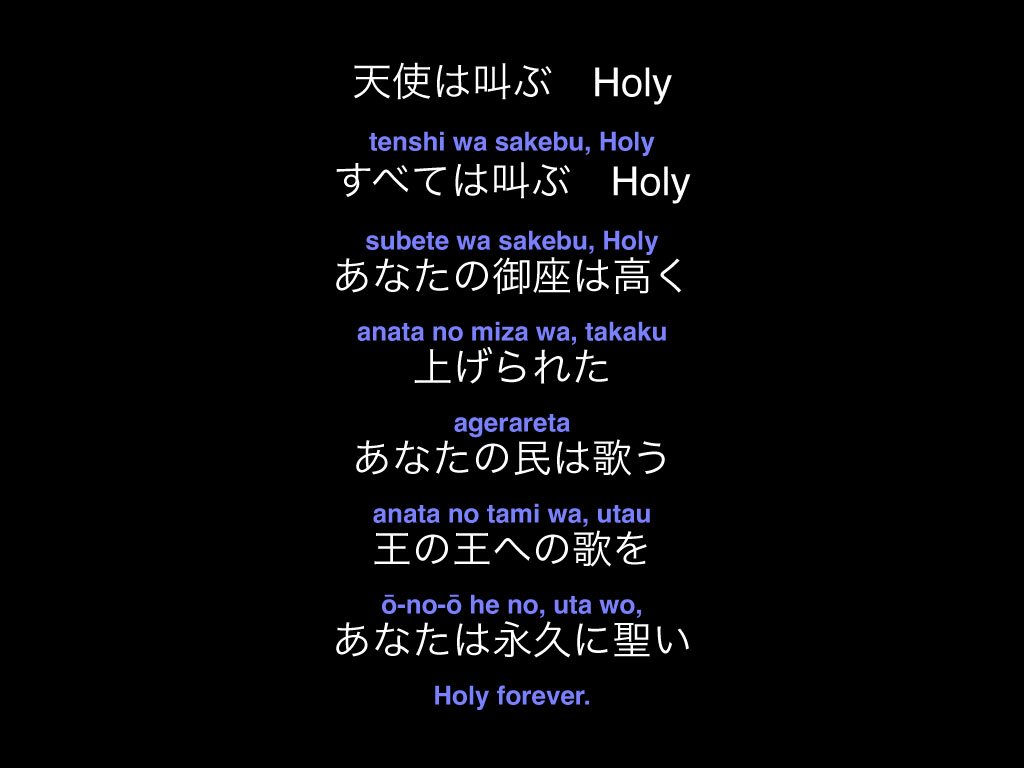 栄光に満ちた　かがやく王  全地よ叫べ　全地よ叫べ主は光　やみは逃げさる  み声にふるえ　み声にふるえ(Chorus)大いなるわが神　歌え　大いなるわが神すべてのものは見る　大いなるわが主いにしえから　とわに治める  はじめで終わり　はじめで終わりみいつの神　父　御霊　御子　ししなる小羊　ししなる小羊(bridge)すべてに勝る御名　賛美ささげます　心から歌う　大いなる　わが主（ending)王なる主　王なる主　御国はとわに
eikouni michita kagayaku oo zenchiyo sakebe zenchiyo sakebeshuwa hikari yamiwa nigesaru mikoeni furue mikoeni furueooinaru waga kami utae ooinaru waga kamisubeteno monowa miru ooinaru waga shuinishie kara towani osameru hajime de owari hajime de owarimiitsu no kami chichi mitama miko shihinaru kohitsauji shihinaru kohitsaujisubete ni masaru mina sanbi sasage masu kokoro kara utau ooinaru waga shuoonaru shu  oonaru shu mikuni wa towani